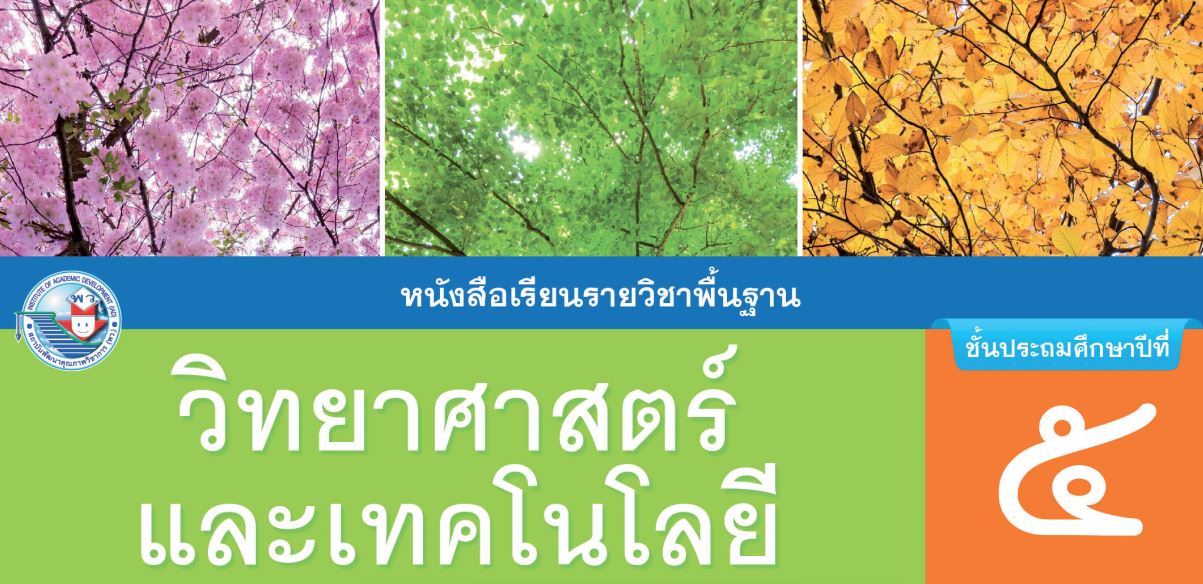 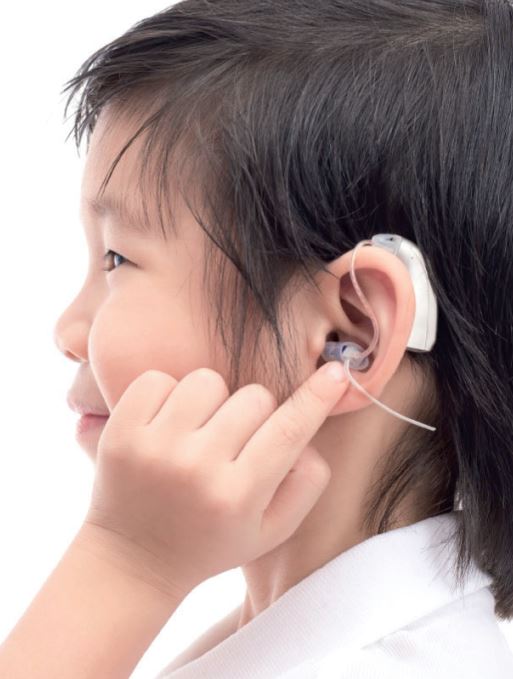 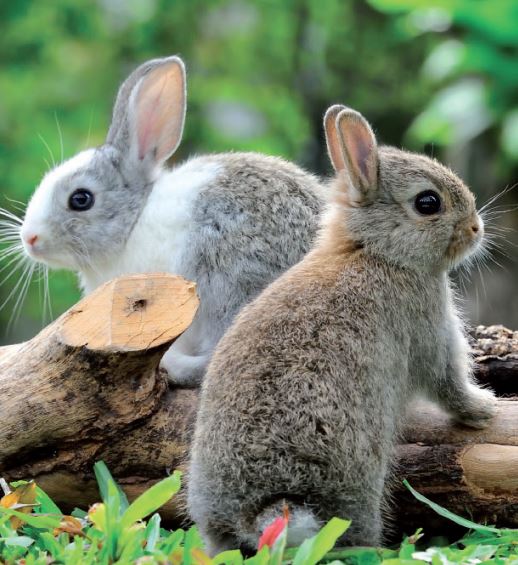 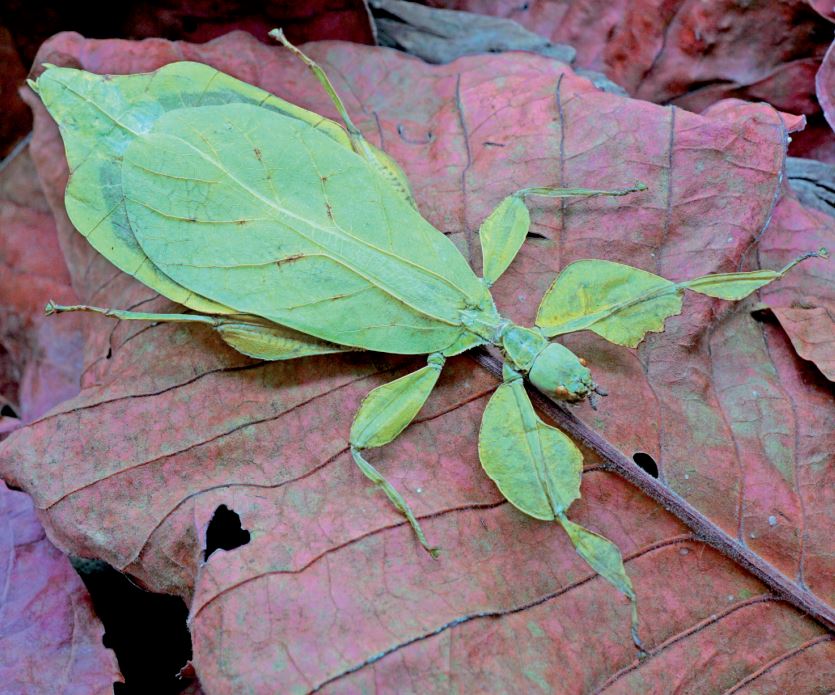 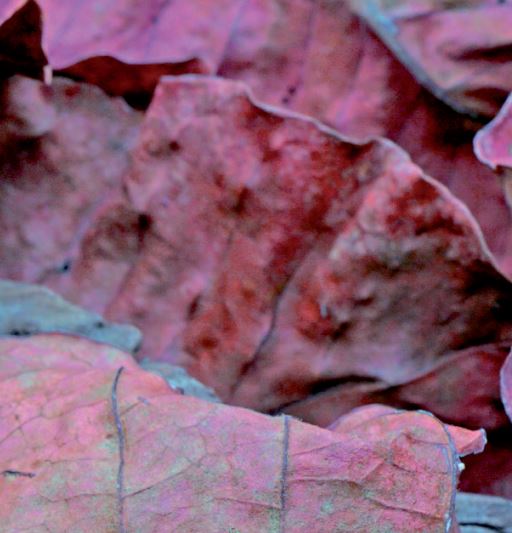 1
หน่วยการเรียนรู้ที่ ๑ ชีวิตกับสิ่งแวดล้อม
แผนผังหัวข้อหน่วยการเรียนรู้
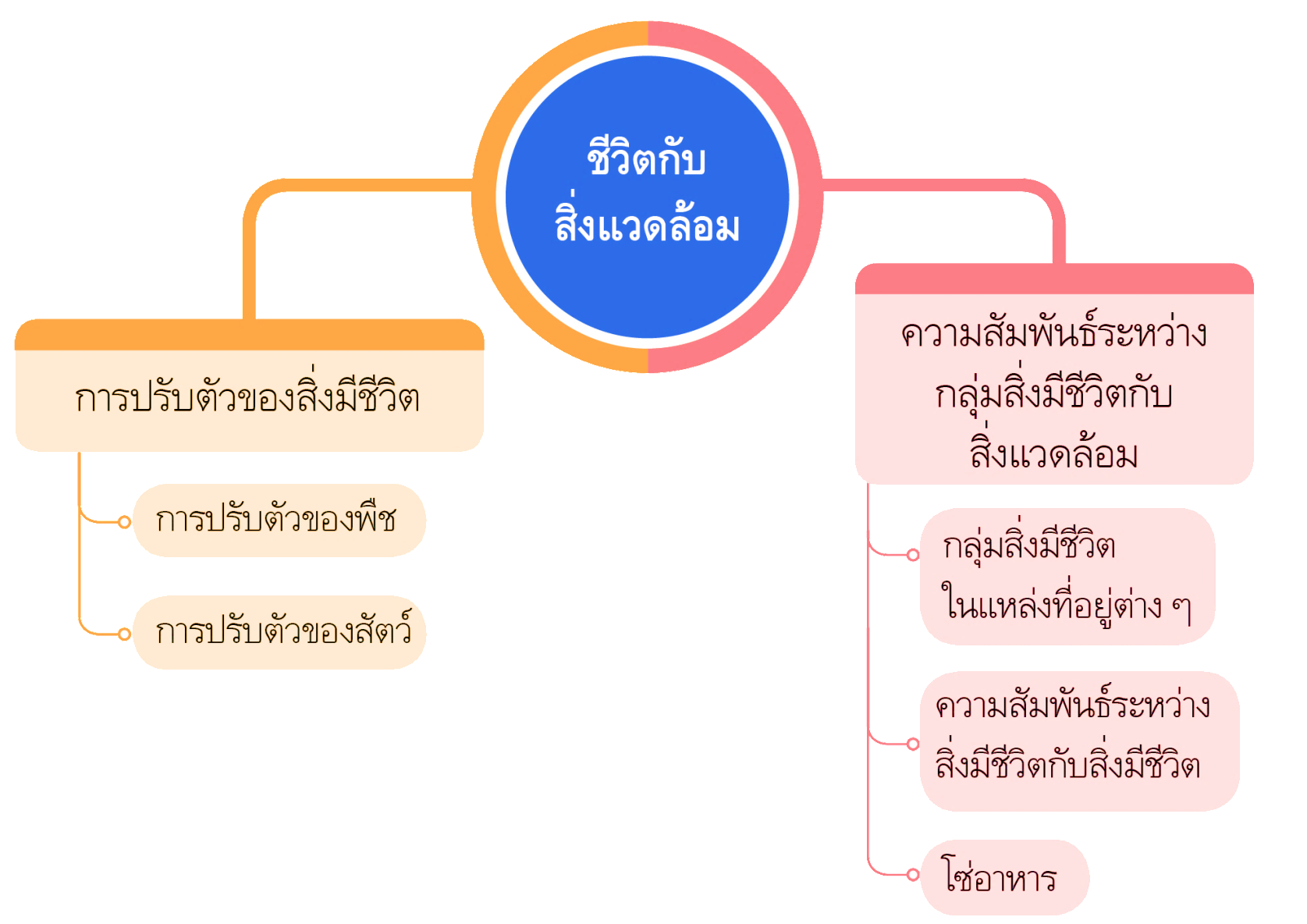 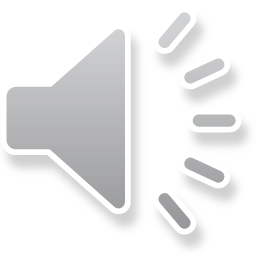 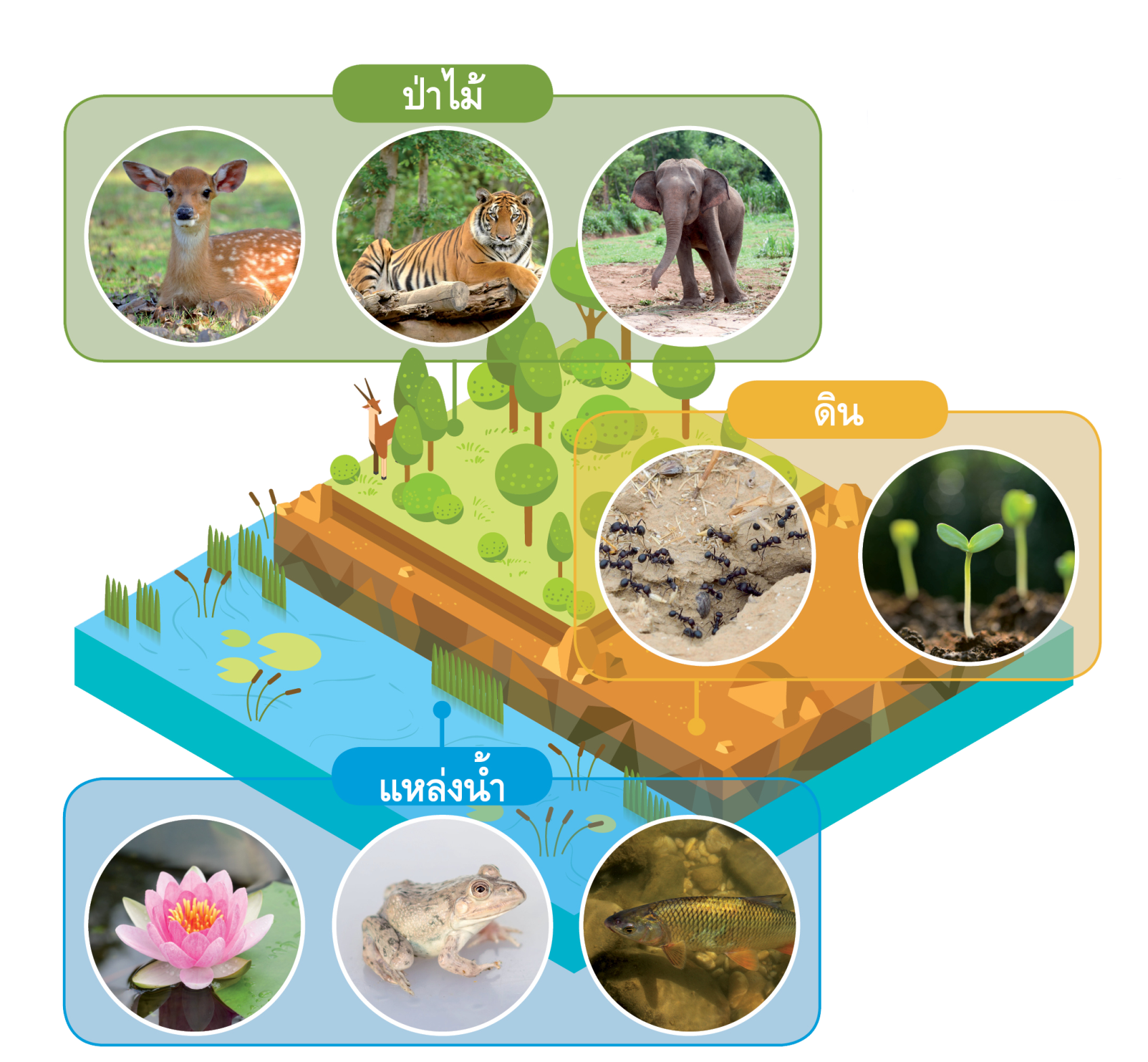 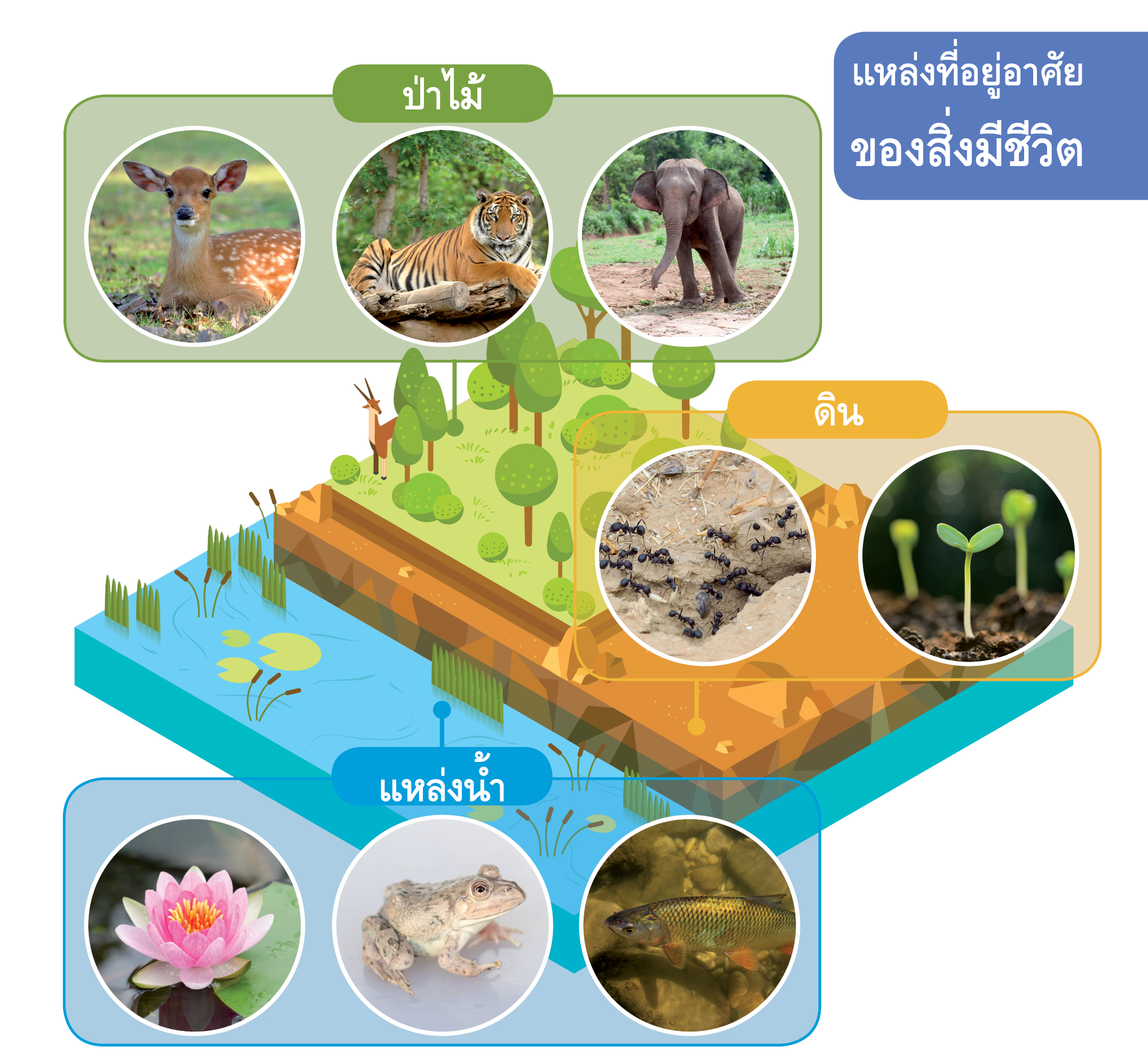 ๑
การปรับตัวของสิ่งมีชีวิต
สิ่งมีชีวิตประกอบด้วยพืชและสัตว์ สิ่งมีชีวิตสามารถดำรงชีวิตอยู่ได้ เนื่องจาก
มีการปรับตัวให้มีลักษณะที่เหมาะสมกับสภาพแวดล้อม
๑.๑ การปรับตัวของพืช
พืชเป็นสิ่งมีชีวิต พืชแต่ละชนิดจะเจริญเติบโตได้ดีในที่ต่าง ๆ กัน พืชบางชนิดเจริญเติบโตได้ดีบนบก เช่น มะม่วง กุหลาบ เข็ม พืชบางชนิดเจริญเติบโตได้ดีในน้ำ เช่น บัว จอก แหน พืชบางชนิดเติบโตได้ดีในที่แห้งแล้ง เช่น กระบองเพชร ดังนั้น 
ถ้านำพืชมาปลูกในที่ที่ไม่เหมาะสม พืชอาจจะเจริญเติบโตได้ไม่สมบูรณ์ หรืออาจตายได้
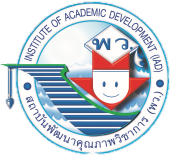 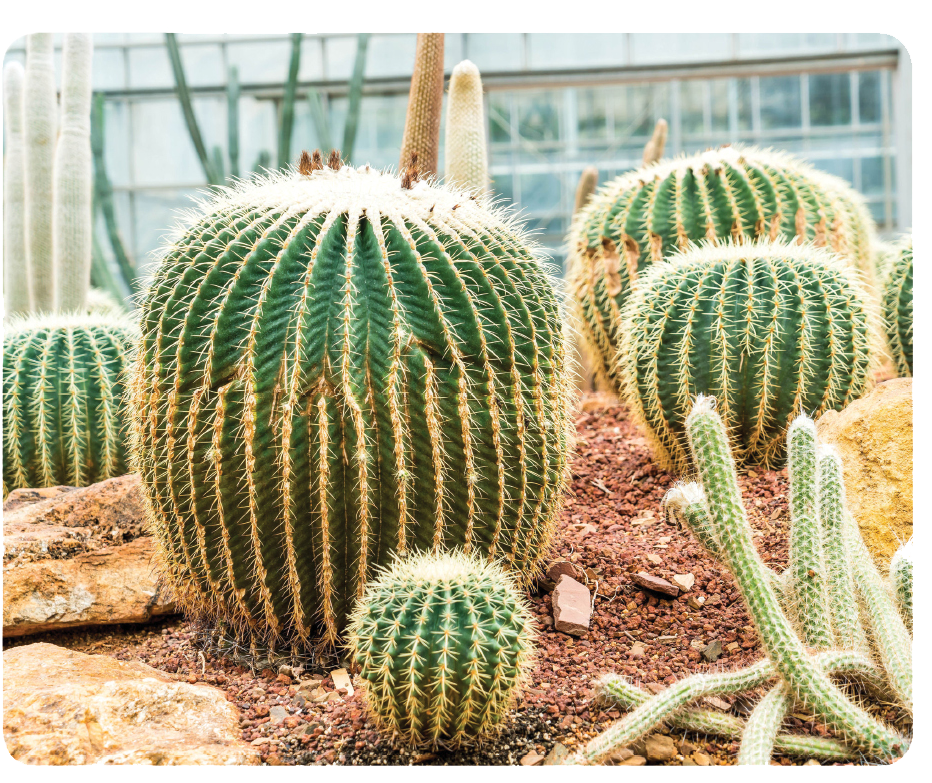 ป.๕
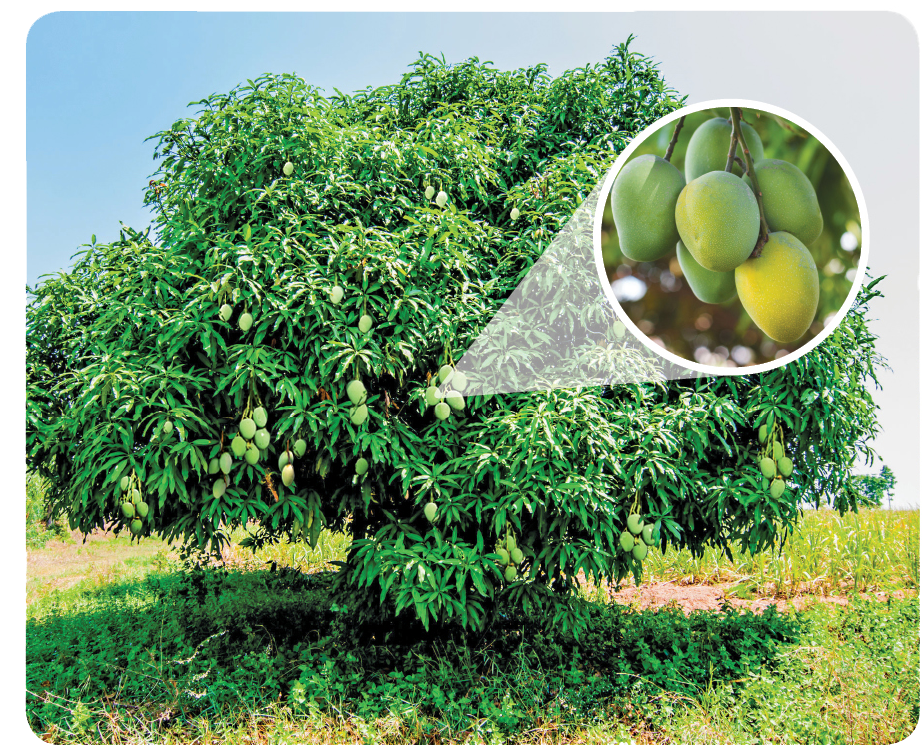 วิทยาศาสตร์และเทคโนโลยี
มะม่วง
กระบองเพชร
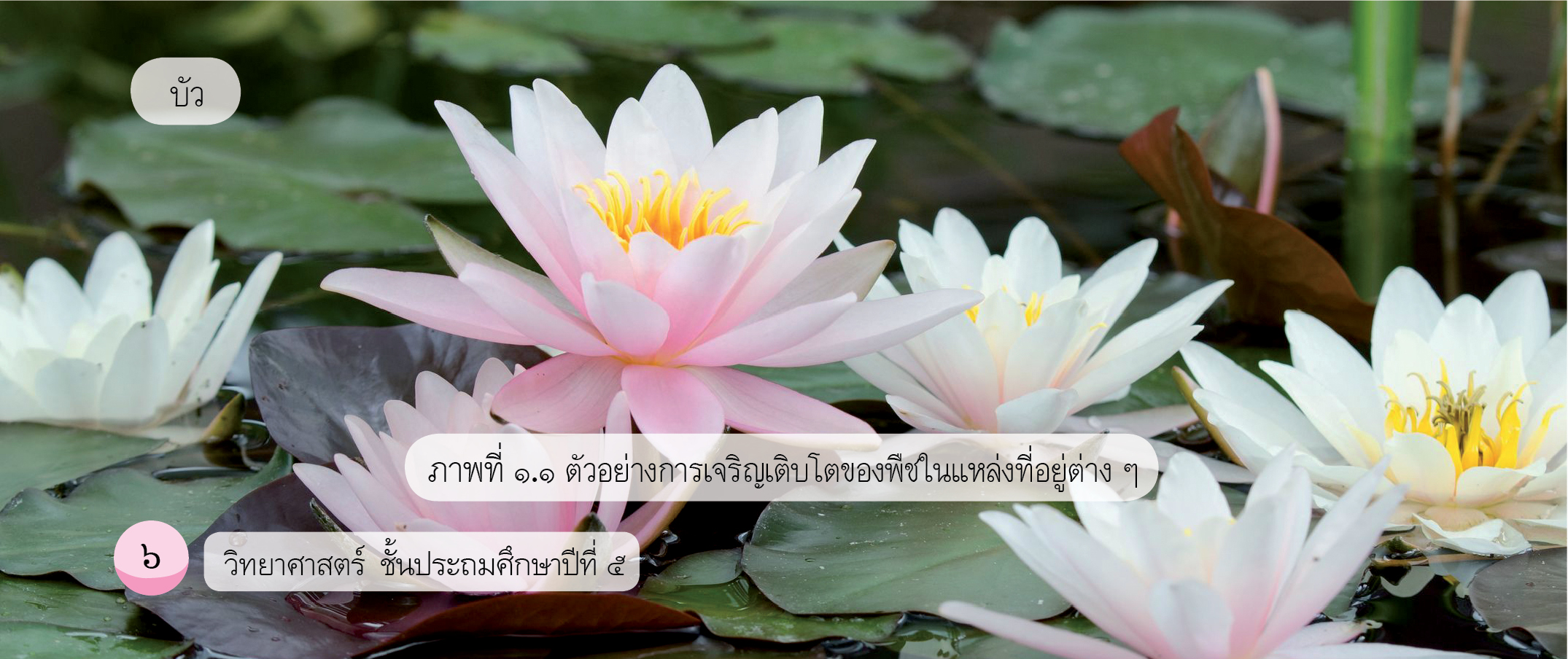 5
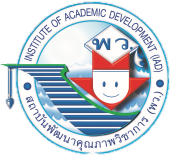 ป.๕
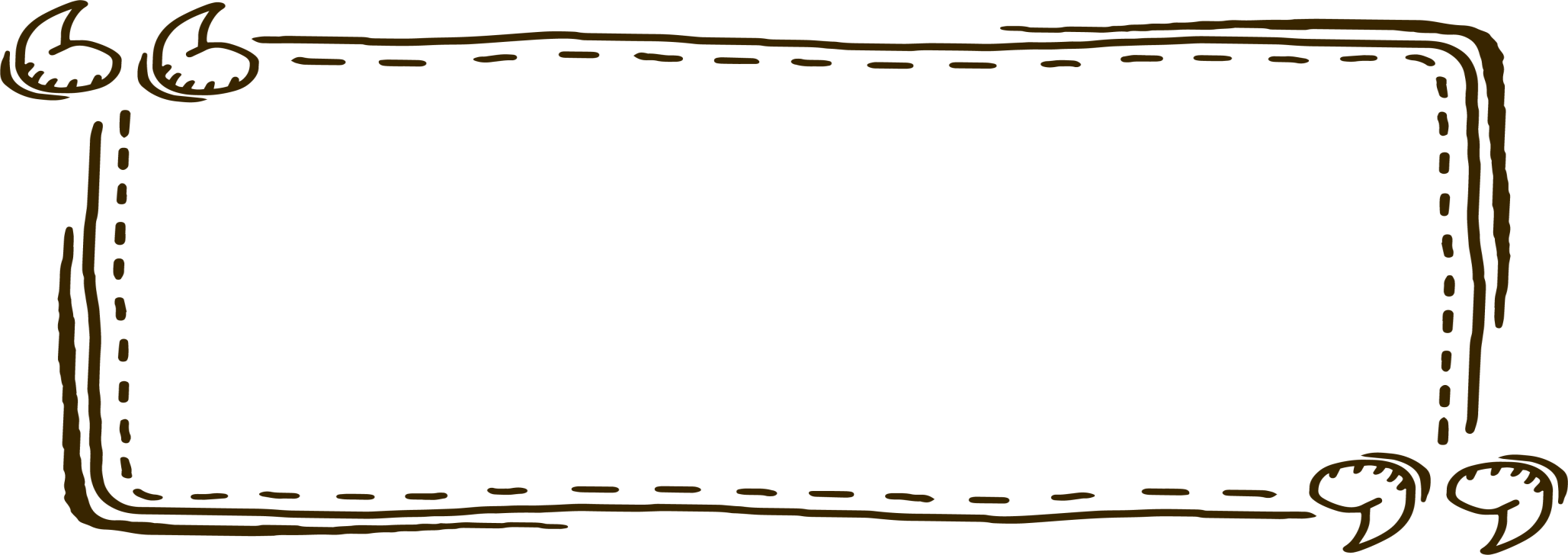 วิทยาศาสตร์และเทคโนโลยี
การปรับตัวให้เข้ากับสิ่งแวดล้อม เป็นการทำตัวให้กลมกลืนหรือจัดตัวให้เข้ากับสิ่งแวดล้อมใหม่ที่แปลกไปจากสิ่งแวดล้อมเดิม เพื่อช่วยให้สิ่งมีชีวิตรอดพ้นจากศัตรูและอันตรายต่าง ๆ สิ่งมีชีวิตใดที่ไม่สามารถปรับตัวให้เข้ากับสิ่งแวดล้อมได้ก็จะถูกศัตรูรบกวนหรือล้มตายและสูญพันธุ์
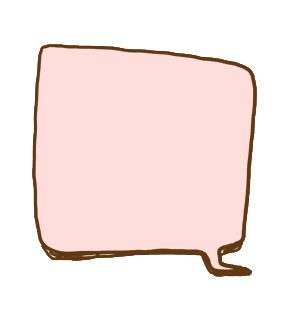 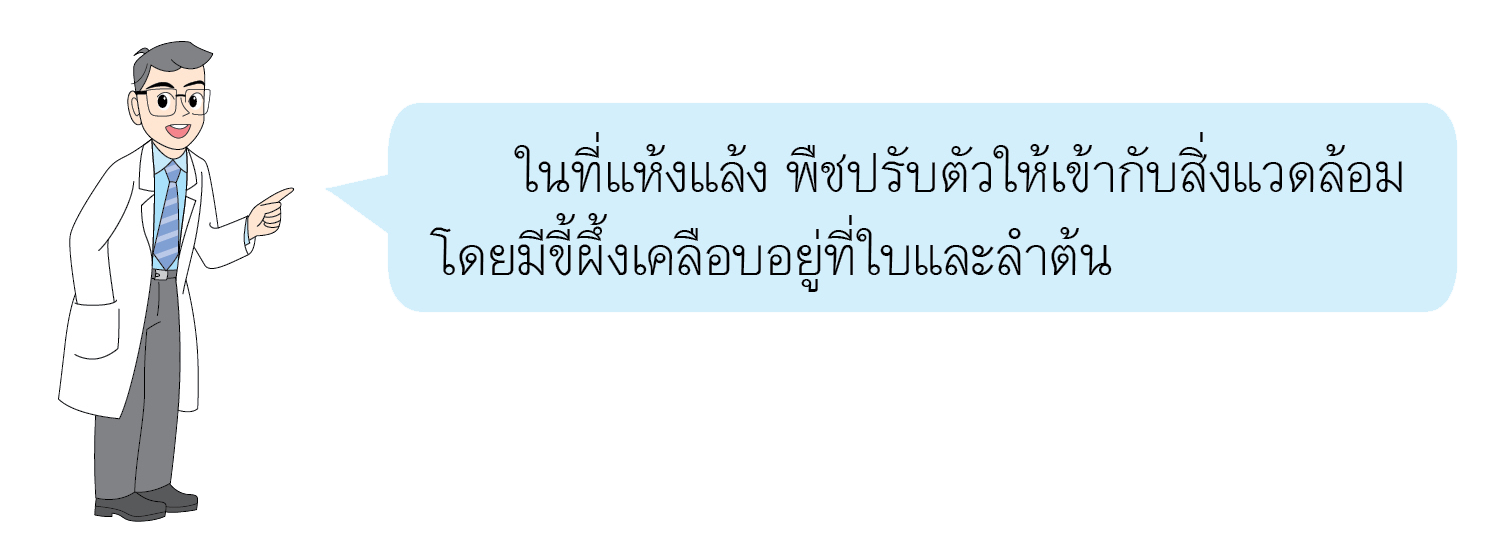 ในที่แห้งแล้ง พืชปรับตัวให้เข้ากับสิ่งแวดล้อม โดยมีขี้ผึ้งเคลือบอยู่ที่ใบและลำต้น
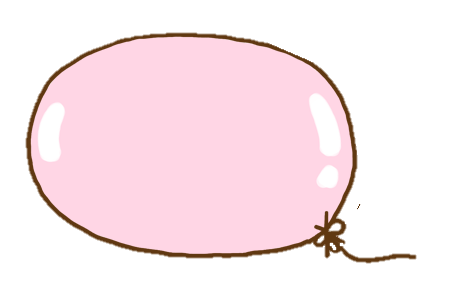 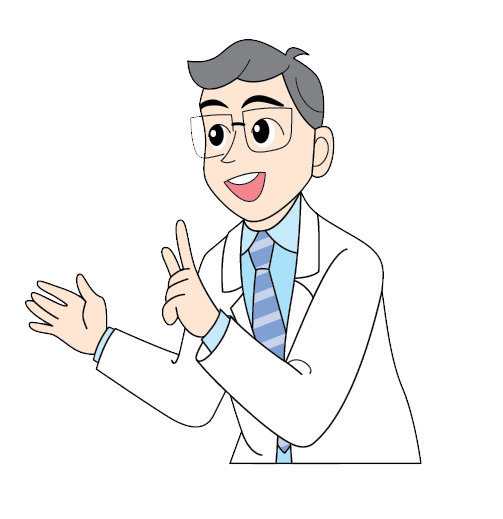 พืชที่อาศัยอยู่ในน้ำมักมีลำต้นอวบ เช่น ผักตบชวา หรือมีส่วนที่ช่วยให้พืชลอยน้ำได้ เช่น ผักกระเฉดมีนวมหุ้ม
6
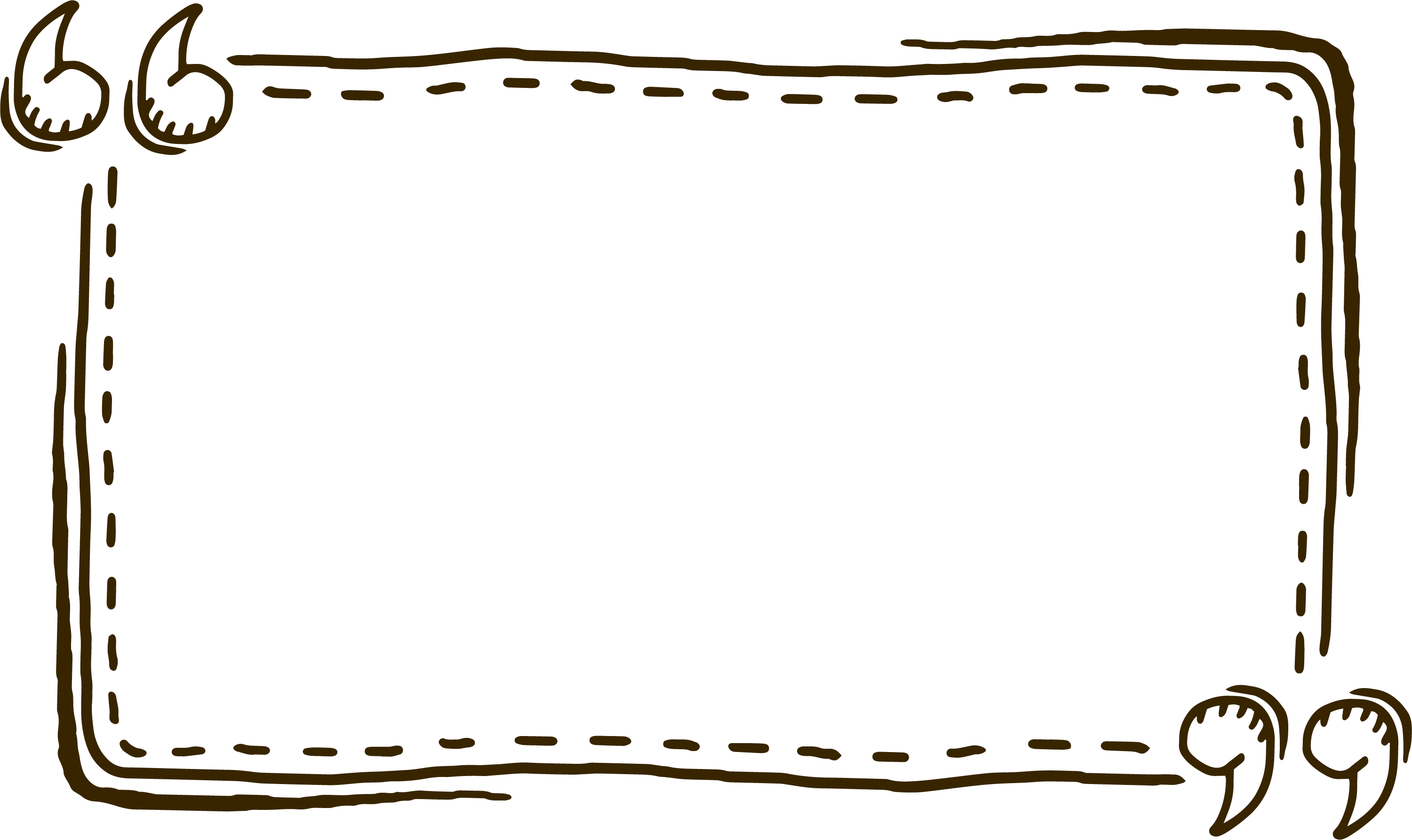 พืชที่เจริญเติบโตในแหล่งที่อยู่ที่ต่างกัน จะมีลักษณะใบ ลำตัน และราก
ที่เหมาะสมกับดำรงชีวิตอยู่ในแหล่งที่อยู่ที่ต่างกัน เช่น 
กระบองเพชรเป็นพืชที่อยู่ในทะเลทราย มีการปรับตัวโดยเปลี่ยนใบให้มีขนาดเล็ก แหลม แข็งคล้ายหนาม และมีขี้ผึ้งเคลือบ เพื่อลดการสูญเสียน้ำ 
ก้านใบของผักตบชวา หรือรากของจอก ซึ่งเป็นพืชน้ำ จะอวบพอง มีช่องอากาศ และกลวง ช่วงให้ลอยน้ำได้ 
ลำต้นของกระเฉด มีนวมหุ้มคล้ายฟองน้ำ ทำให้ลอยน้ำได้ 
ตำลึงมีลำต้นอ่อนจึงเลื้อยพันไปตามต้นไม้อื่น 
ต้นโกงกางที่ขึ้นอยู่ในป่าชายเลนมีการพัฒนารากให้มีรากค้ำจุนจำนวนมากยื่นออกมาจากบริเวณลำต้น และปักลงในเลน  เพื่อป้องกันลำต้นโค่นล้มเมื่อคลื่นซัด หรือมีน้ำขึ้น น้ำลง
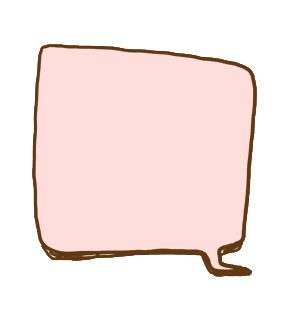 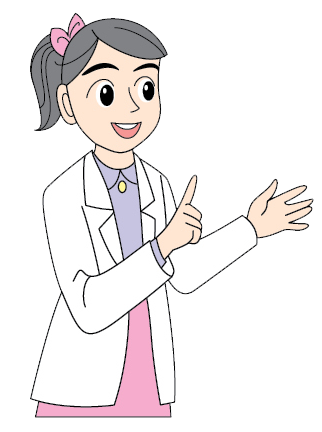 พืชมีโครงสร้างและลักษณะที่เหมาะสม
ในแต่ละแหล่งที่อยู่ซึ่งเป็นผลมาจากการปรับตัวเพื่อให้ดำรงชีวิตและอยู่รอดได้ในแต่ละแหล่งที่อยู่
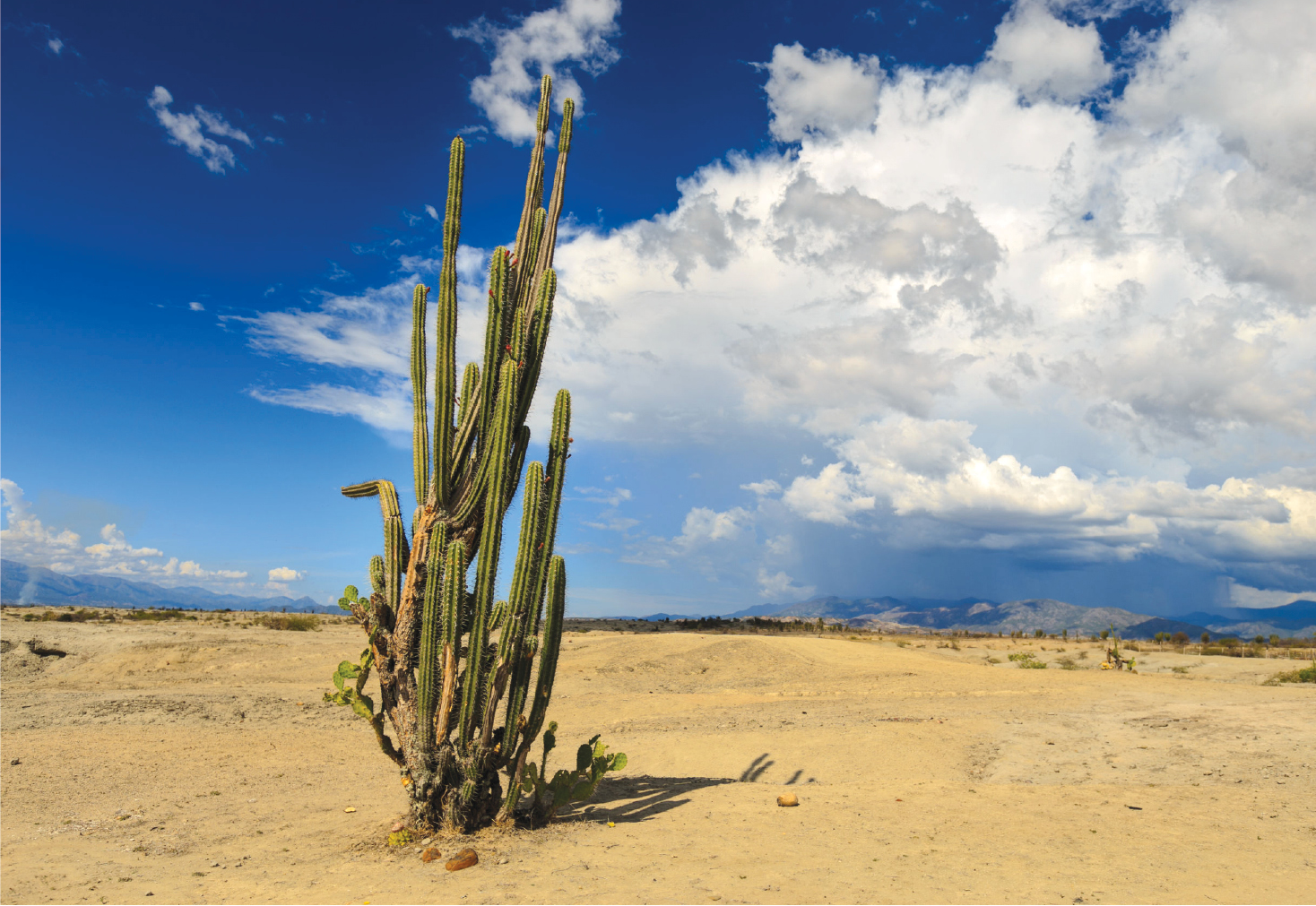 ใบเปลี่ยนเป็นหนามของต้นกระบองเพชร
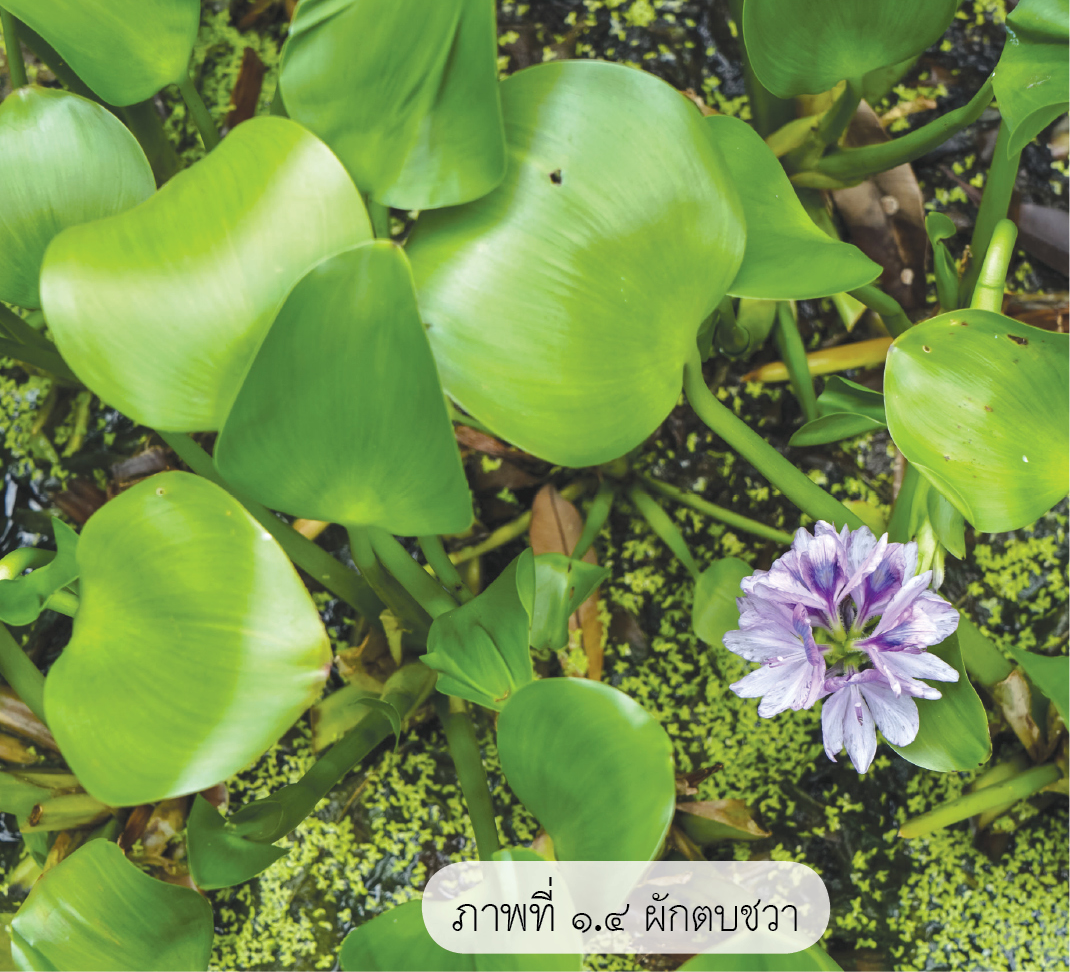 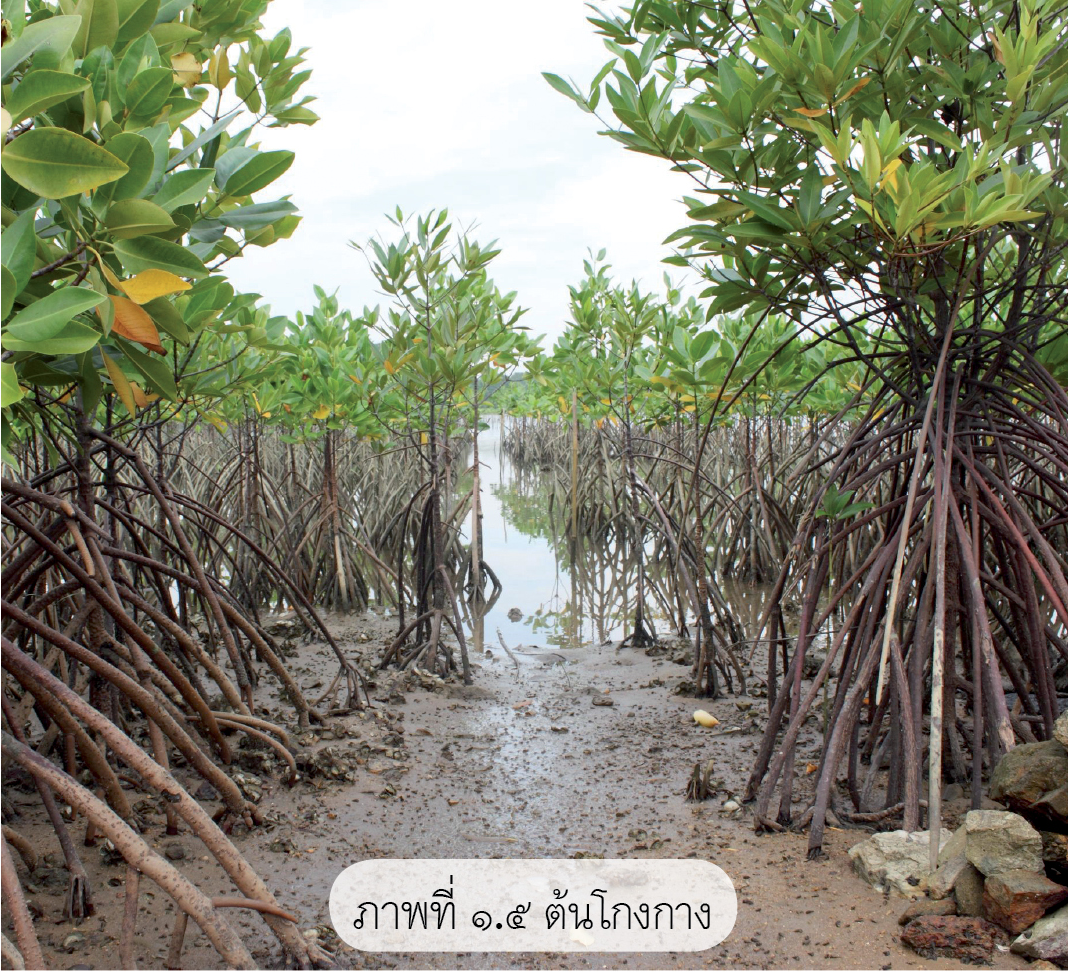 ผักตบชวา
ต้นโกงกาง
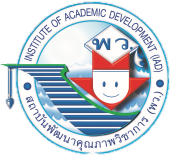 ป.๕
๑.๒ การปรับตัวของสัตว์
วิทยาศาสตร์และเทคโนโลยี
สัตว์เป็นสิ่งมีชีวิตที่แตกต่างไปจากพืช เพราะมีความซับซ้อนของร่างกาย 
และการดำรงชีวิตมากกว่าพืช
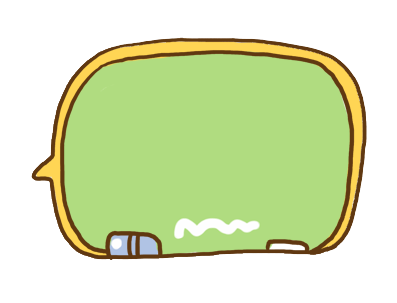 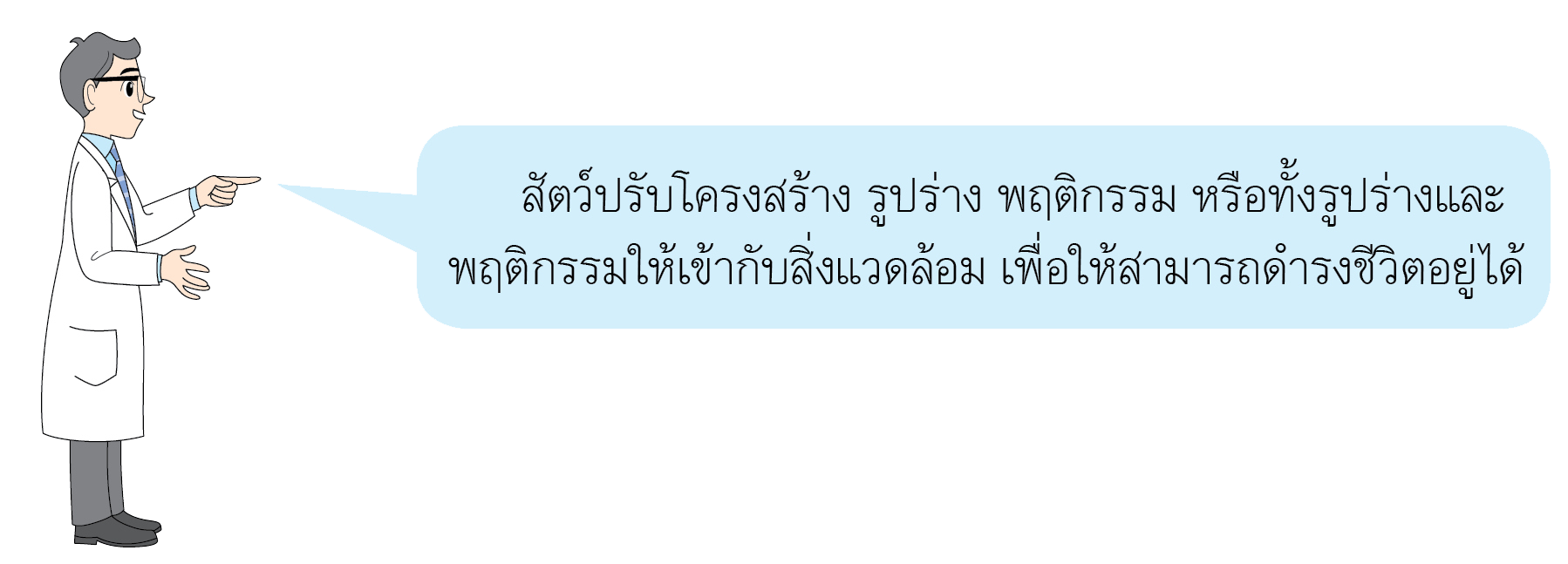 สัตว์ปรับโครงสร้าง รูปร่าง และพฤติกรรม หรือทั้งรูปร่างและพฤติกรรมให้เข้ากับสิ่งแวดล้อม เพื่อให้สามารถดำรงชีวิตอยู่ได้
การปรับตัวของสัตว์มีหลายลักษณะ ดังนี้
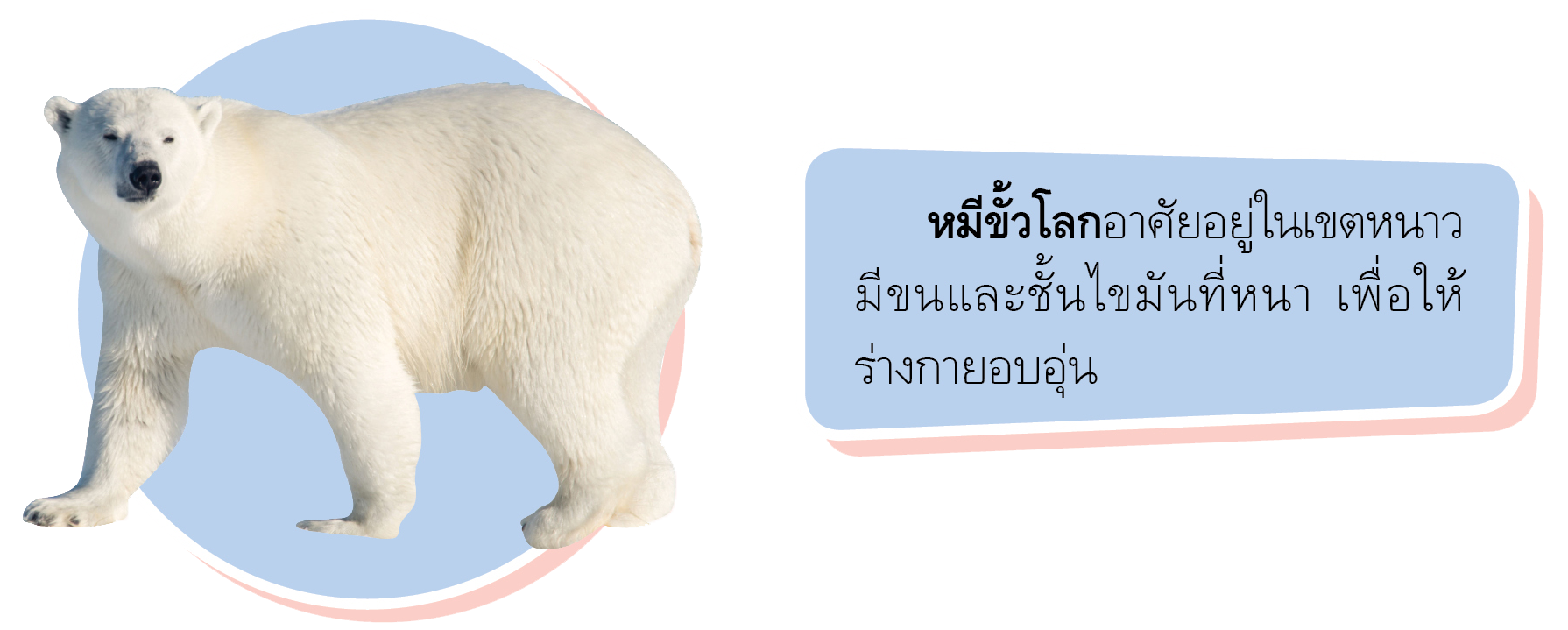 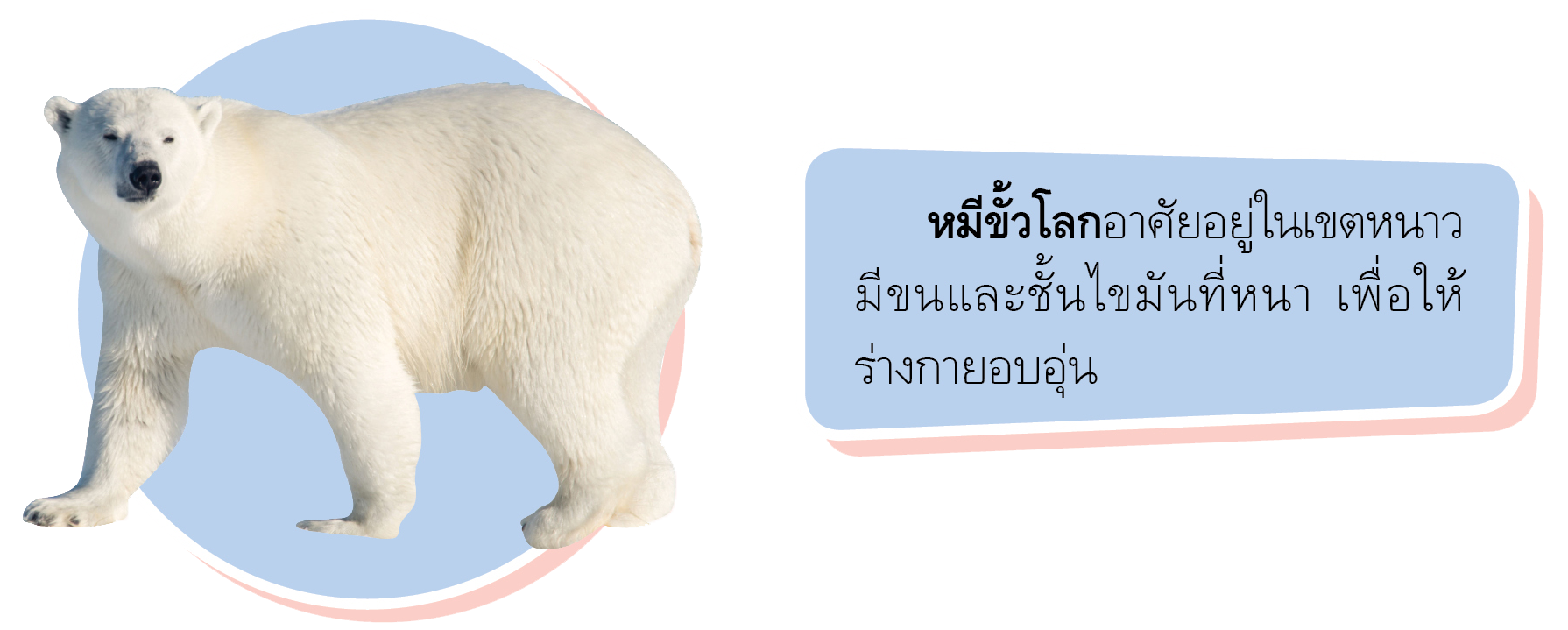 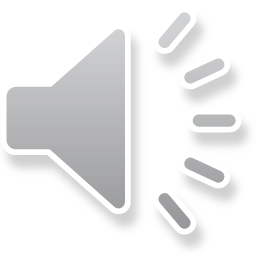 หมีขั้วโลก
การปรับตัวของสัตว์มีหลายลักษณะ ดังนี้
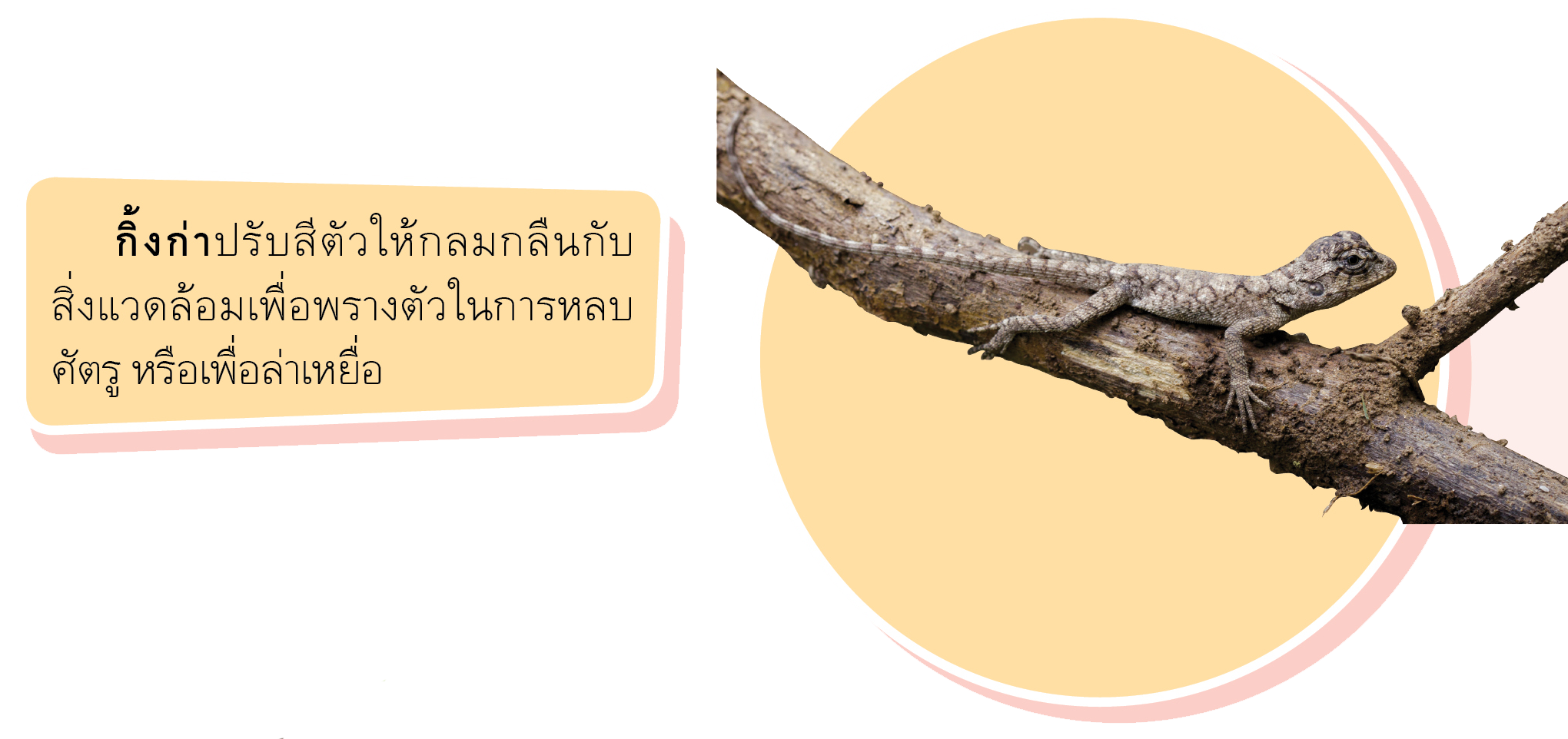 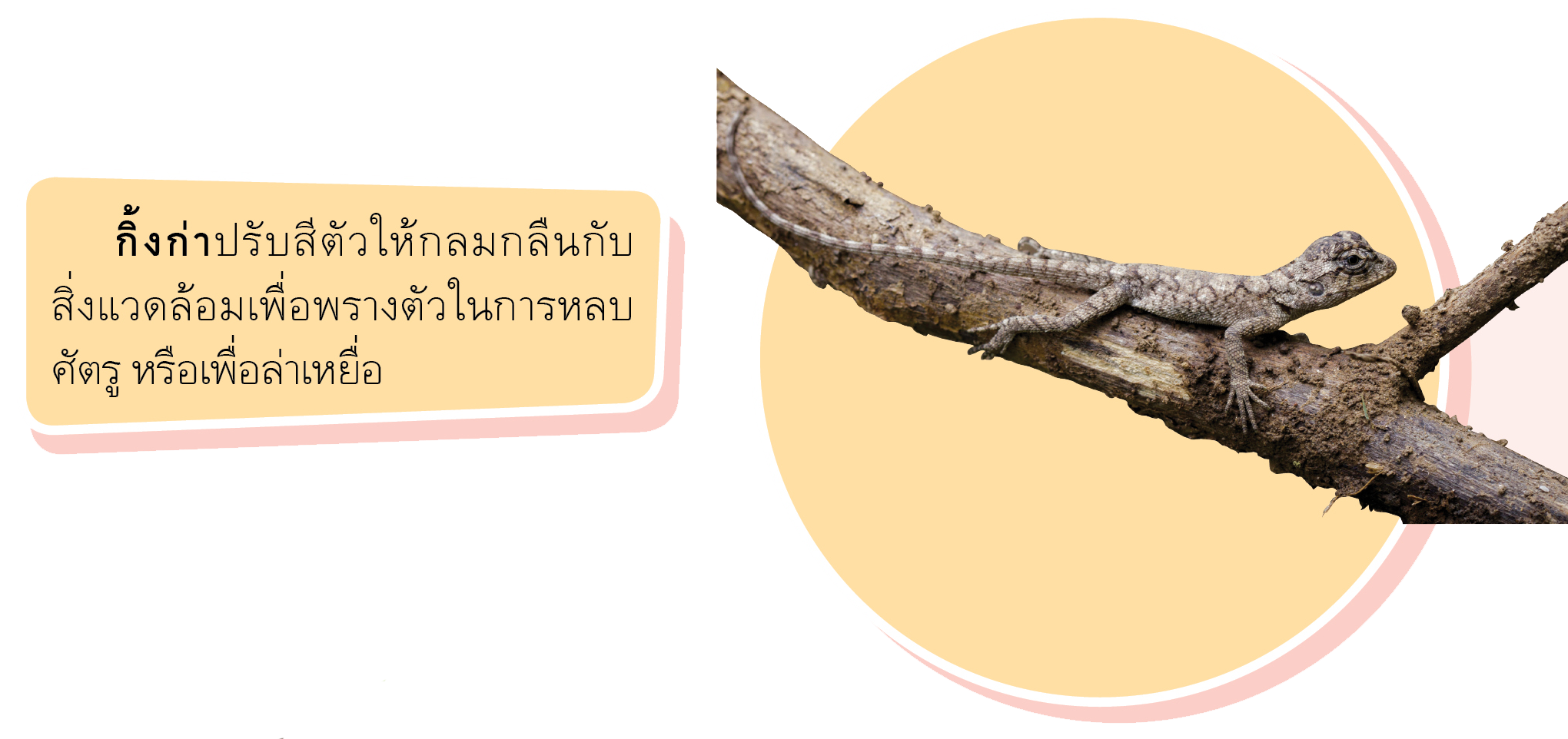 กิ้งก่า
การปรับตัวของสัตว์มีหลายลักษณะ ดังนี้
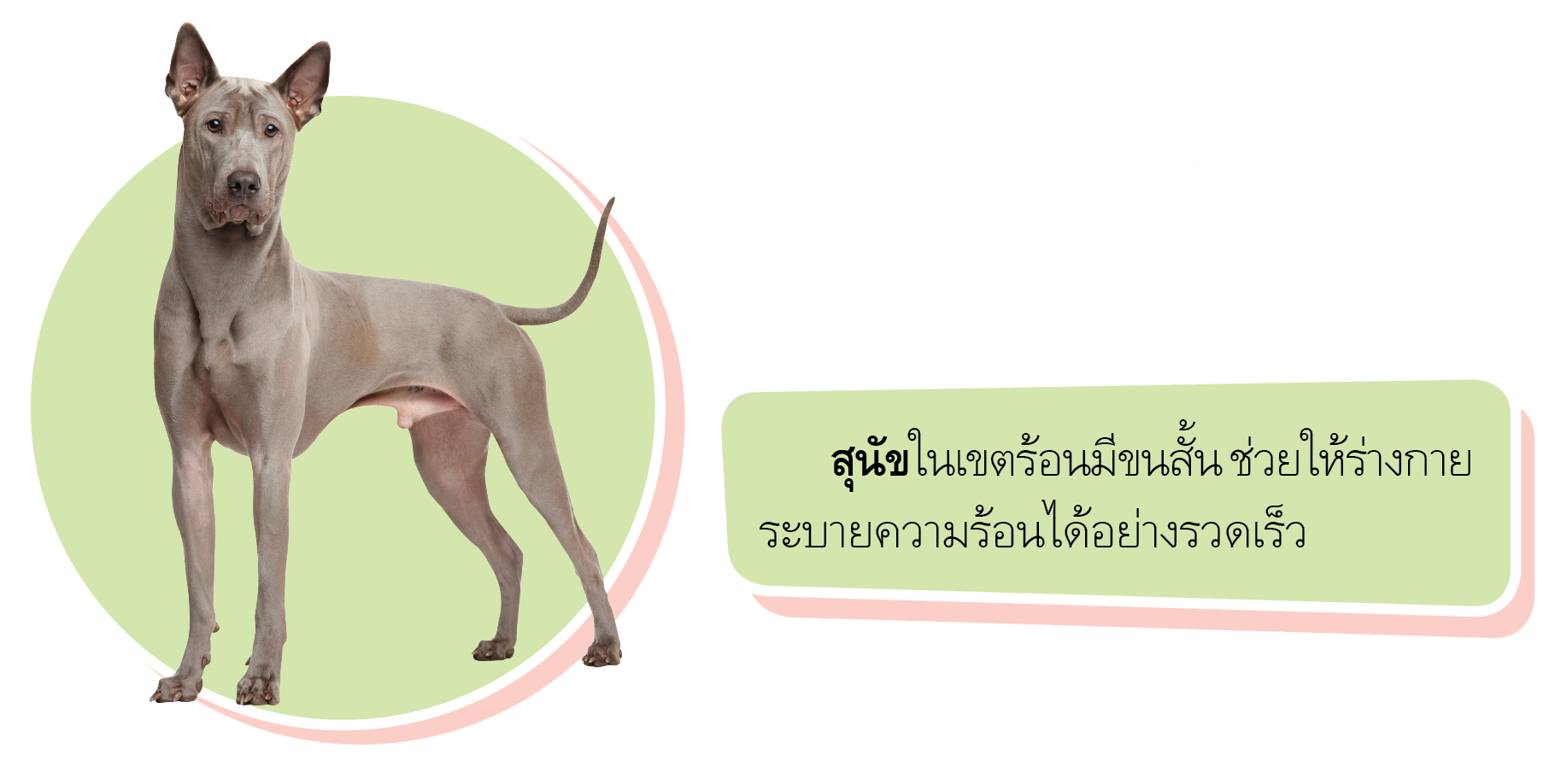 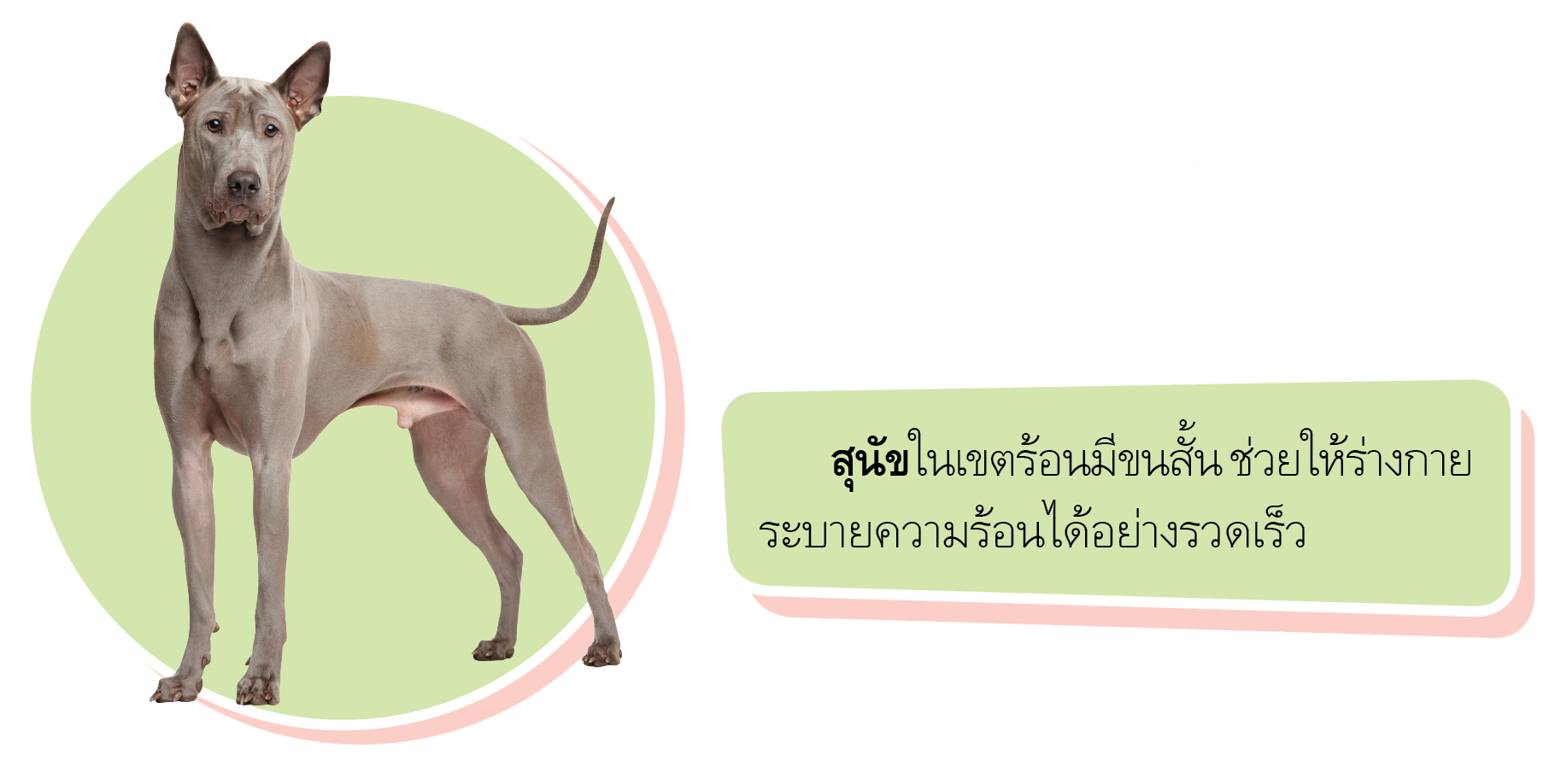 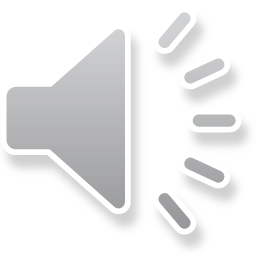 สุนัขในเขตร้อน
การปรับตัวของสัตว์มีหลายลักษณะ ดังนี้
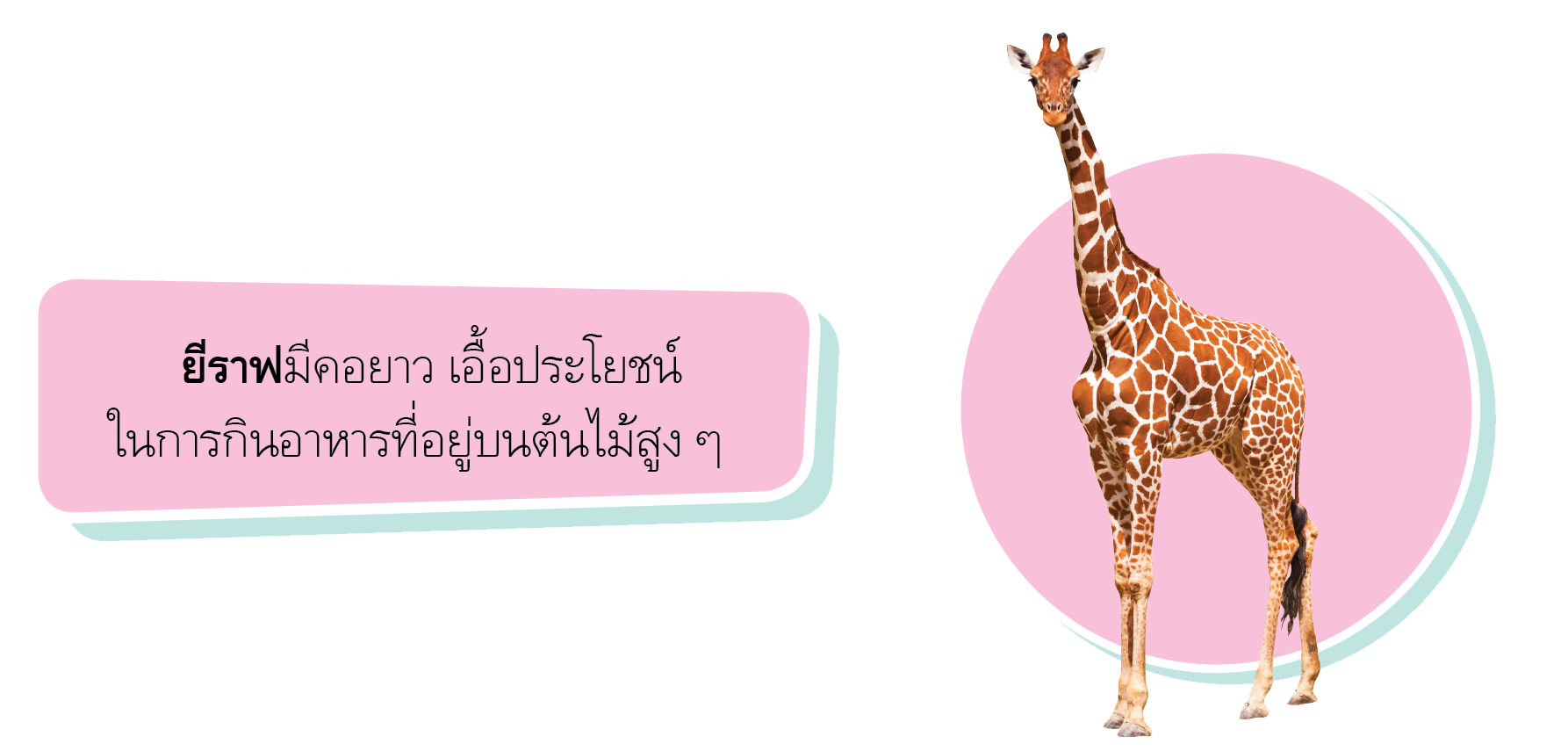 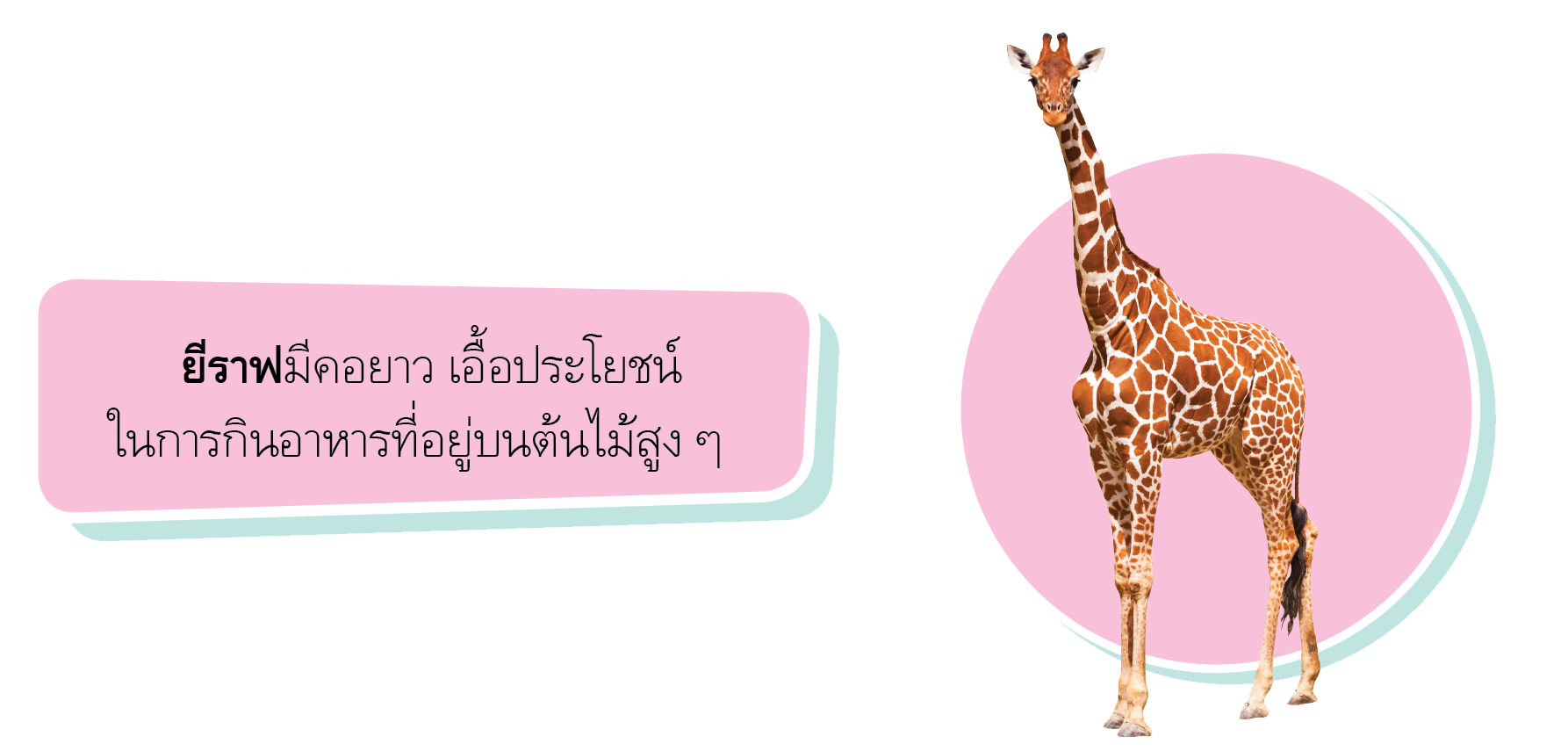 ยีราฟ
การปรับตัวของสัตว์มีหลายลักษณะ ดังนี้
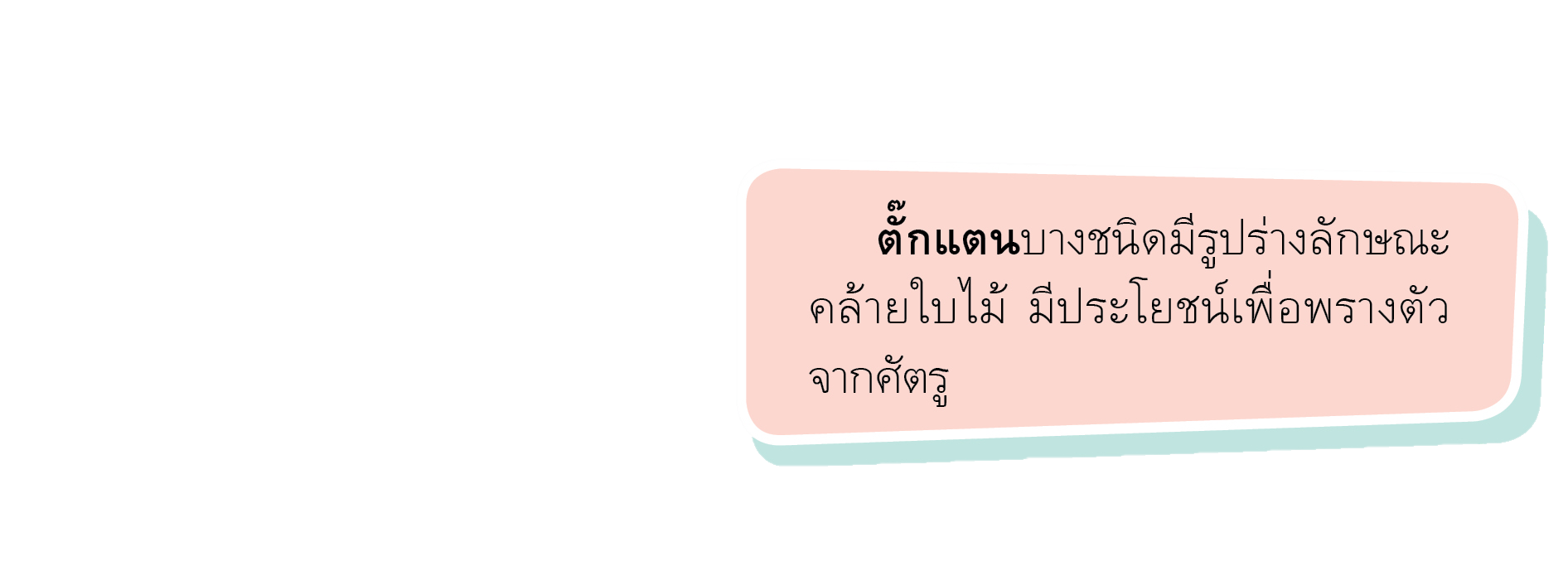 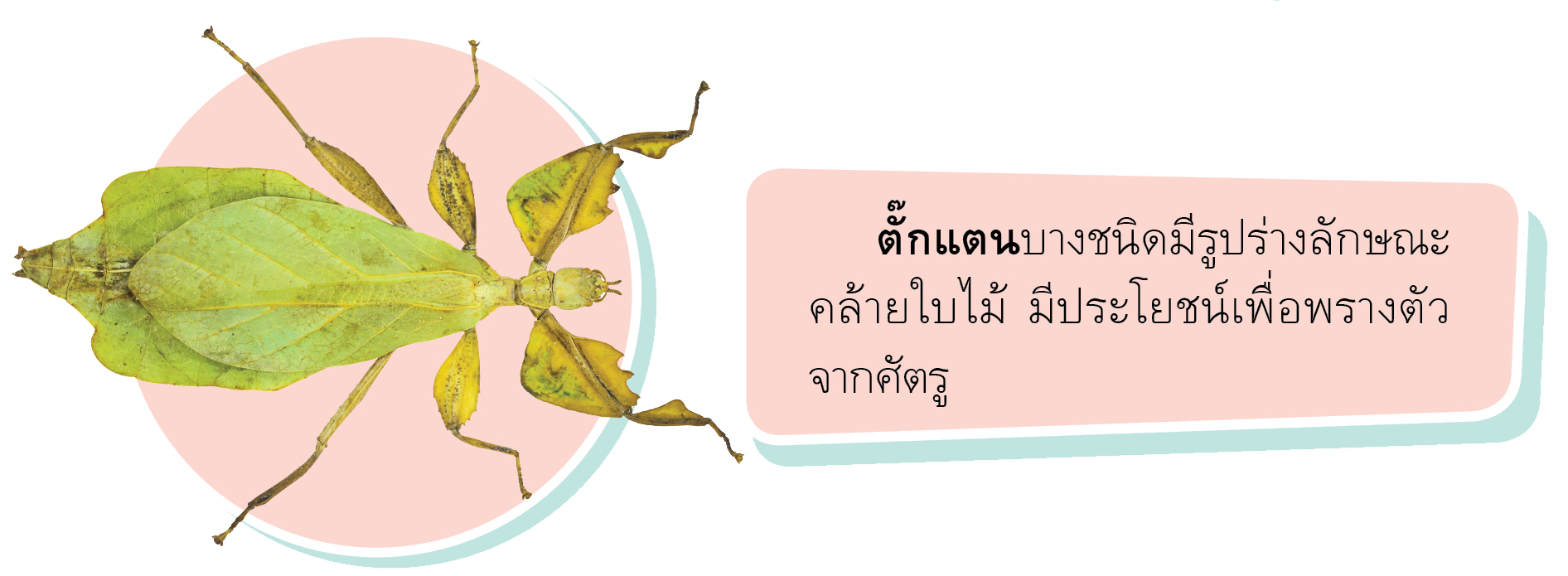 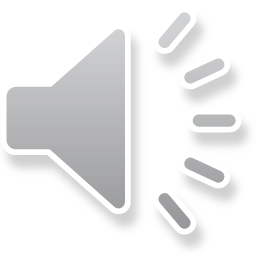 ตั๊กแตนใบไม้
การปรับตัวของสัตว์มีหลายลักษณะ ดังนี้
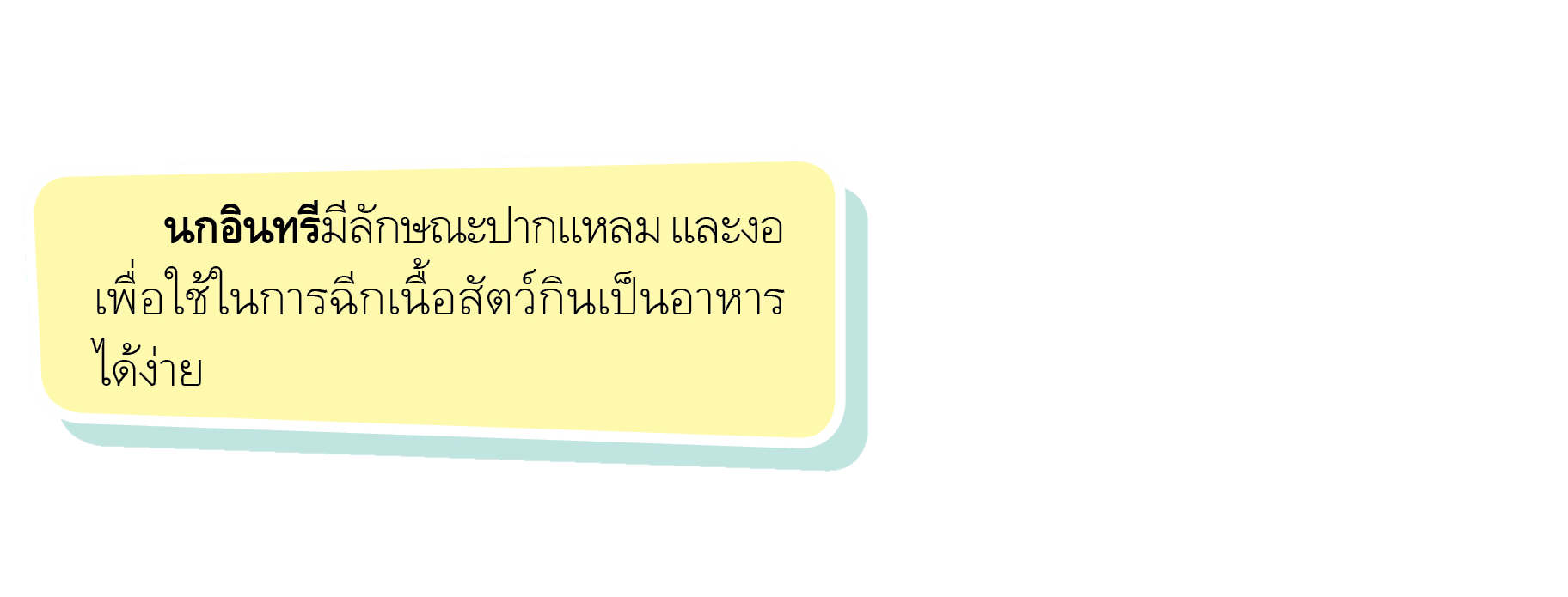 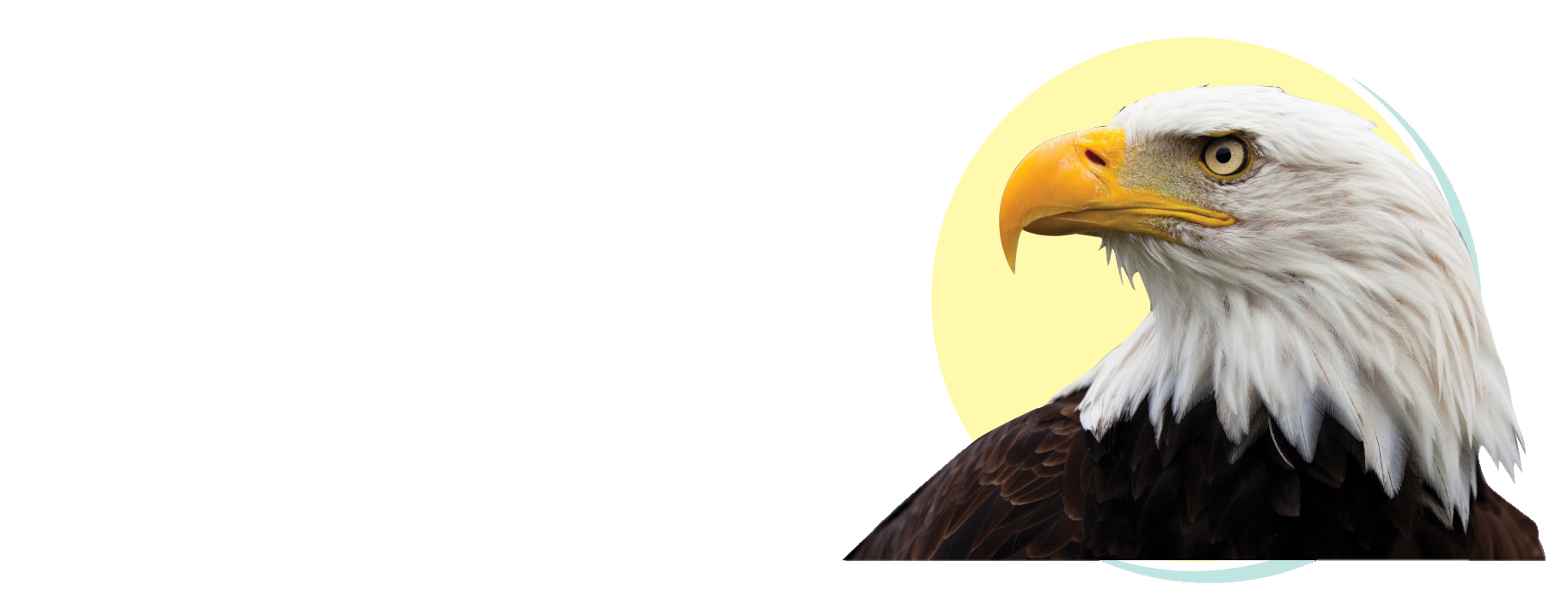 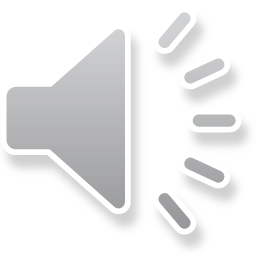 นกอินทรี
การปรับตัวของสัตว์มีหลายลักษณะ ดังนี้
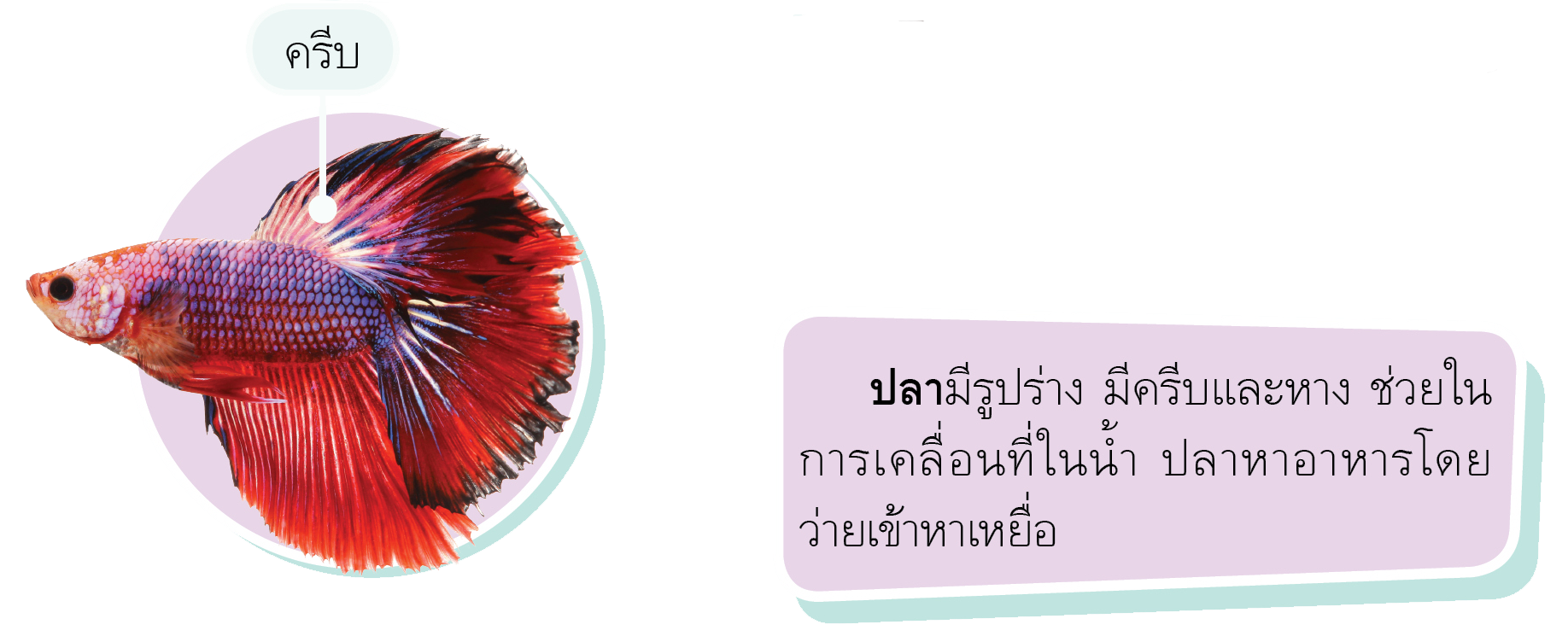 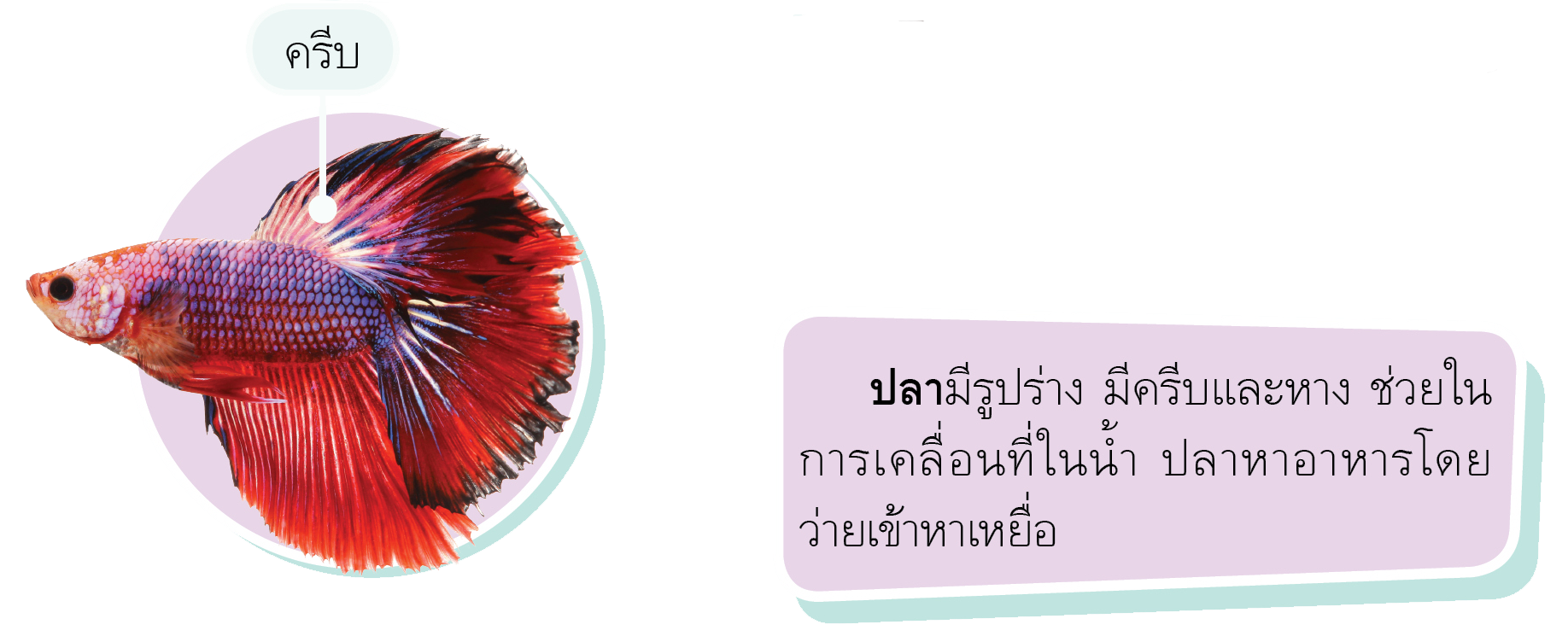 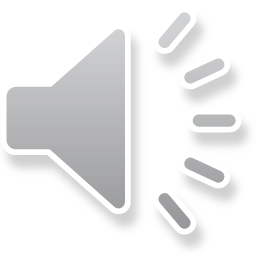 ปลา
๒
ความสัมพันธ์ระหว่างกลุ่มสิ่งมีชีวิตกับสิ่งแวดล้อม
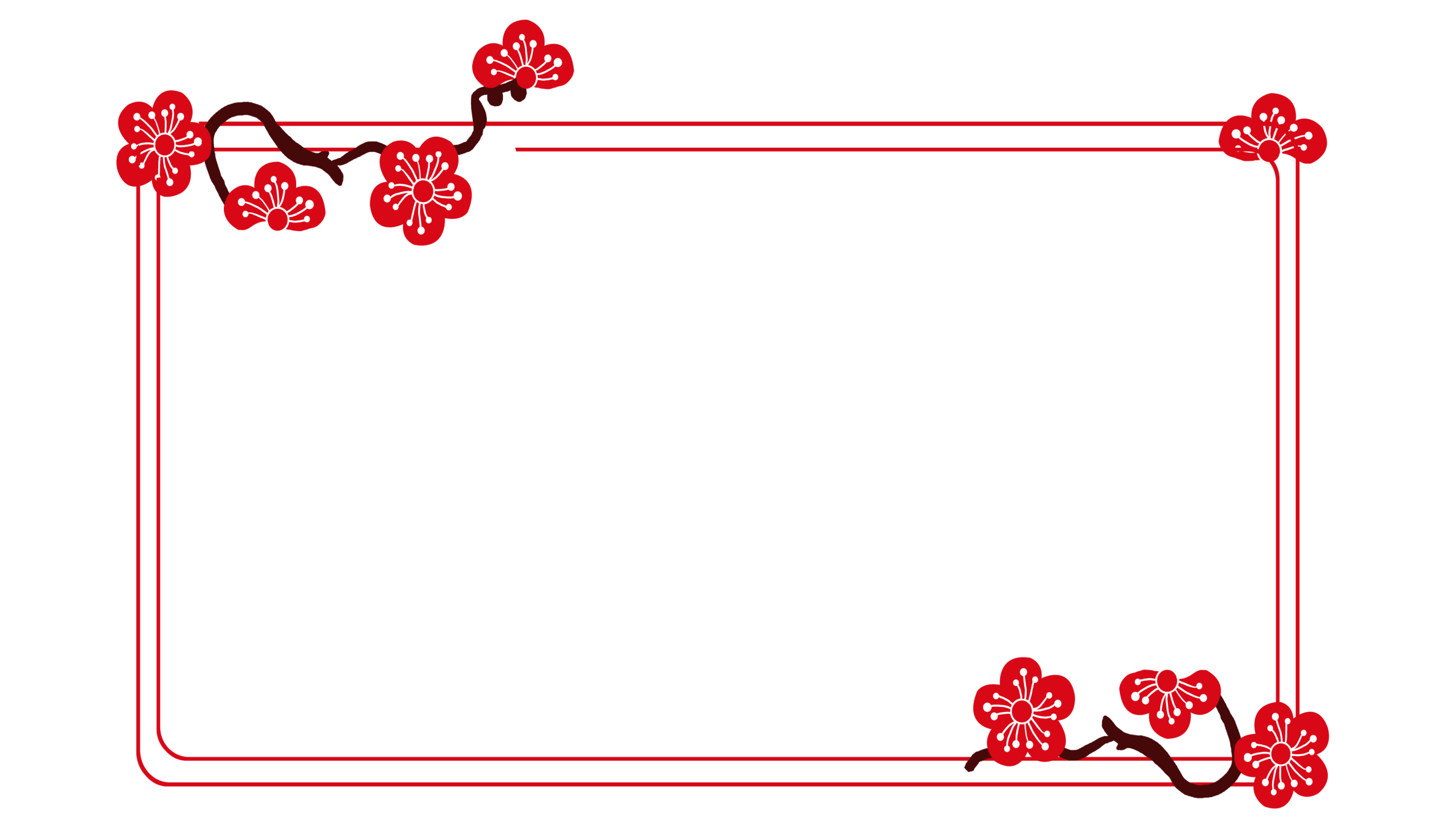 สิ่งต่าง ๆ ที่อยู่รอบตัวเราทั้งที่มีชีวิตและไม่มีชีวิตเรียกว่า สิ่งแวดล้อม สัตว์และพืช เป็นสิ่งแวดล้อมที่มีชีวิต ส่วนน้ำ แสง อากาศ เป็นสิ่งแวดล้อมที่ไม่มีชีวิต
	สัตว์และพืชมีความสัมพันธ์ซึ่งกันและกัน พืชเป็นแหล่งที่อยู่และเป็นอาหาร
ของสัตว์ สัตว์เล็กเป็นอาหารของสัตว์ใหญ่
	สิ่งมีชีวิตแต่ละชนิดอาศัยในแหล่งที่อยู่ต่างกันและในสิ่งแวดล้อมต่างกัน บางชนิดอาศัยอยู่บนบก บางชนิดอาศัยอยู่บนต้นไม้ บางชนิดอาศัยอยู่ในลำธาร แม่น้ำ บางชนิดอาศัยอยู่ในทะเล
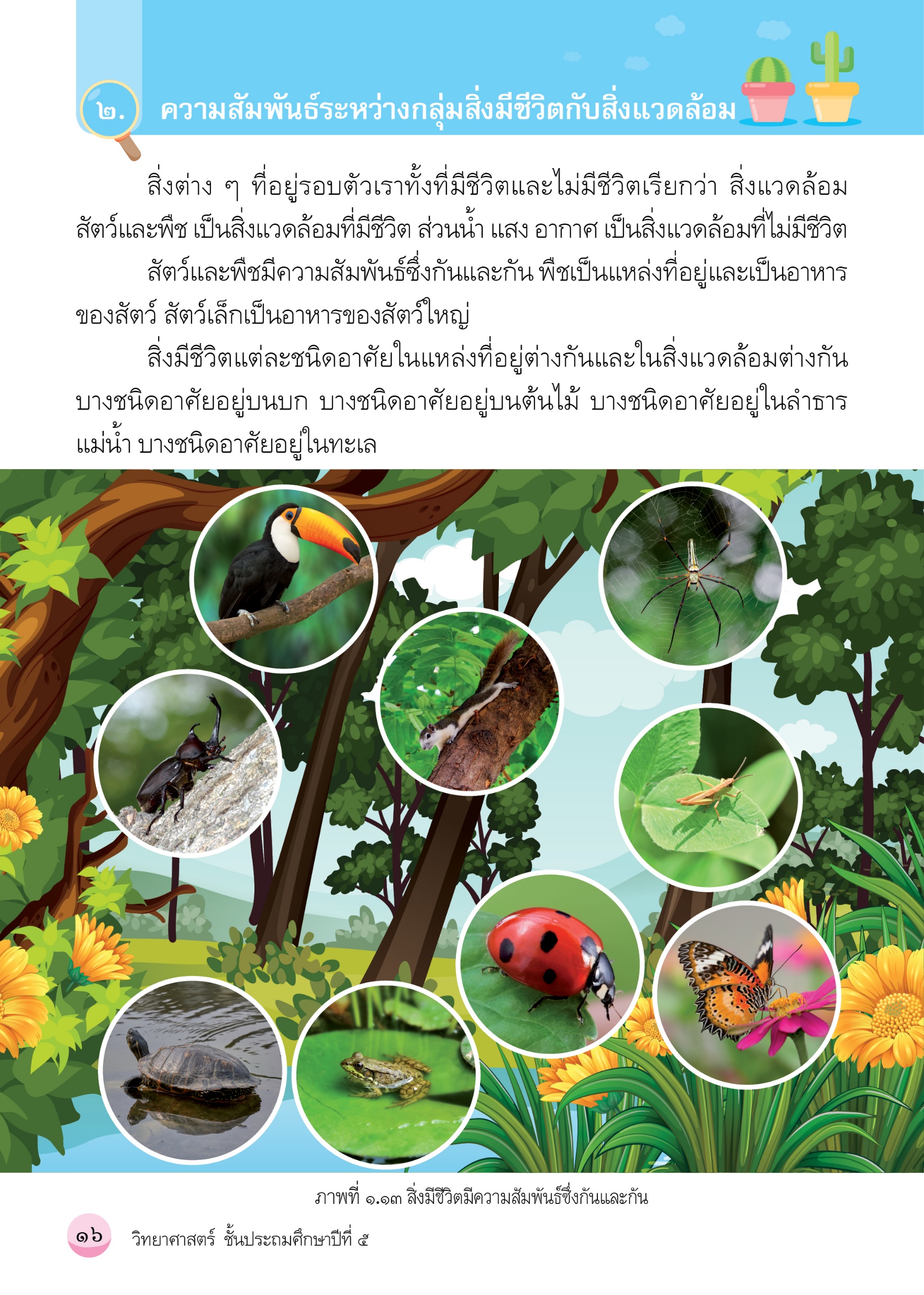 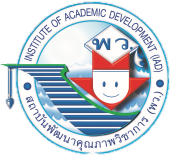 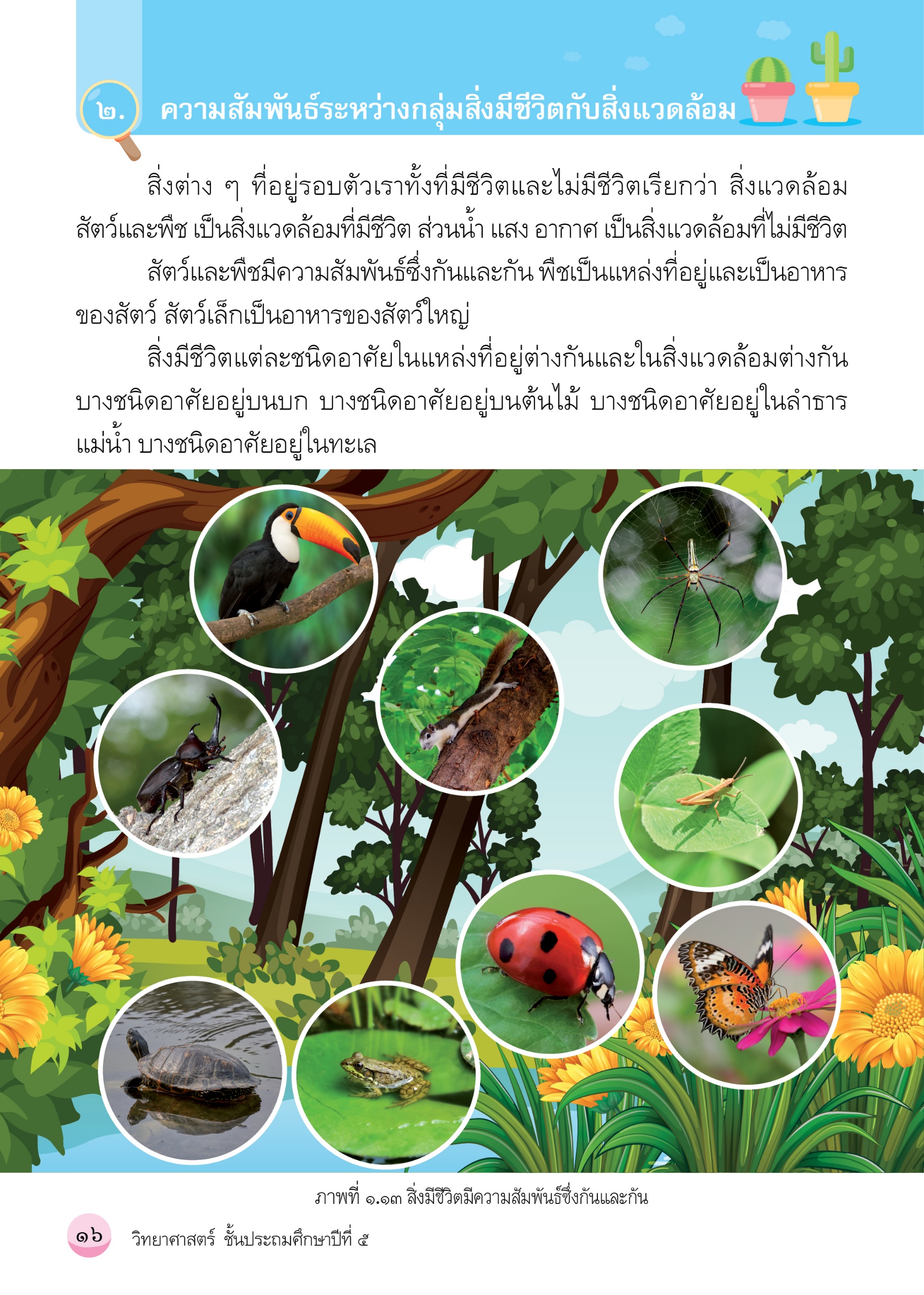 ป.๕
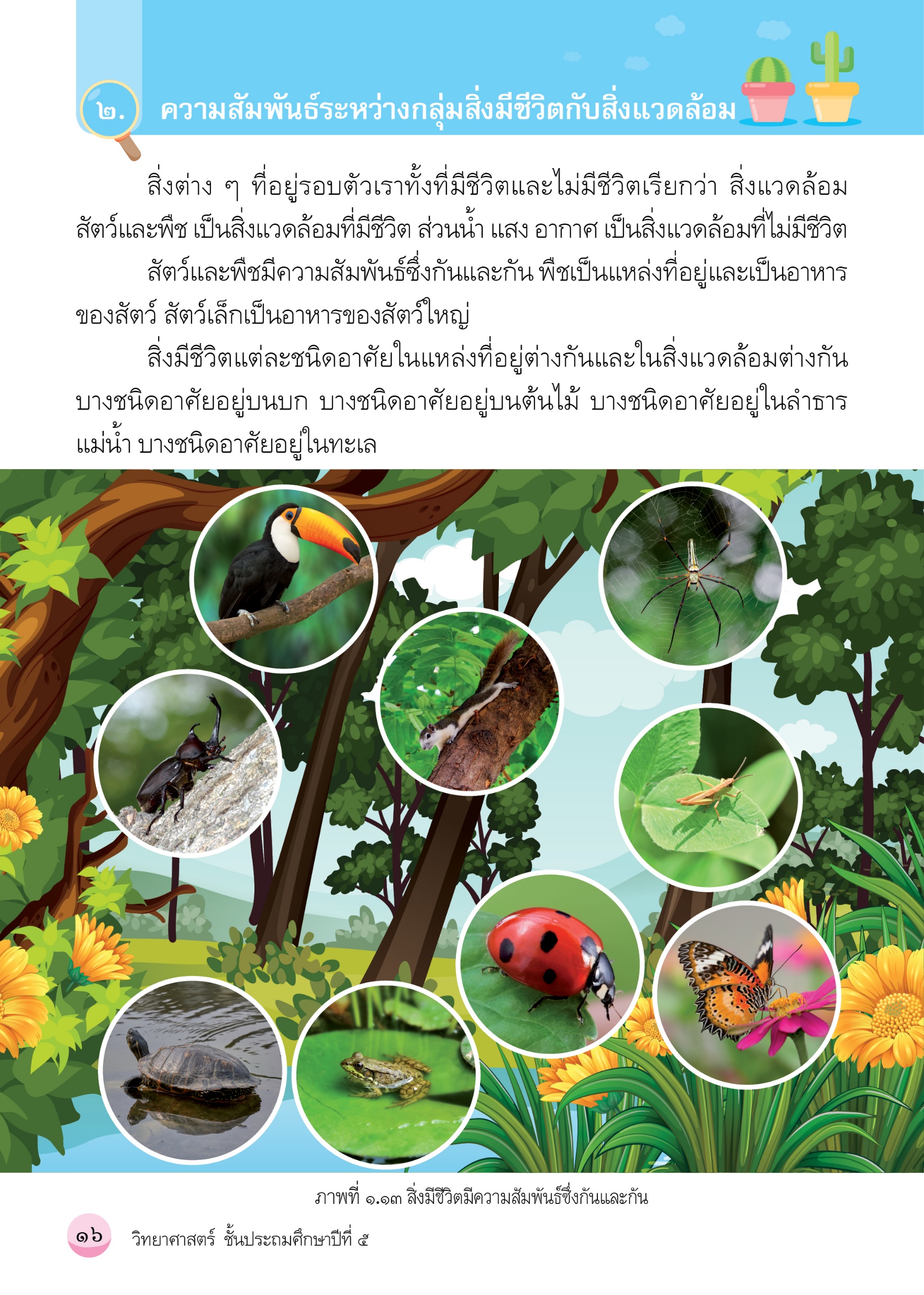 วิทยาศาสตร์และเทคโนโลยี
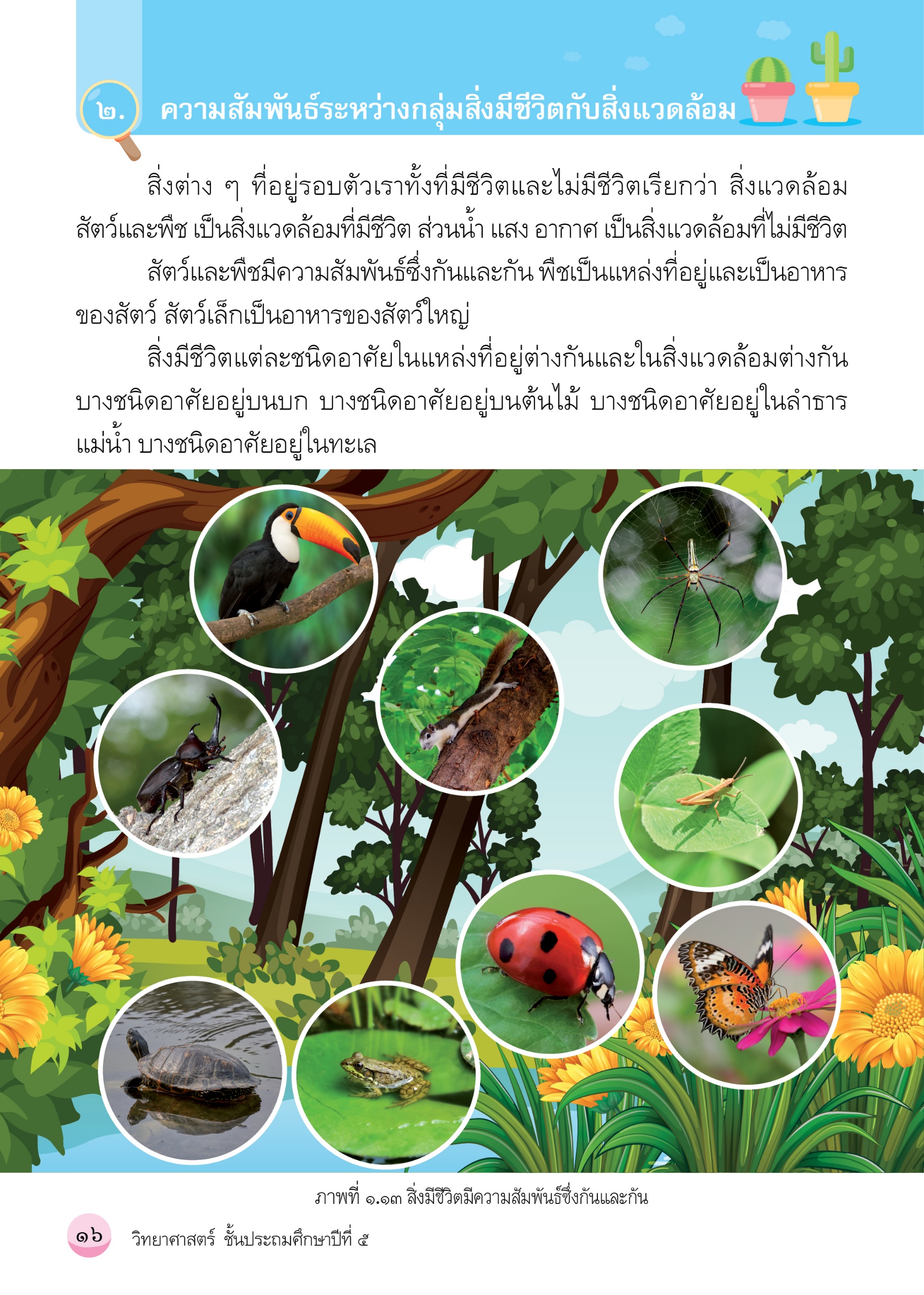 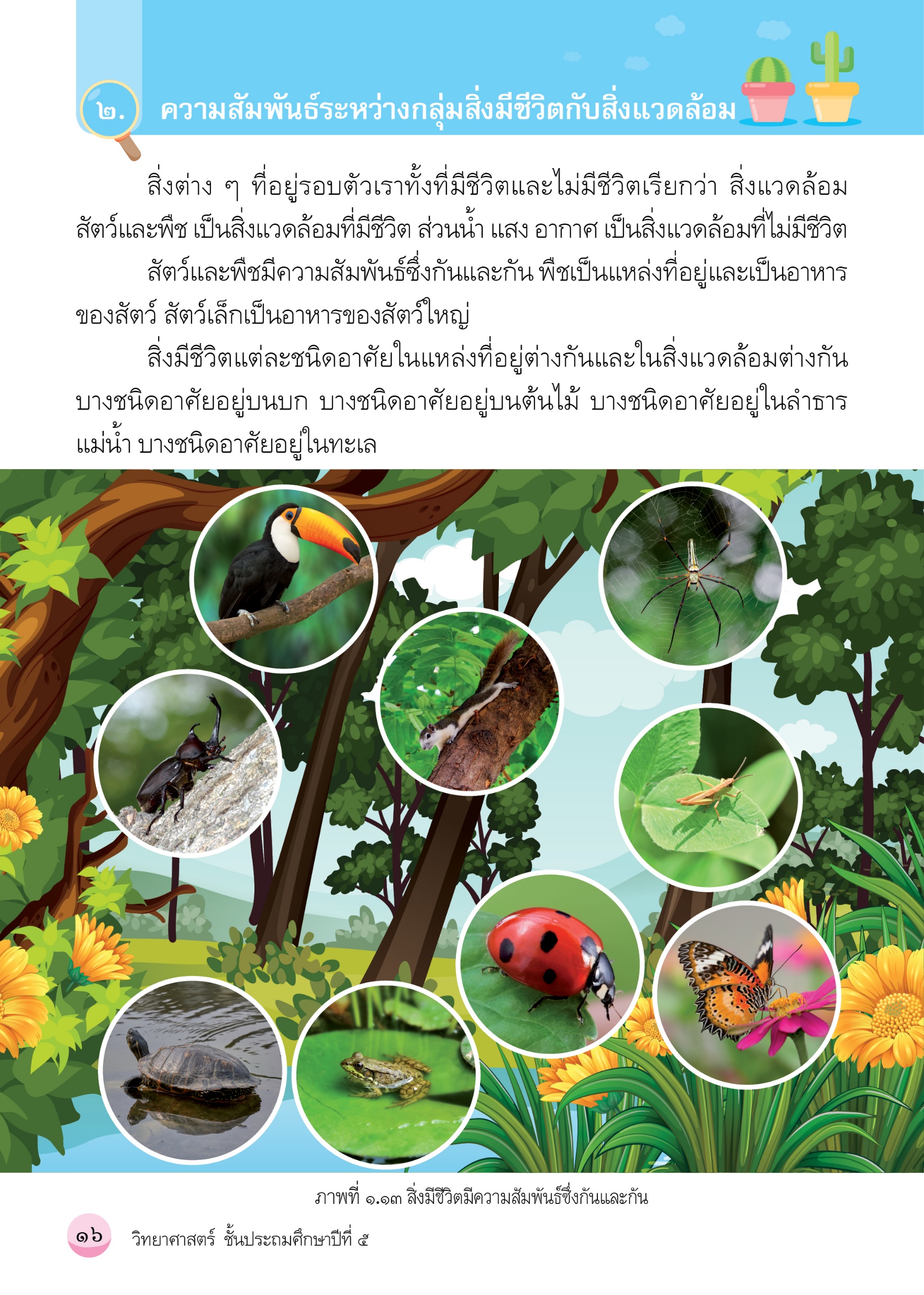 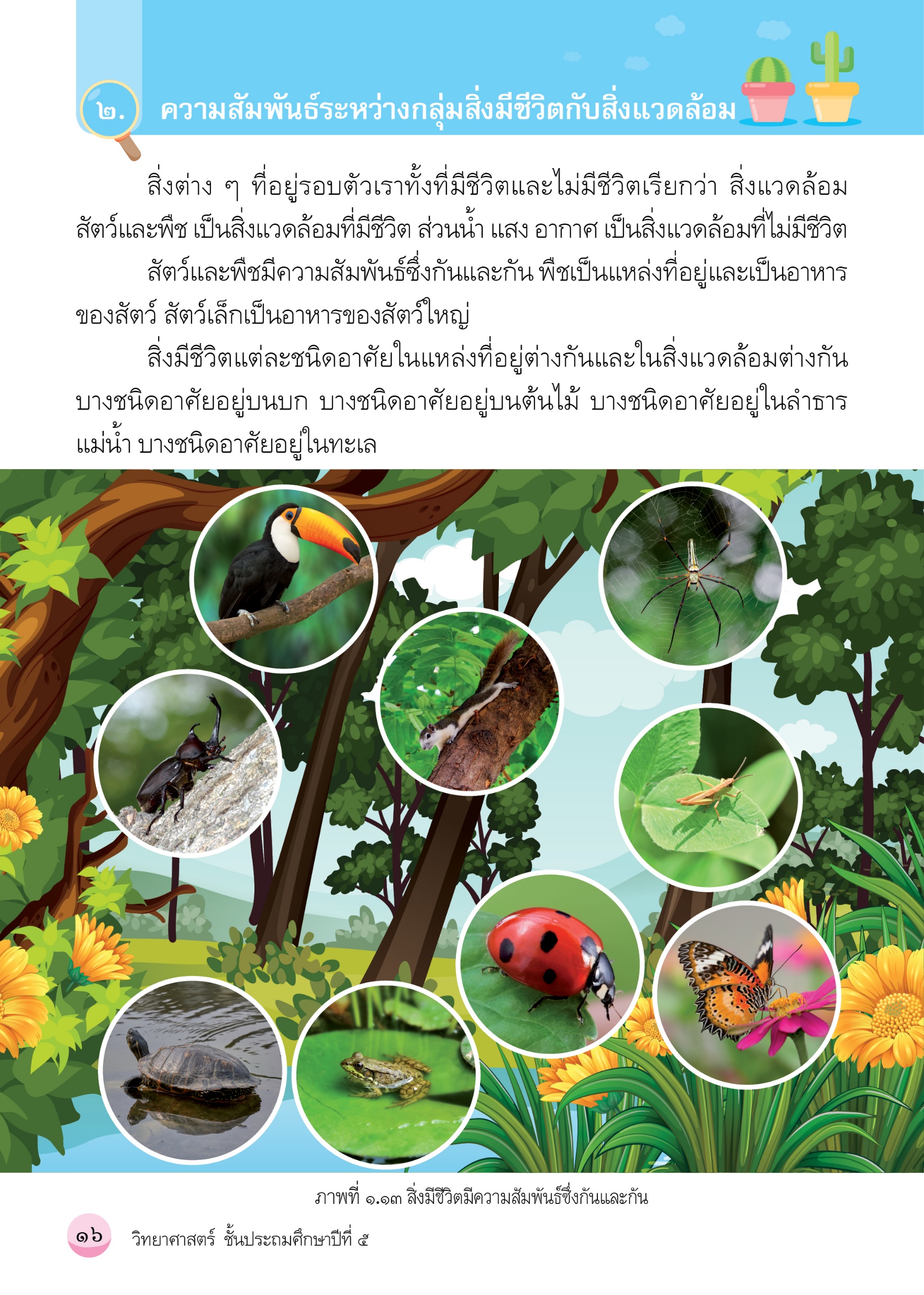 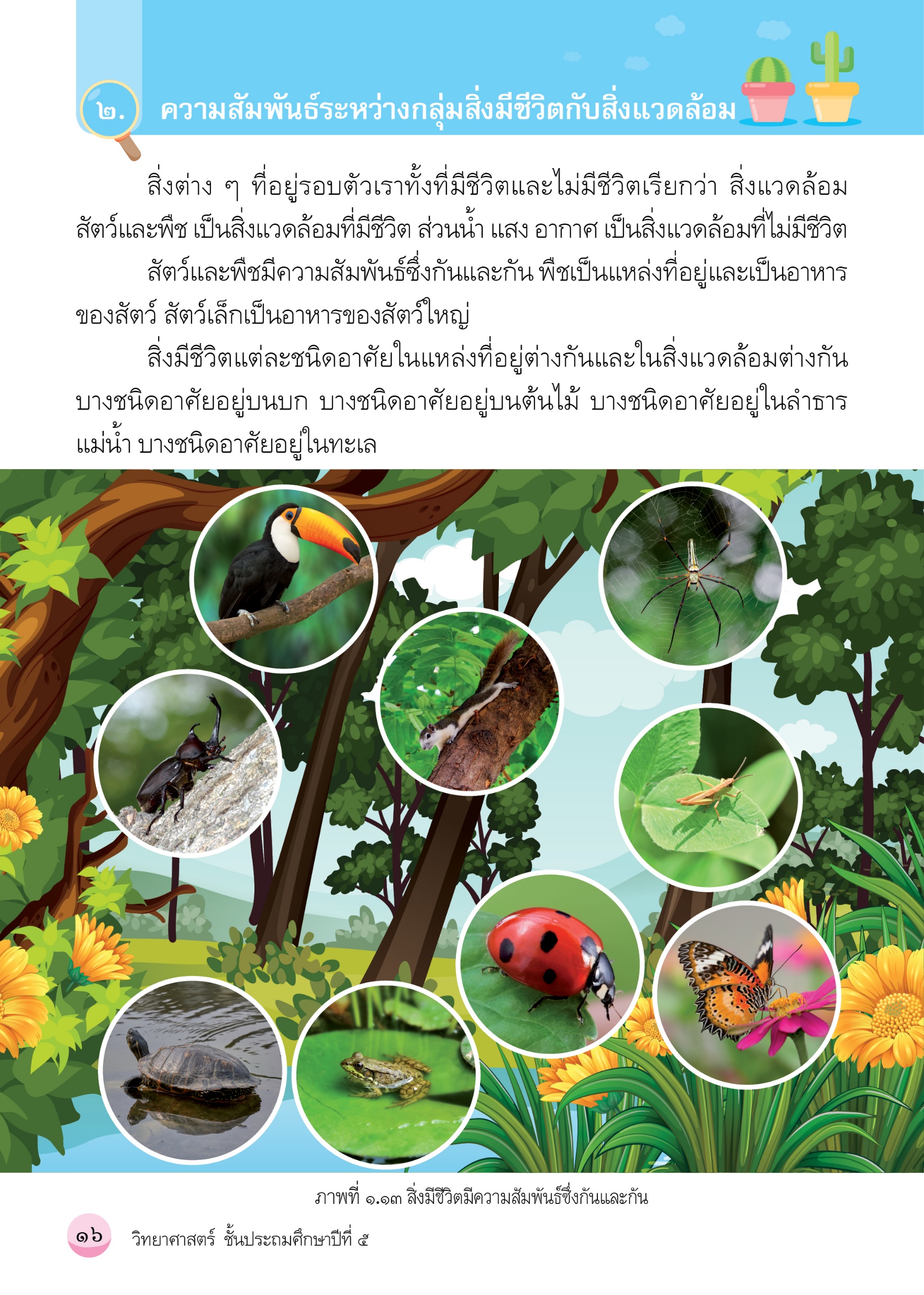 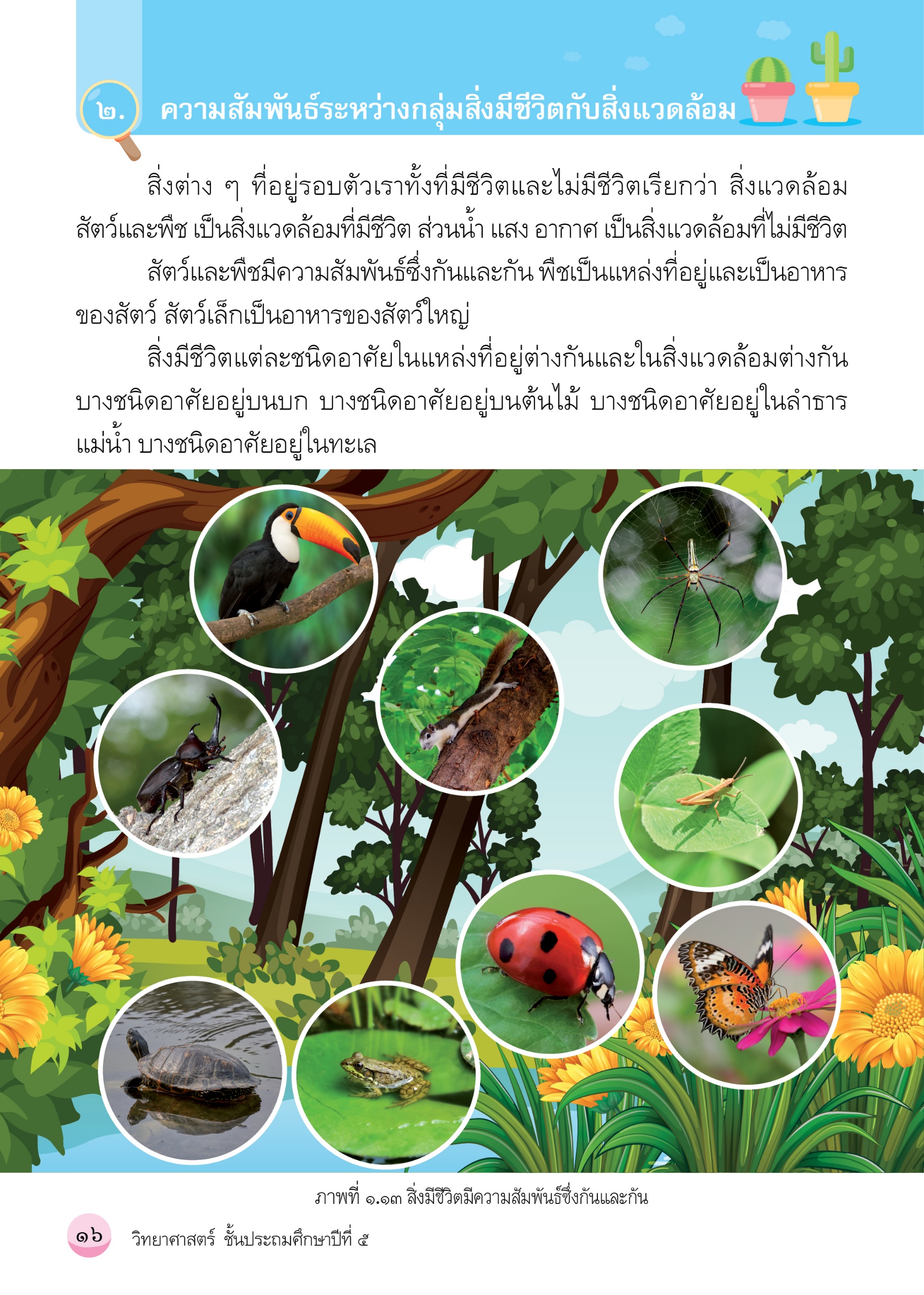 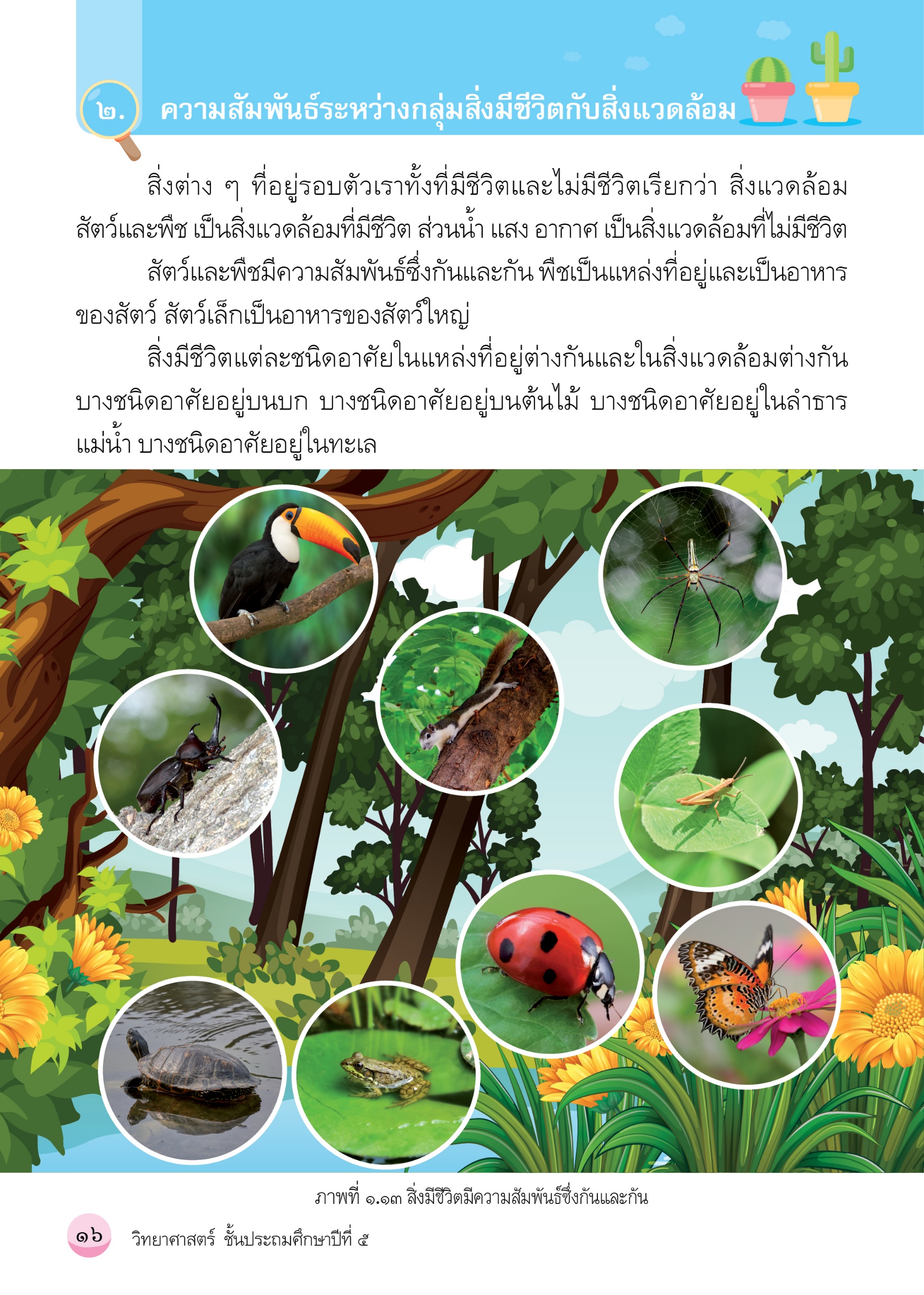 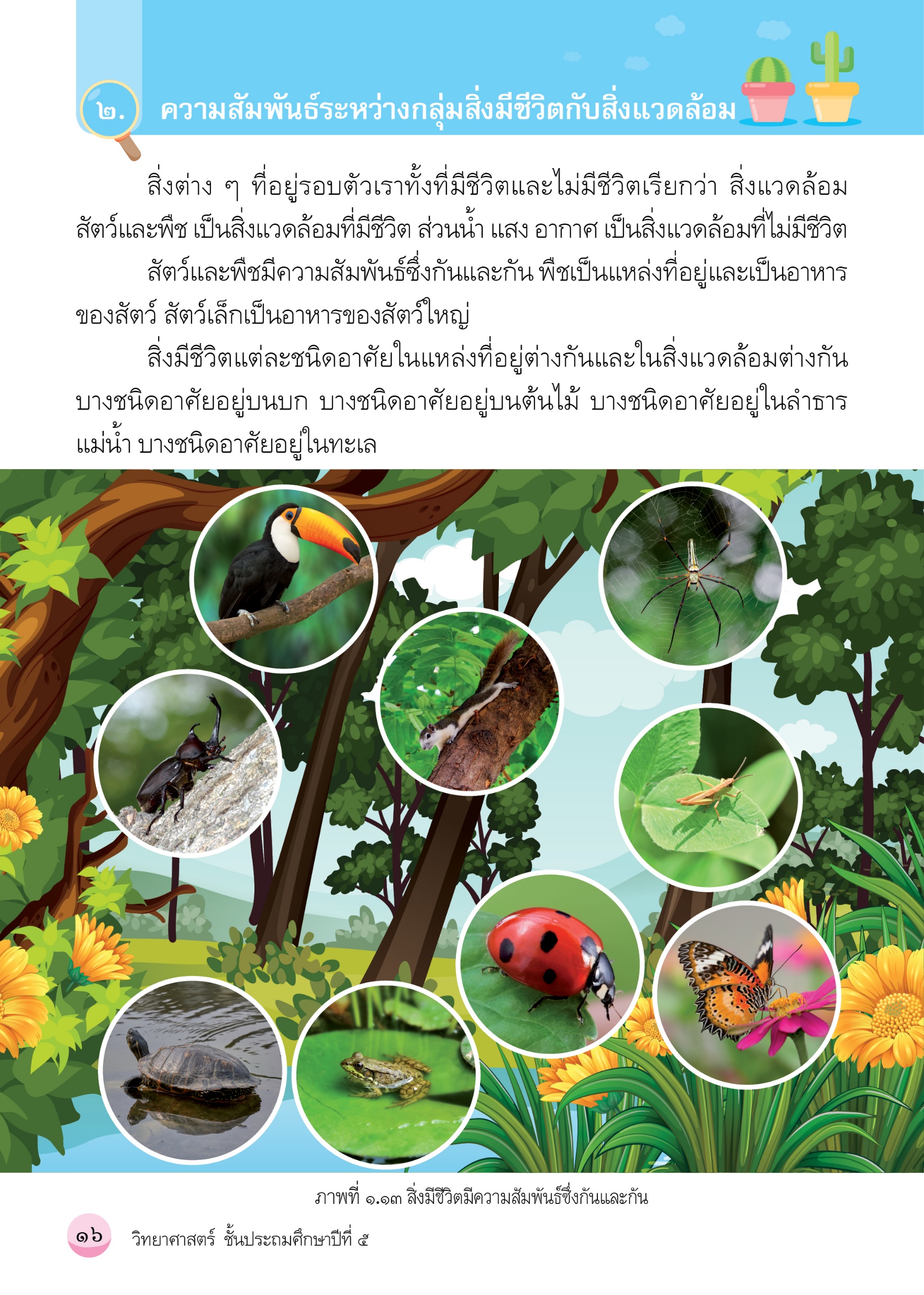 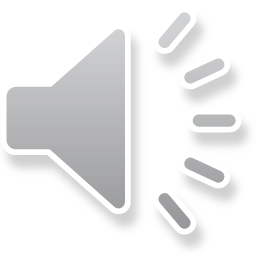 19
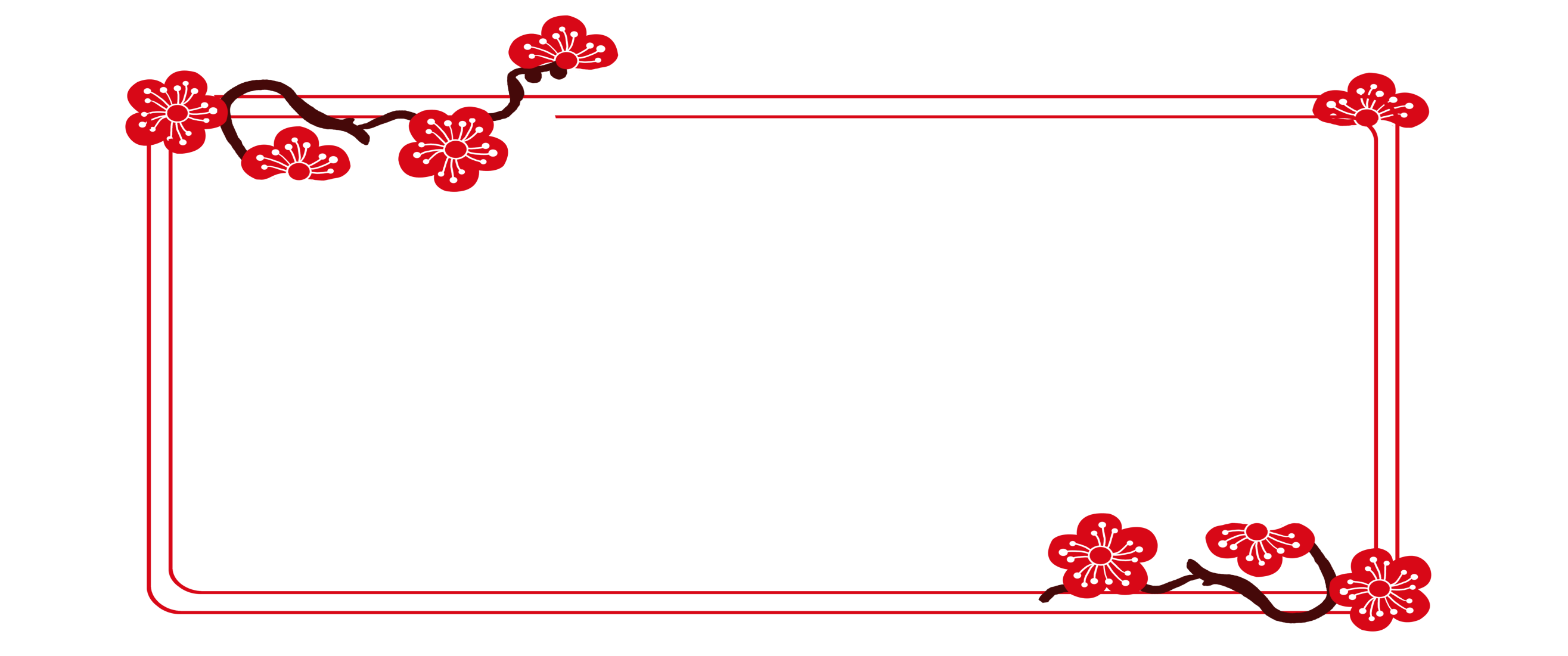 สิ่งมีชีวิตตั้งแต่ ๒ ชนิดขึ้นไปที่อาศัยอยู่ในที่เดียวกันในระยะเวลาใดเวลาหนึ่ง เรียกว่า กลุ่มสิ่งมีชีวิต เช่น ในสนามหญ้าประกอบด้วย ไส้เดือนดิน ตั๊กแตน หนอน ต้นหญ้า 
ในสระน้ำจืดประกอบด้วย จอก แหน ปลา หอย
		ลักษณะบริเวณที่กลุ่มสิ่งมีชีวิตอาศัยอยู่ เรียกว่า แหล่งที่อยู่ ตัวอย่างแหล่งที่อยู่ เช่น ทะเล ขอนไม้ พื้นดิน สนามหญ้า สระน้ำ บึง
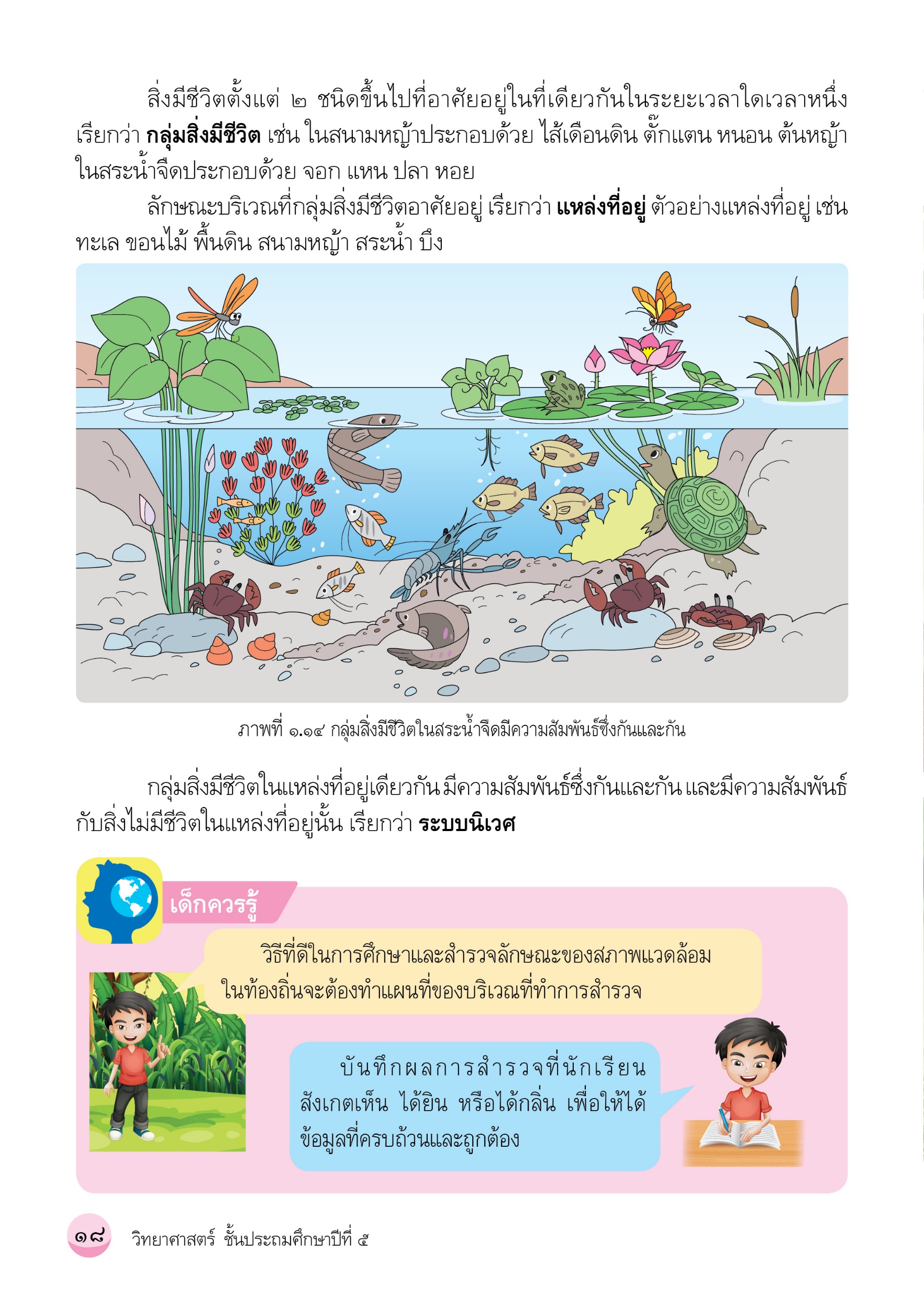 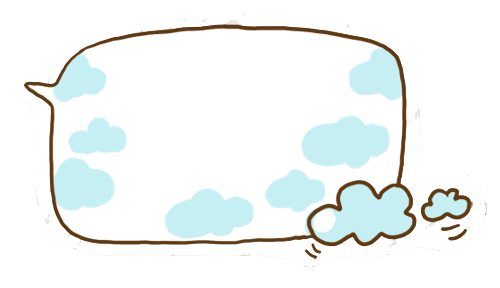 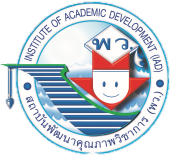 ป.๕
วิทยาศาสตร์และเทคโนโลยี
กลุ่มสิ่งมีชีวิตในแหล่งที่อยู่เดียวกัน มีความสัมพันธ์ซึ่งกันและกัน และมีความสัมพันธ์กับสิ่งไม่มีชีวิตในแหล่ง
ที่อยู่นั้น เรียกว่า ระบบนิเวศ
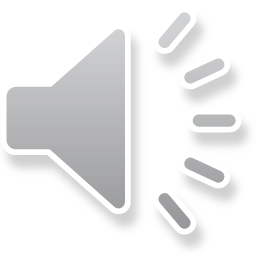 21
๑. ความสัมพันธ์กันด้านการกินกันเป็นอาหาร
๒.๑ กลุ่มสิ่งมีชีวิตในแหล่งที่อยู่ต่าง ๆ
สิ่งมีชีวิตทั้งมนุษย์ สัตว์ และพืช ต้องการอาหารเพื่อการเจริญเติบโตและการดำรงชีวิต สิ่งมีชีวิตที่อาศัยอยู่ร่วมกันบางชนิดกินอาหารประเภทเดียวกัน บางชนิดกินอาหารแตกต่างกัน เช่น กลุ่มสิ่งมีชีวิตบริเวณทุ่งหญ้า ประกอบด้วย ต้นหญ้า วัว กวาง และเสือ อาหารที่วัวและกวางกิน คือ ต้นหญ้า อาหารที่เสือกิน คือ กวาง
สิ่งมีชีวิตจะมีความสัมพันธ์ซึ่งกันและกันและสัมพันธ์กับสิ่งไม่มีชีวิต 
เพื่อประโยชน์ต่อการดำรงชีวิต ดังนี้
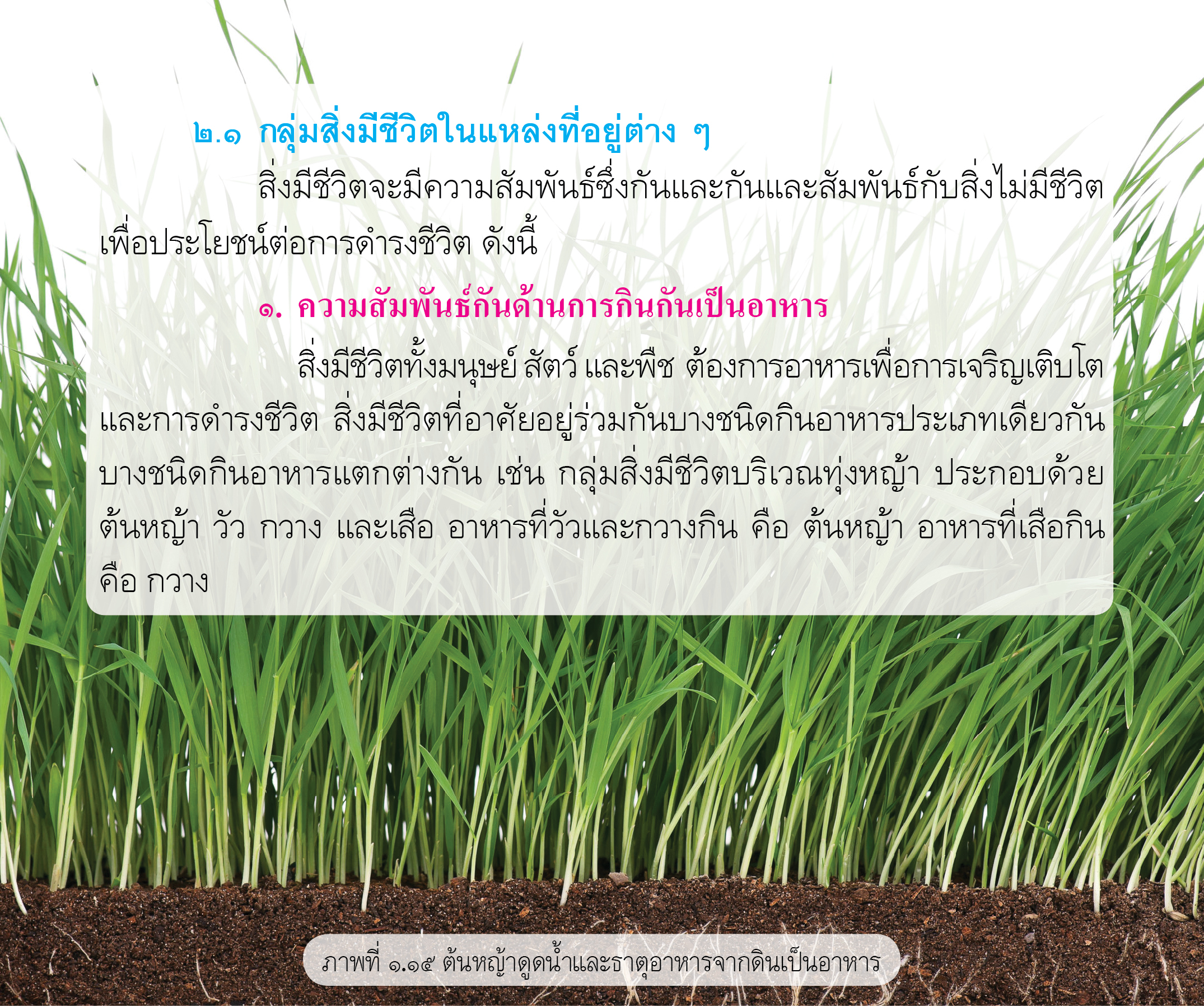 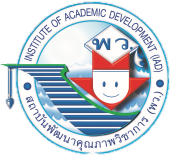 ป.๕
วิทยาศาสตร์และเทคโนโลยี
ต้นหญ้าดูดน้ำและธาตุอาหารจากดินเป็นอาหาร
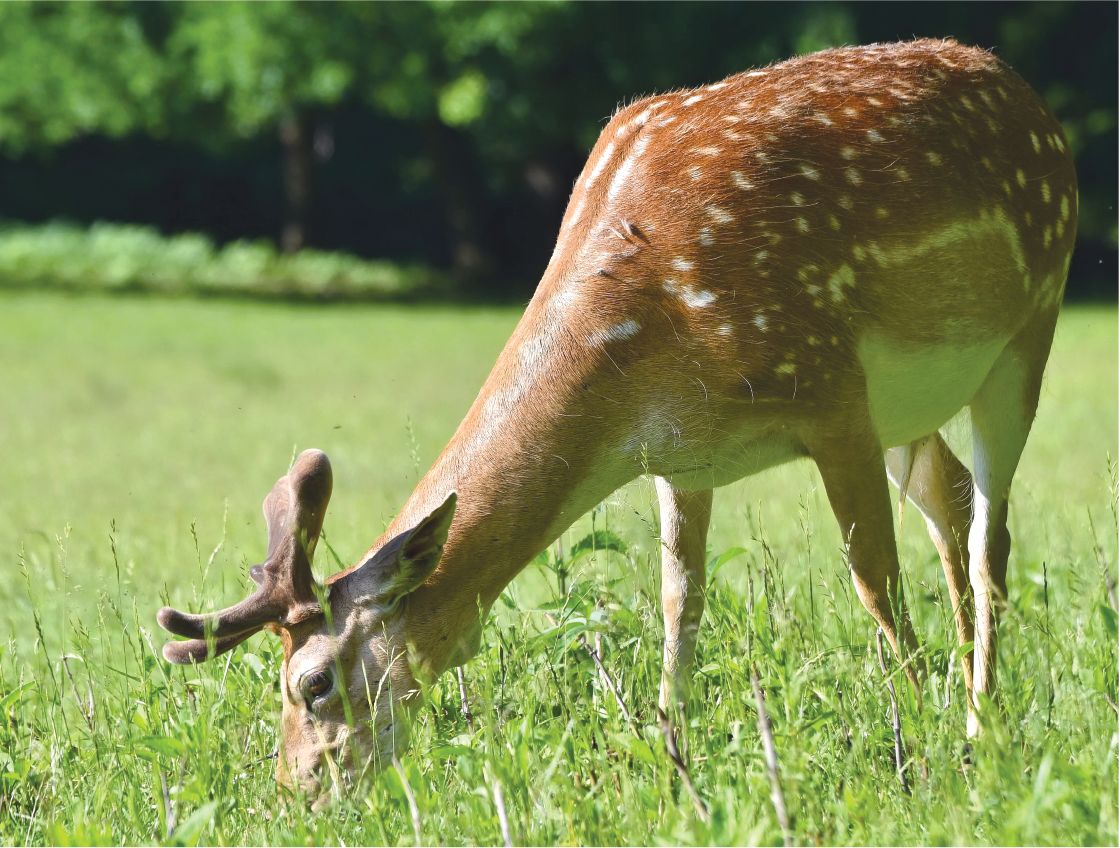 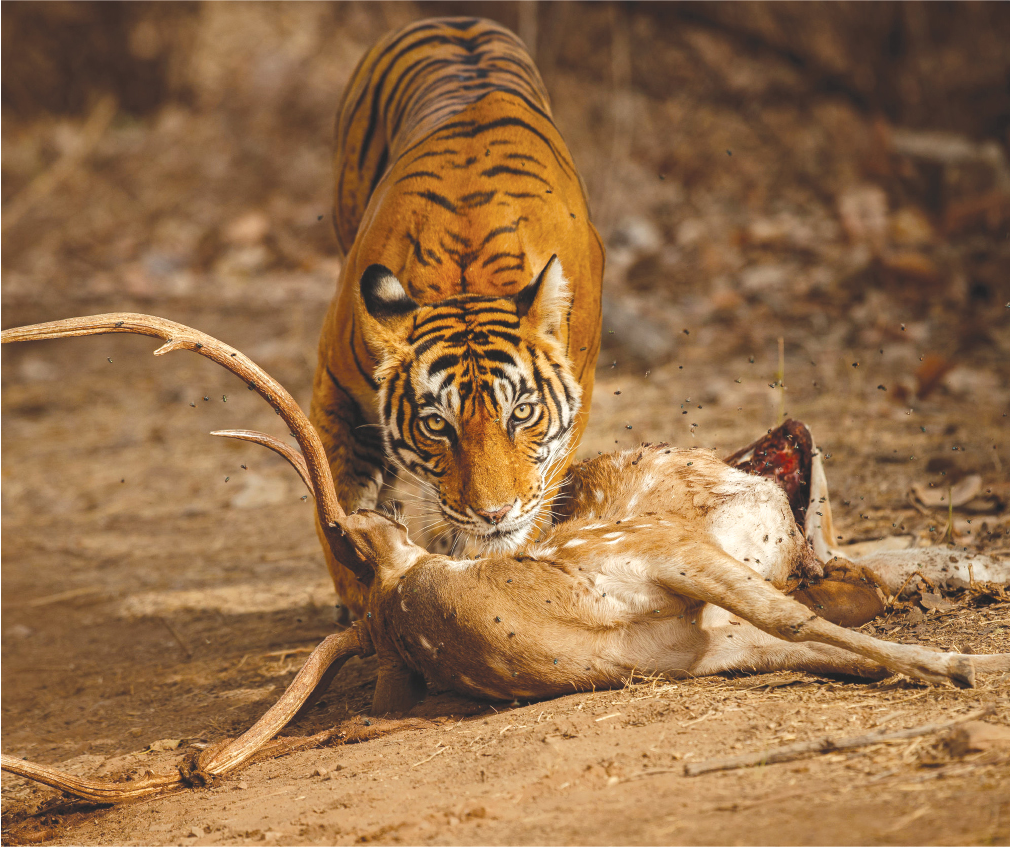 กวางกินหญ้าเป็นอาหาร
เสือกินกวางเป็นอาหาร
ภาพที่ ๑.๑๗ เสือกินกวางเป็นอาหาร
ภาพที่ ๑.๑๖ กวางกินหญ้าเป็นอาหาร
23
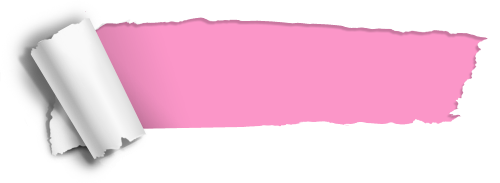 แหล่งที่อยู่ของสิ่งมีชีวิต
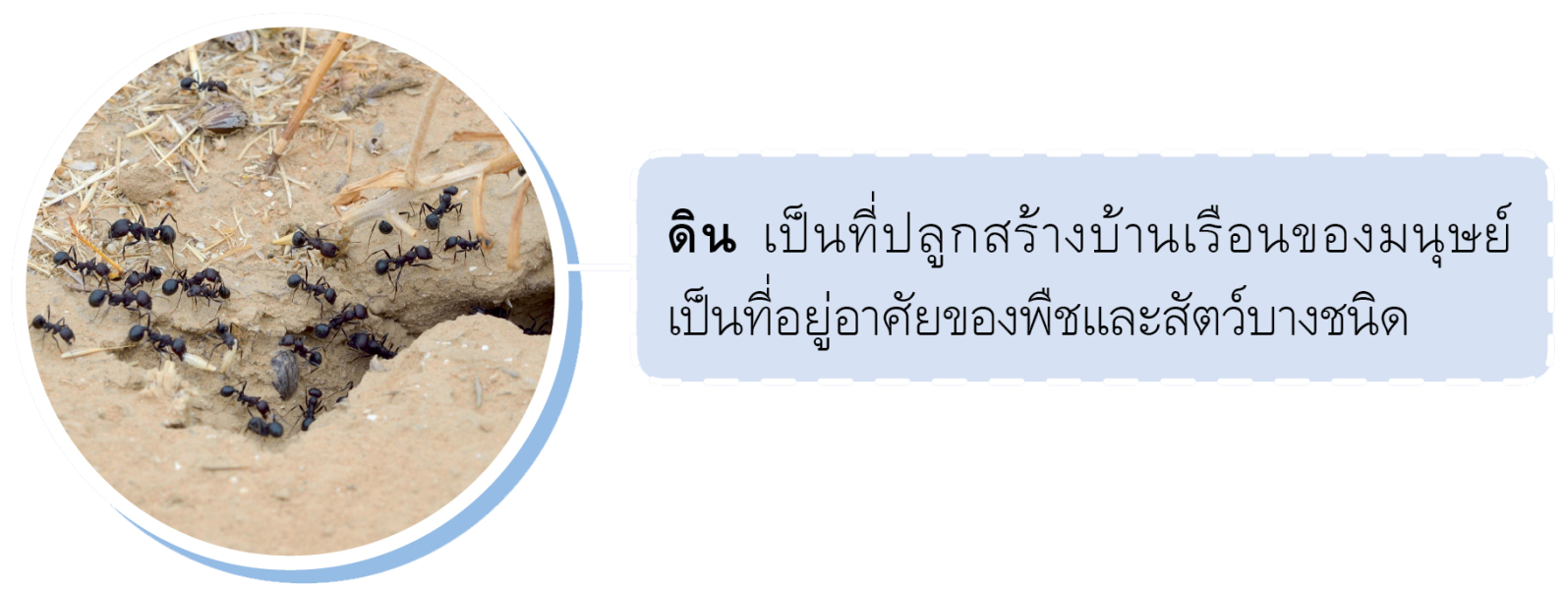 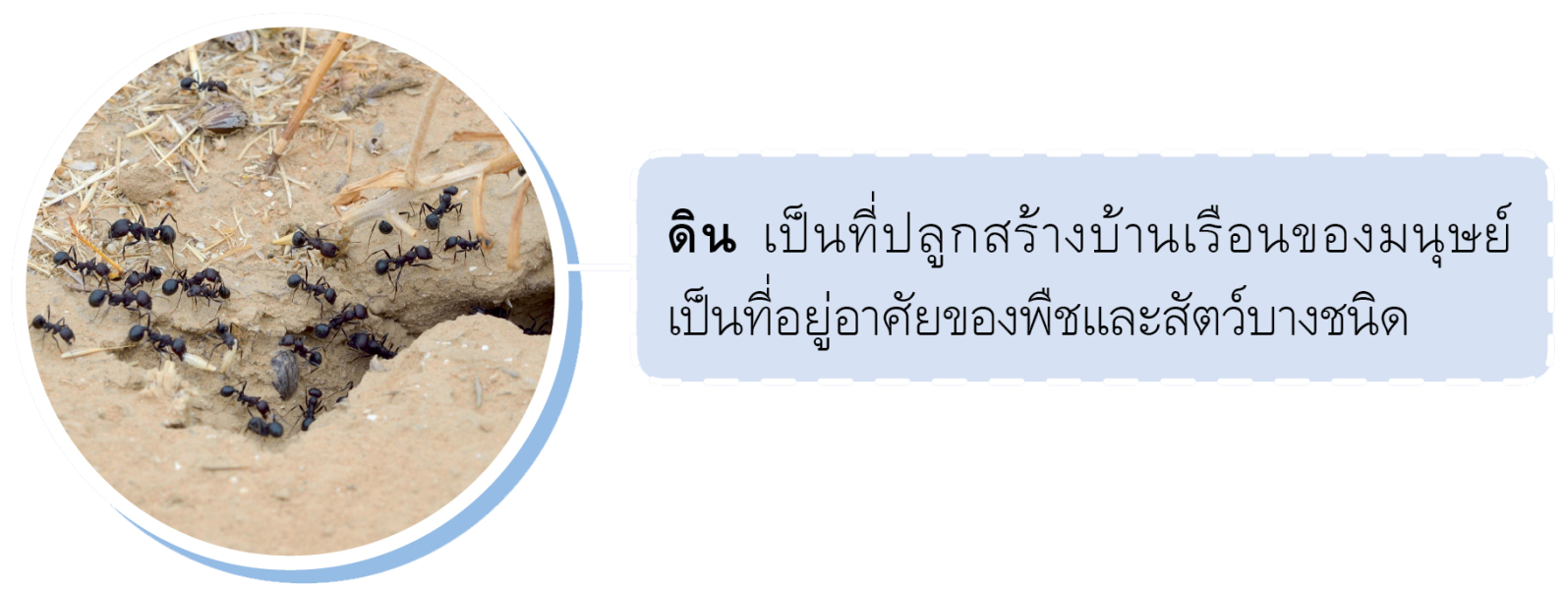 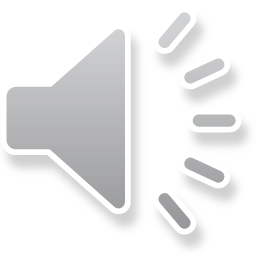 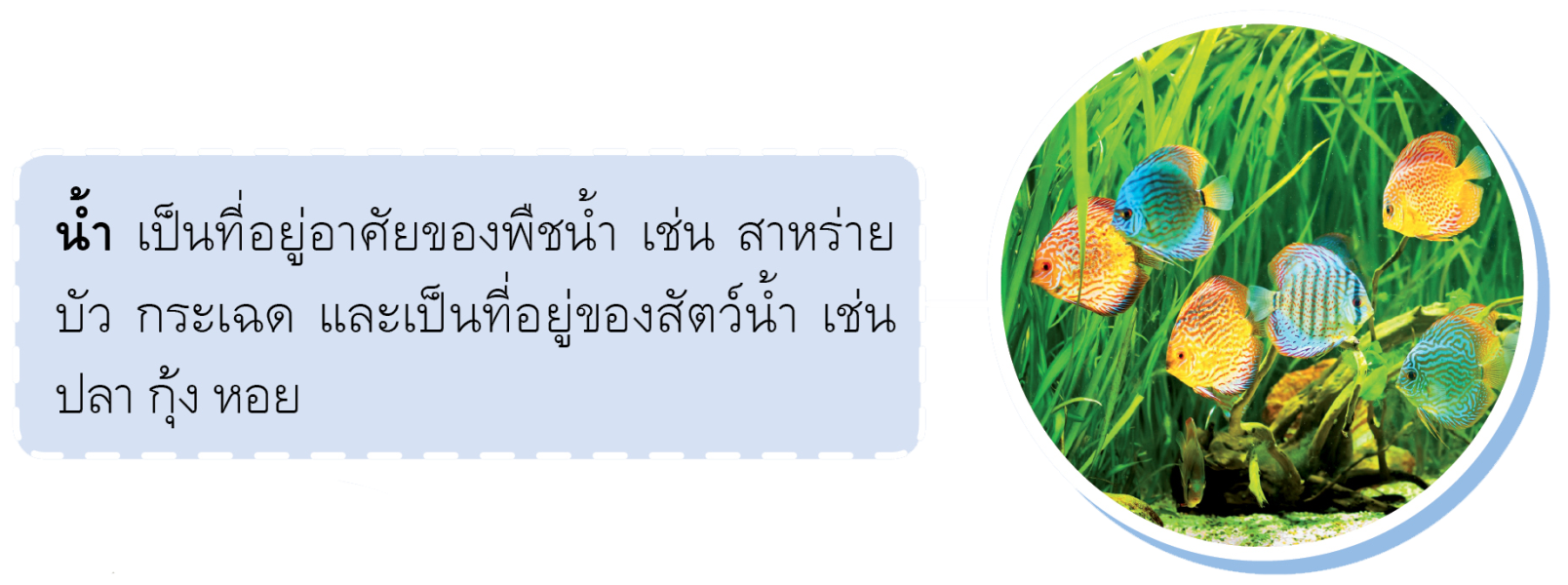 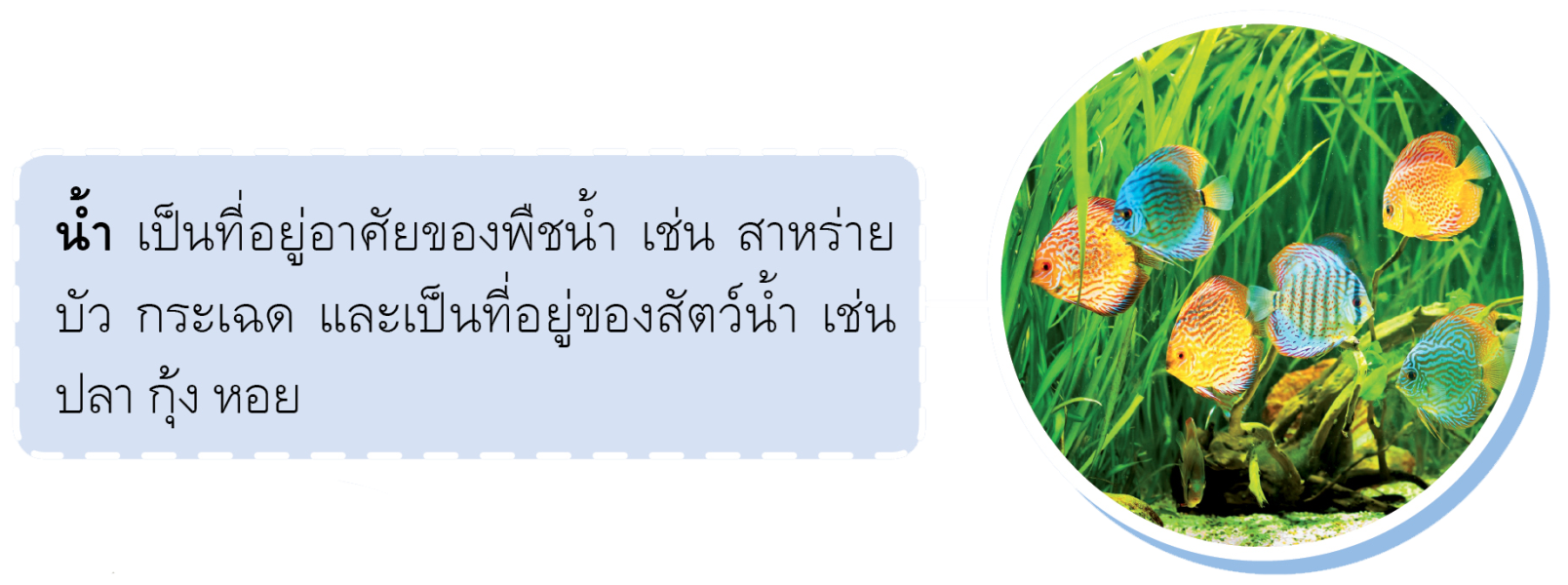 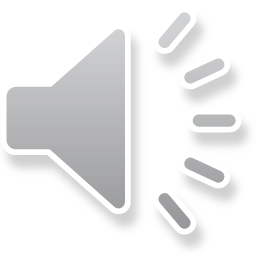 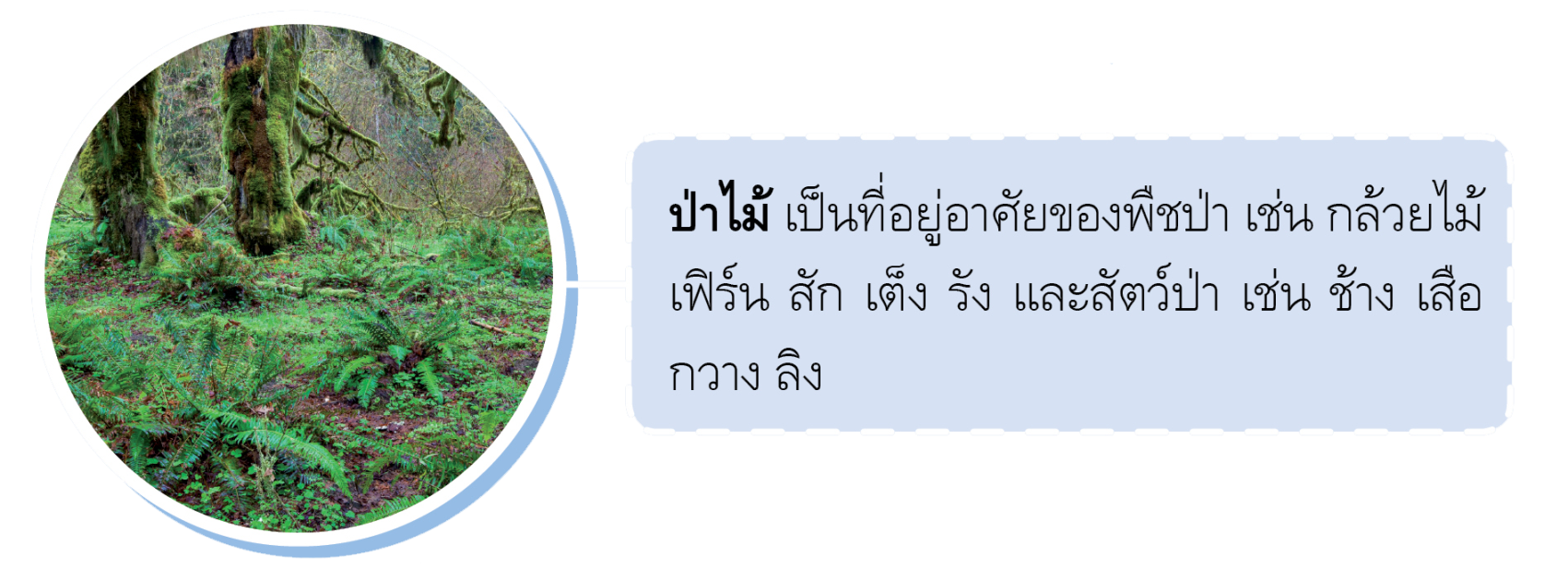 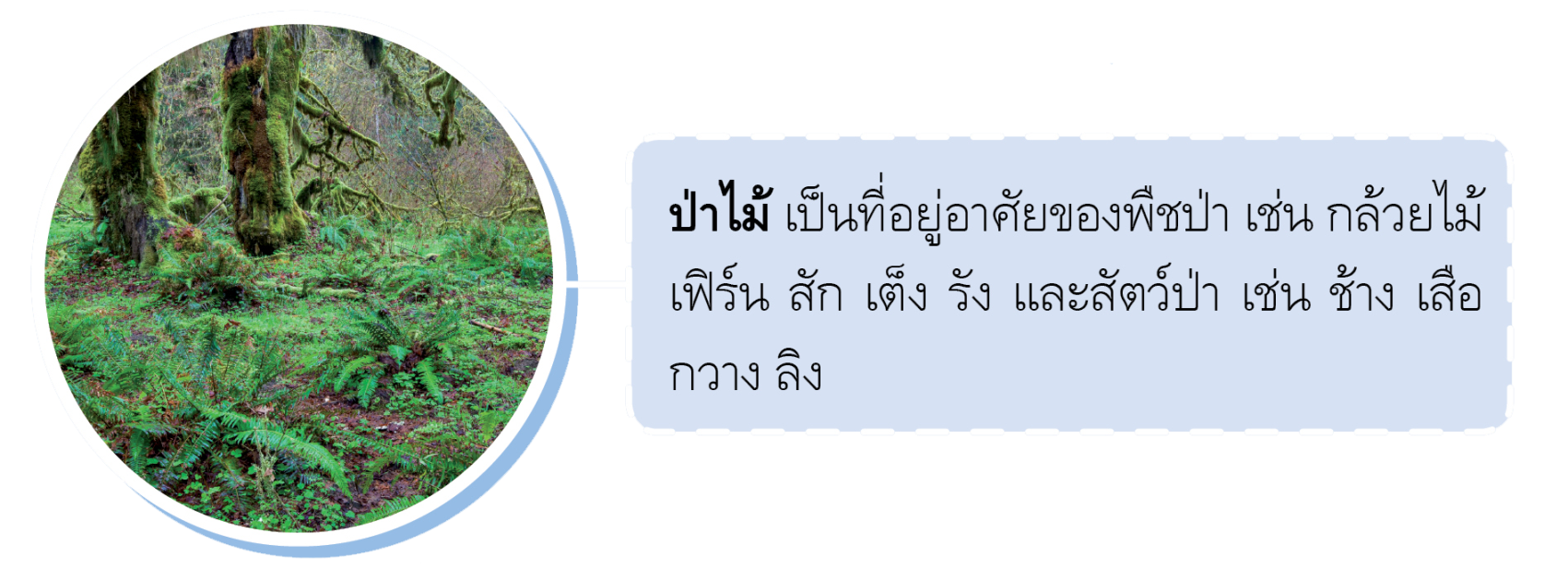 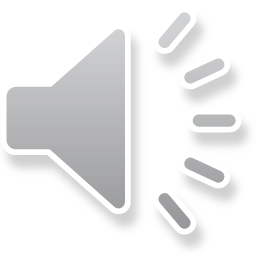 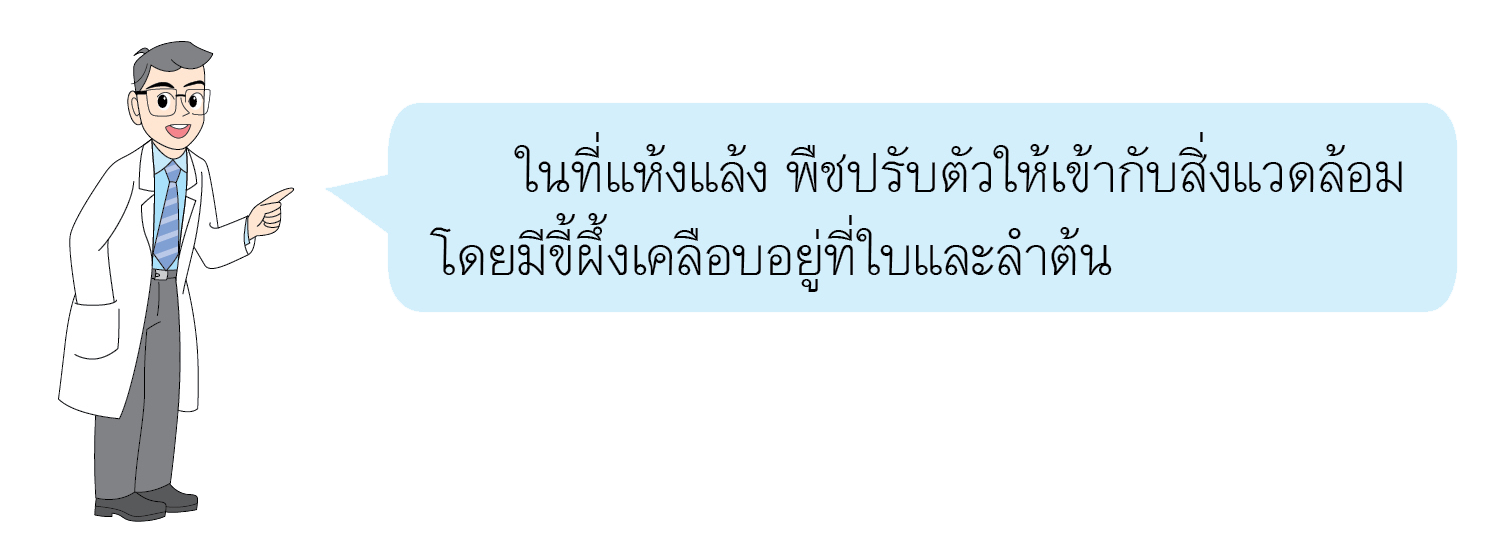 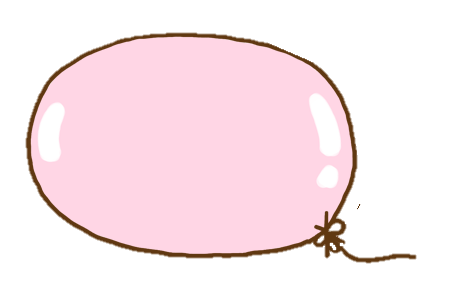 ป่าไม้เป็นแหล่งที่อยู่ของสิ่งมีชีวิต สิ่งมีชีวิตทั้งพืชและสัตว์หลายชนิดอาศัยอยู่ในป่าเป็นจำนวนมาก โดยต่างมีความสัมพันธ์ซึ่งกันและกัน
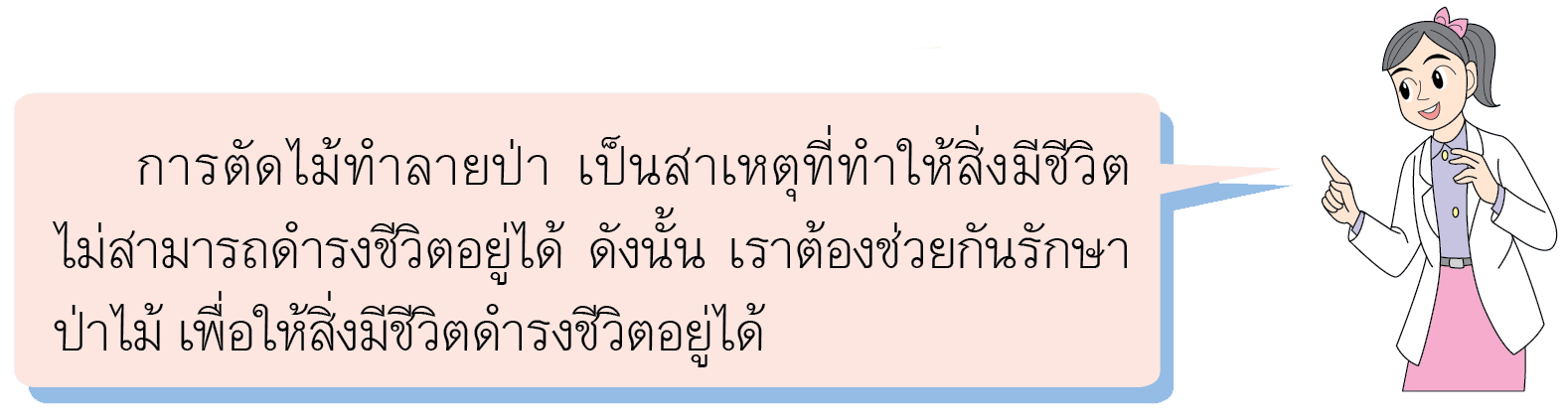 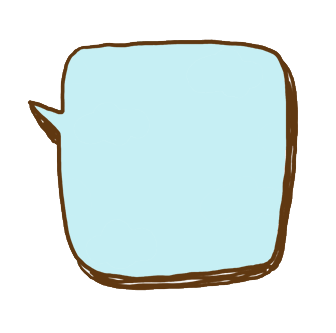 การตัดไม้ทำลายป่า เป็นสาเหตุที่ทำให้สิ่งมีชีวิตไม่สามารถดำรงชีวิตอยู่ได้ ดังนั้น เราต้องช่วยกันรักษาป่าไม้ เพื่อทำให้สิ่งมีชีวิตดำรงอยู่ได้
สิ่งมีชีวิตต้องมีการสืบพันธุ์ เพื่อดำรงเผ่าพันธุ์ สัตว์ที่อาศัยอยู่ในน้ำใช้แหล่งน้ำเป็นแหล่งสืบพันธุ์ สัตว์น้ำที่ออกลูกเป็นตัวหรือเป็นไข่ในน้ำ อาศัยต้นไม้น้ำ สาหร่าย 
และแนวปะการังเป็นที่หลบภัย เลี้ยงดูลูกอ่อน และลูกอ่อนก็จะเจริญเติบโตและอาศัย
อยู่ในน้ำ พืชน้ำก็เช่นเดียวกันจะอาศัยแหล่งน้ำเป็นแหล่งที่อยู่ในการสืบพันธุ์ เช่น ผักตบชวาจะแตกต้นอ่อนในน้ำ ส่วนสัตว์และพืชที่อาศัยอยู่บนบกก็จะอาศัยดิน ป่าไม้ 
ทุ่งหญ้า เป็นแหล่งสืบพันธุ์ หลบภัย และเลี้ยงดูลูกอ่อนจนเจริญเติบโต
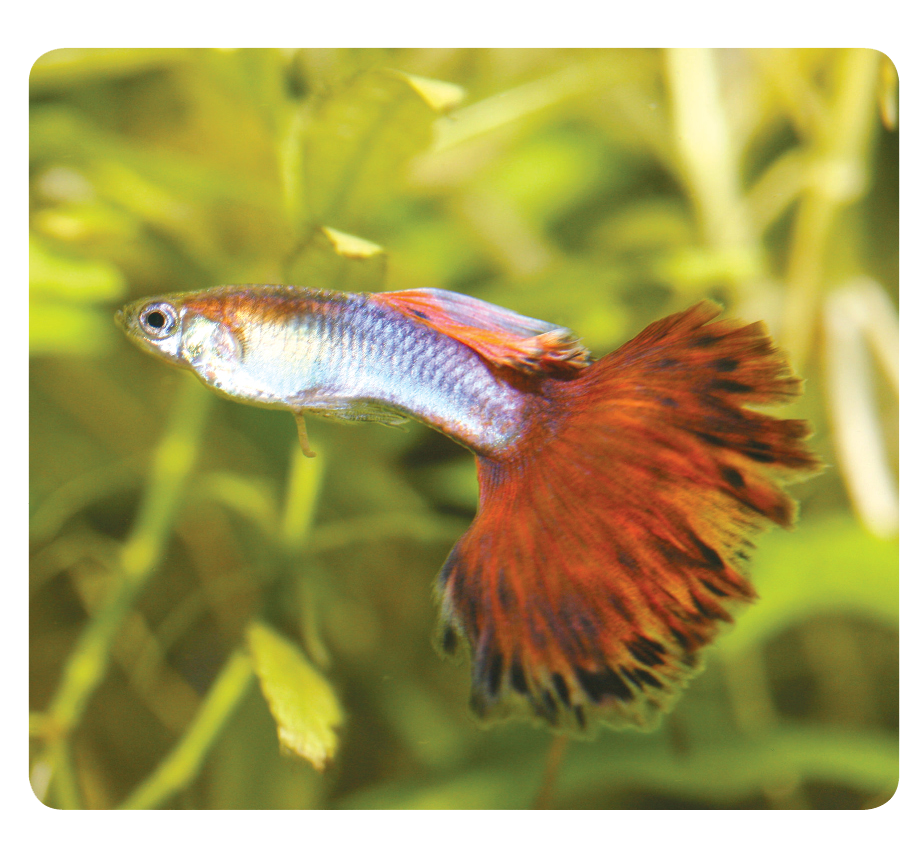 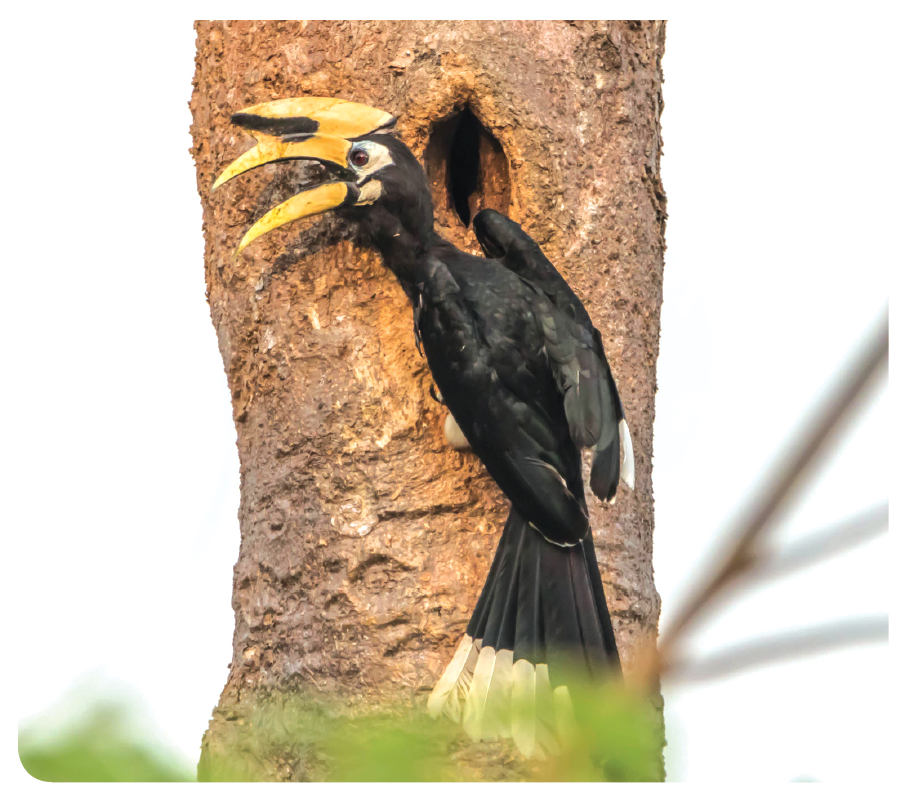 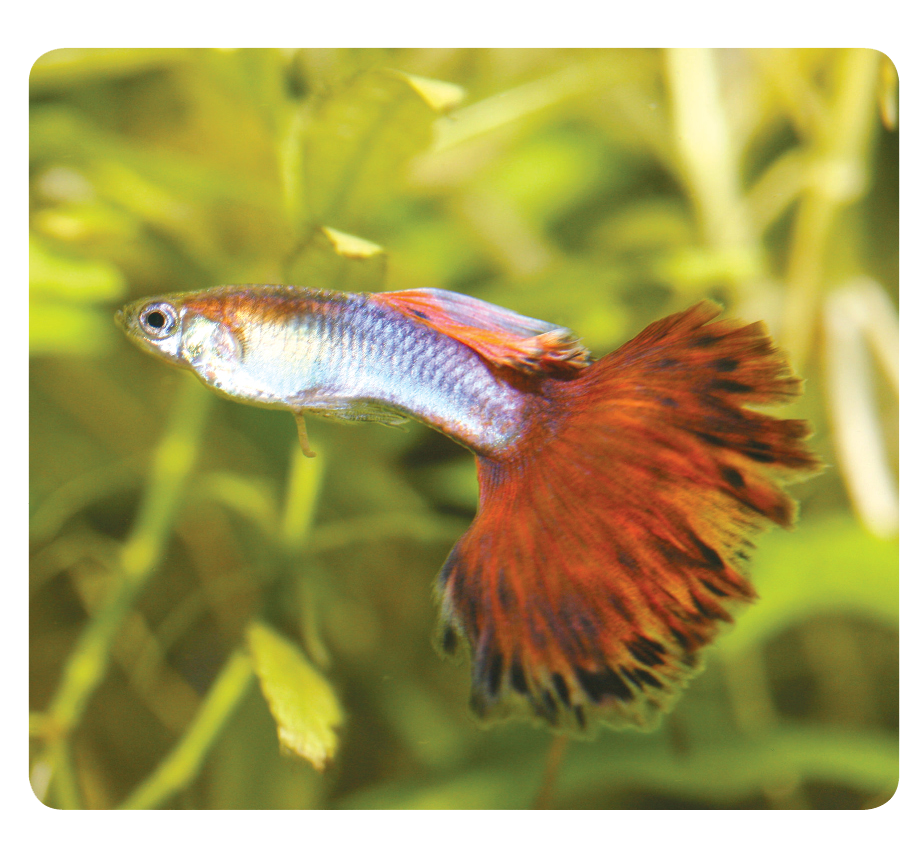 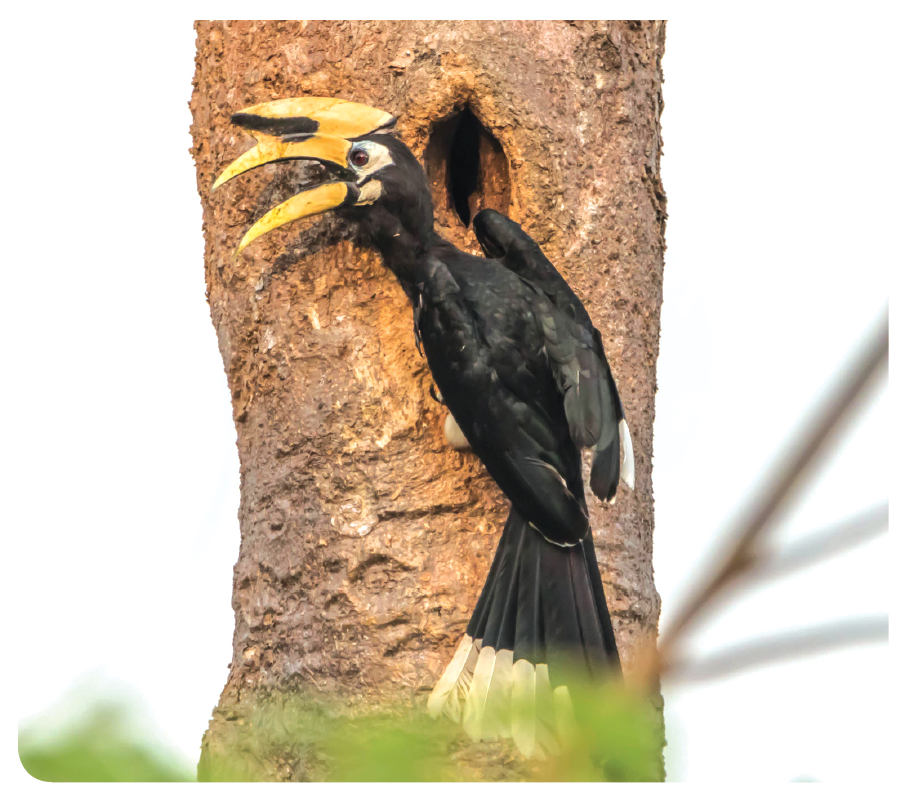 ภาพที่ ๑.๑๘ ปลาหางนกยูงออกลูกเป็นตัวในน้ำ 
อาศัยสาหร่ายเป็นที่หลบภัย และเลี้ยงดูลูกอ่อน
ภาพที่ ๑.๑๙ นกเงือกอาศัยในโพรงที่เป็นลำต้นของต้นไม้ในป่าเป็นที่อยู่อาศัย หลบภัย 
และเลี้ยงดูลูกอ่อน
นอกจากนี้ สิ่งมีชีวิตยังต้องการอากาศเพื่อหายใจ ถ้าขาดอากาศ พืชและสัตว์จะตาย
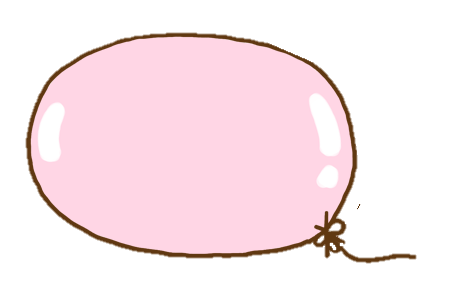 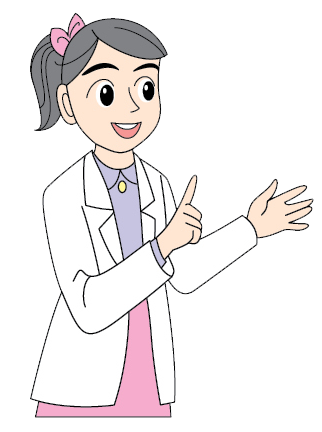 พืชทุกชนิดต้องการแก๊สคาร์บอนไดออกไซด์
ในการสังเคราะห์ด้วยแสง และแก๊สออกซิเจนสำหรับหายใจ พืชหายใจตลอดเวลาทั้งกลางวันและกลางคืน
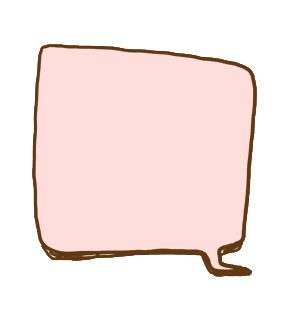 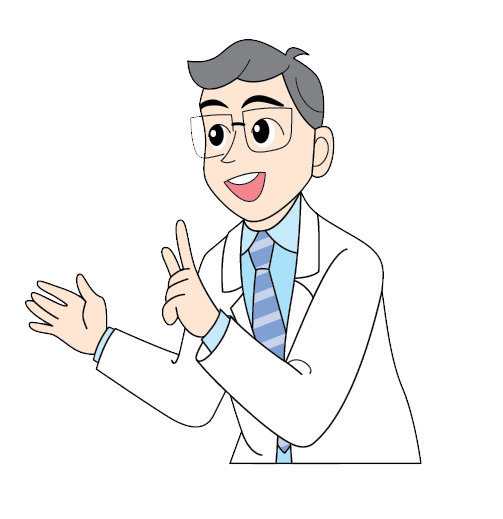 สัตว์ทุกชนิดต้องการแก๊สออกซิเจน 
ซึ่งเป็นส่วนประกอบของอากาศเพื่อการดำรงชีวิต
สิ่งมีชีวิตมีความสัมพันธ์กันในลักษณะ ดังนี้
ภาวะการได้ประโยชน์ร่วมกัน 
		เป็นความสัมพันธ์ที่สิ่งมีชีวิตต่างได้รับประโยชน์กันทั้ง ๒ ฝ่าย เช่น ผีเสื้อกับดอกไม้ ผีเสื้อดูดน้ำหวานจากเกสรดอกไม้ ส่วนดอกไม้ก็อาศัยผีเสื้อช่วยผสมเกสรดอกไม้ นกเอี้ยงกับควาย นกเอี้ยงจับแมลงบนหลังควายกินเป็นอาหาร ส่วนควายก็ไม่ถูกแมลงรบกวน
๒.๒ ความสัมพันธ์ระหว่างสิ่งมีชีวิตกับสิ่งมีชีวิต
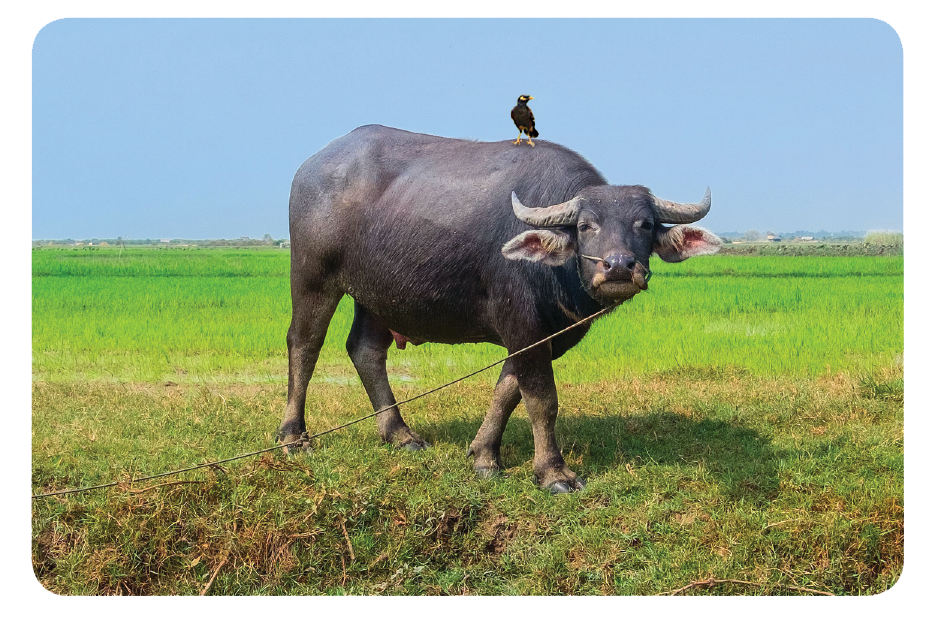 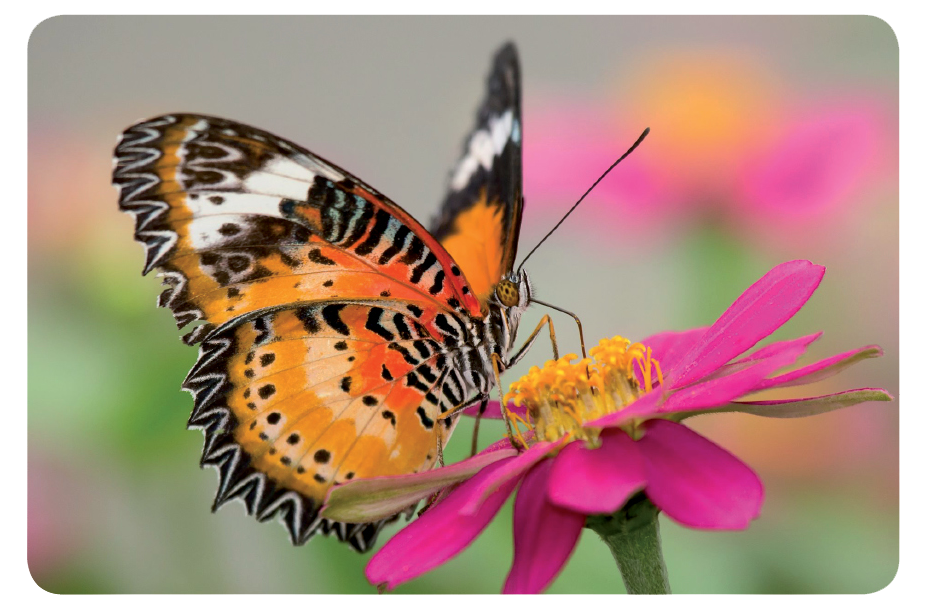 ผีเสื้อกับดอกไม้
นกเอี้ยงกับควาย
ภาวะพึ่งพากัน
		เป็นความสัมพันธ์ที่สิ่งมีชีวิตต้องอาศัยอยู่ร่วมกัน ไม่สามารถแยกจากกันได้
โดยต่างฝ่ายต่างได้ประโยชน์ เช่น รากับสาหร่าย โดยสาหร่ายสร้างอาหารได้เองโดยอาศัยความชื้นจากรา และราได้รับอาหารจากสาหร่าย
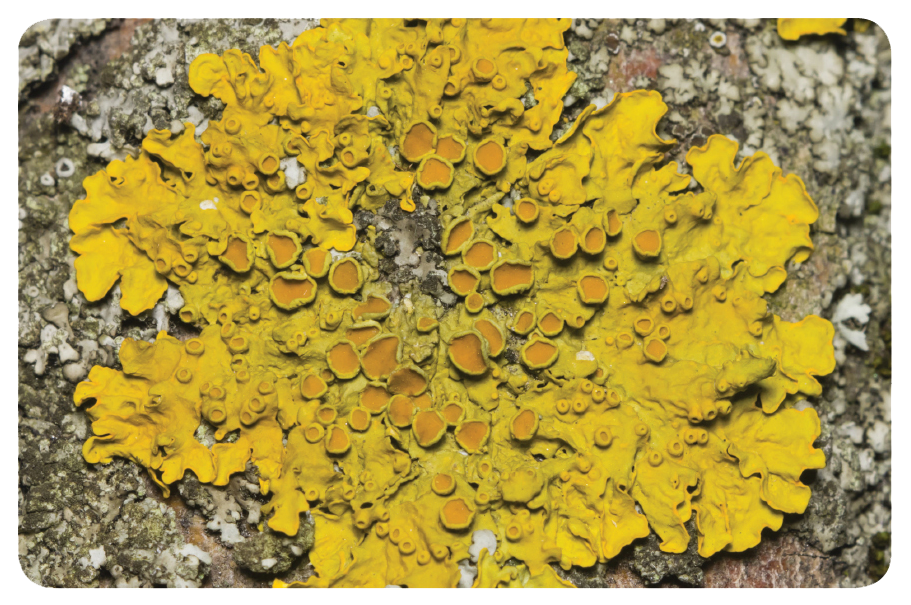 ไลเคน (ราและสาหร่าย)
ภาวะอิงอาศัย
		เป็นความสัมพันธ์ที่สิ่งมีชีวิตฝ่ายหนึ่งได้รับประโยชน์ แต่อีกฝ่ายหนึ่งไม่ได้และไม่เสียประโยชน์ เช่น ฉลามกับเหาฉลาม โดยเหาฉลามจะอาศัยกินเศษอาหารจากฉลาม 
แต่ฉลามจะไม่ได้ประโยชน์ และไม่เสียประโยชน์ เหาฉลาม คือ ปลาทะเลชนิดหนึ่ง มีอวัยวะที่ใช้สำหรับดูดติดกับสัตว์ทะเลที่อาศัยอยู่
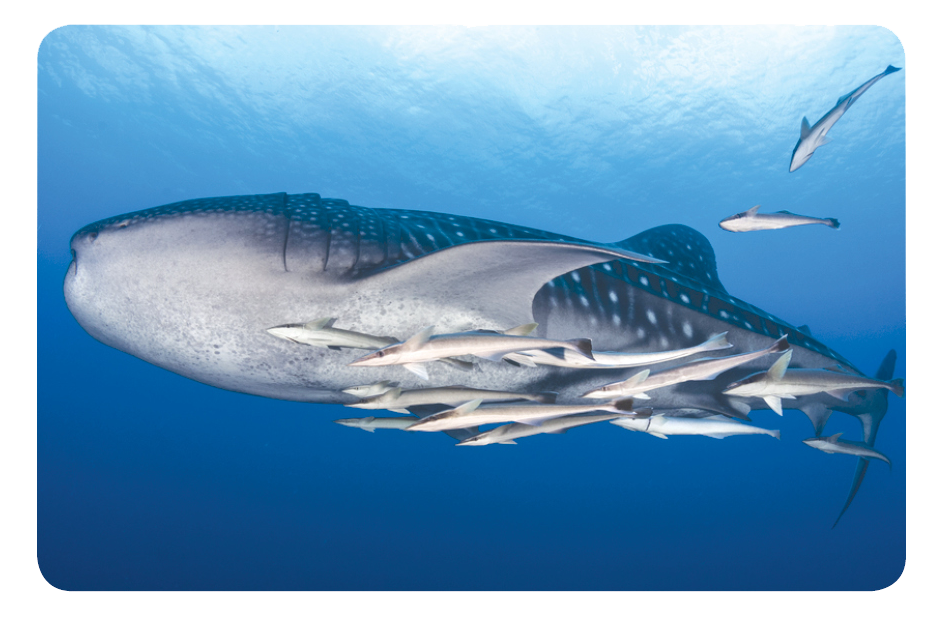 ฉลามกับเหาฉลาม
ภาวะล่าเหยื่อ
		เป็นความสัมพันธ์ที่สิ่งมีชีวิตฝ่ายหนึ่งได้รับประโยชน์ แต่อีกฝ่ายหนึ่งเสียประโยชน์ ซึ่งผู้ที่ได้รับประโยชน์ เรียกว่า ผู้ล่า และผู้ที่เสียประโยชน์ เรียกว่า เหยื่อ เช่น สิงโตกับม้าลาย สิงโตจะเป็นผู้ล่าและม้าลายจะเป็นเหยื่อ กบกับแมลง กบจะเป็นผู้ล่าและแมลงจะเป็นเหยื่อ
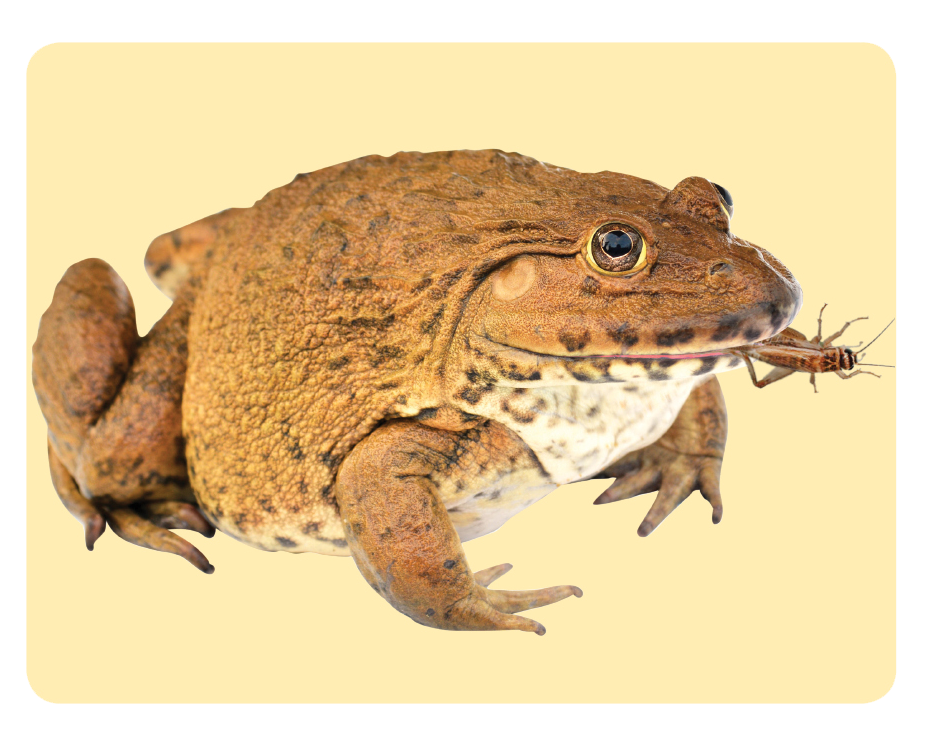 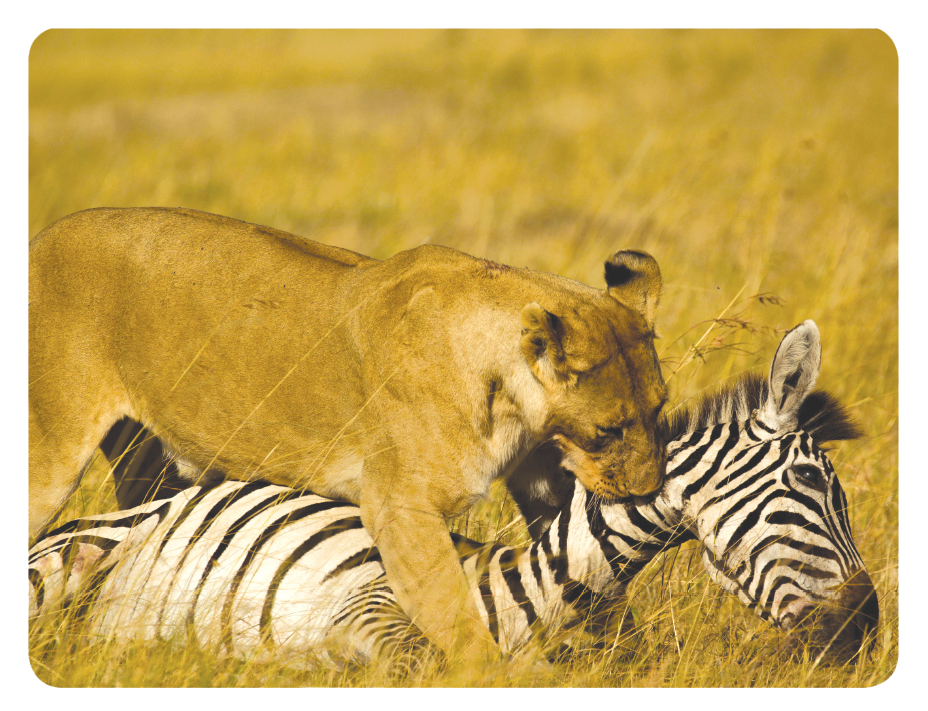 สิงโตกับม้าลาย
กบกับแมลง
ภาวะปรสิต
		เป็นความสัมพันธ์ที่สิ่งมีชีวิต ๒ ชนิด มาอยู่ร่วมกัน โดยสิ่งมีชีวิตชนิดหนึ่งไปอาศัยอยู่กับสิ่งมีชีวิตอีกชนิดหนึ่ง โดยผู้อาศัยเป็นผู้ได้ประโยชน์ และผู้ถูกอาศัยเป็นผู้เสียประโยชน์ เช่น กาฝากกับต้นไม้ กาฝากเป็นผู้ได้ประโยชน์ โดยดูดน้ำและธาตุอาหารจากต้นไม้ 
ส่วนต้นไม้เป็นผู้เสียประโยชน์ คือ สูญเสียน้ำ และธาตุอาหาร
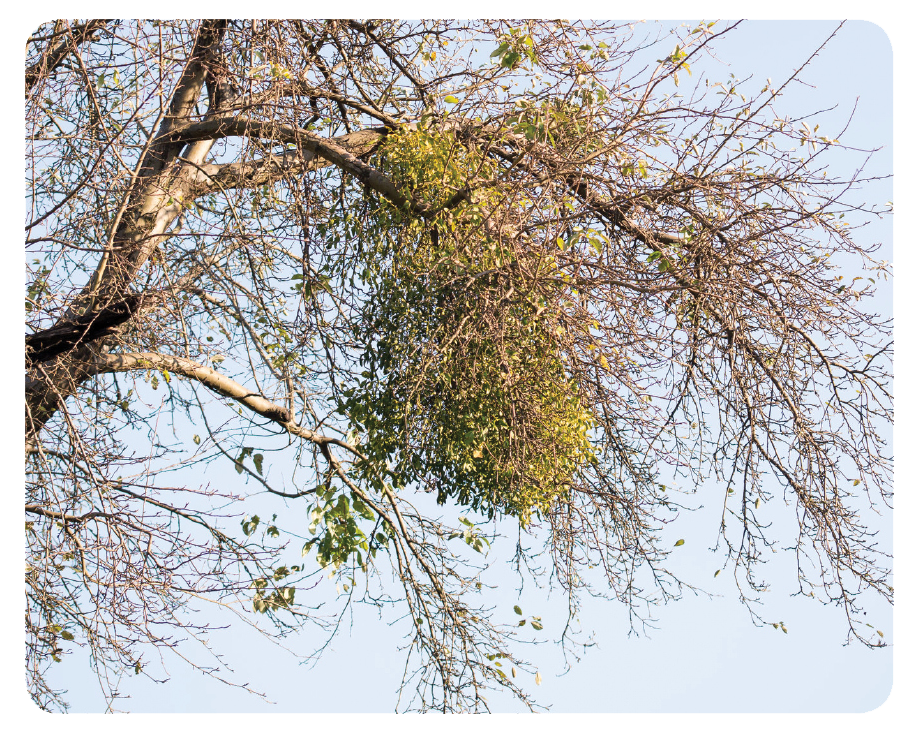 กาฝากกับต้นไม้
พืชสร้างอาหารเองได้ อาหารที่พืชสร้างได้ คือ น้ำตาล โดยใช้ปัจจัยสำคัญ คือ แก๊สคาร์บอนไดออกไซด์จากอากาศ น้ำจากดิน แสงอาทิตย์ และคลอโรฟิลล์ซึ่งเป็นสาร
สีเขียวในพืช เรียกการสร้างอาหารว่า การสังเคราะห์ด้วยแสง
ปัจจัยและผลการสังเคราะห์ด้วยแสง
๒.๓ โซ่อาหาร
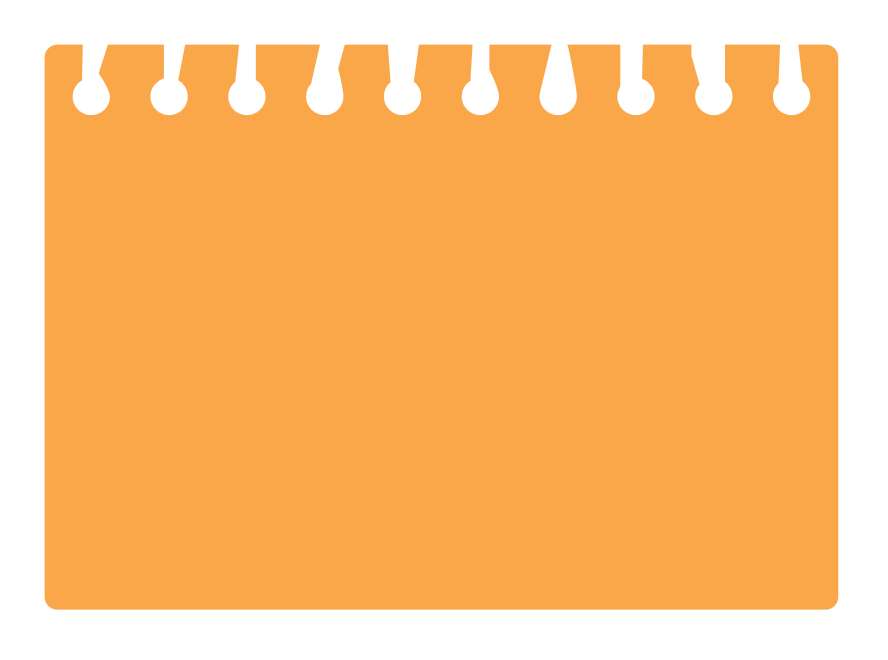 แสง
แก๊สคาร์บอนไดออกไซด์ + น้ำ
น้ำตาล (กลูโคส) + แก๊สออกซิเจน + น้ำ
คลอโรฟิลล์
สัตว์สร้างอาหารเองไม่ได้ต้องอาศัยการกินพืชหรือกินสัตว์ หรือกินทั้งพืชและสัตว์ เราเรียกสัตว์ที่กินสัตว์อื่นว่า ผู้ล่า และเรียกสัตว์ที่ถูกกินว่า เหยื่อ สัตว์บางชนิดเป็นทั้งผู้ล่าและบางครั้งเป็นเหยื่อของสัตว์อื่น
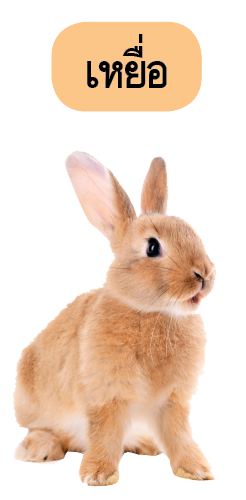 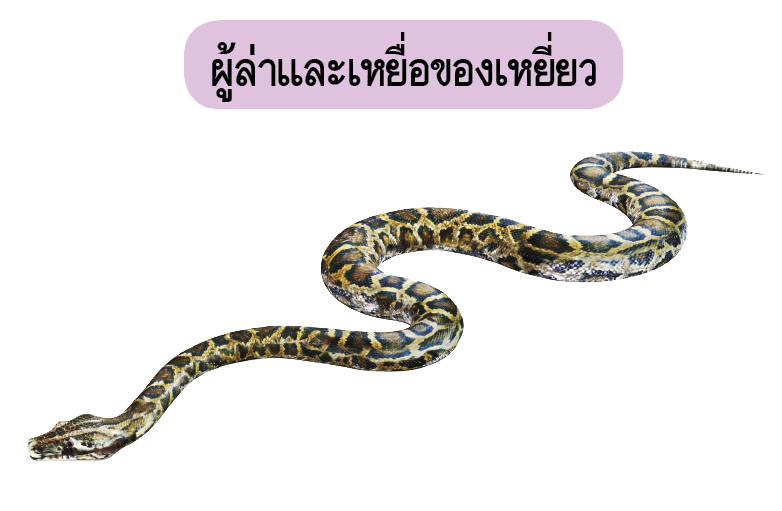 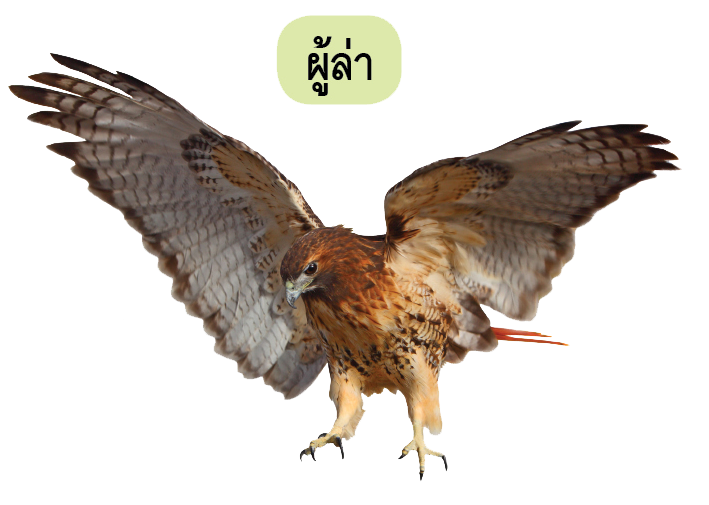 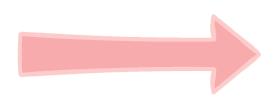 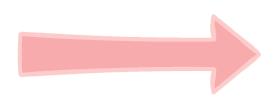 งู
เหยี่ยว
กระต่าย
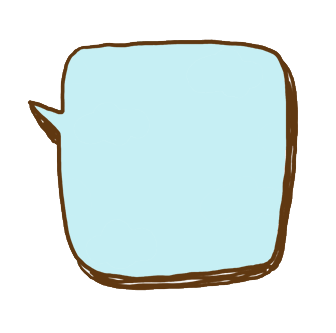 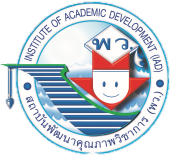 ป.๕
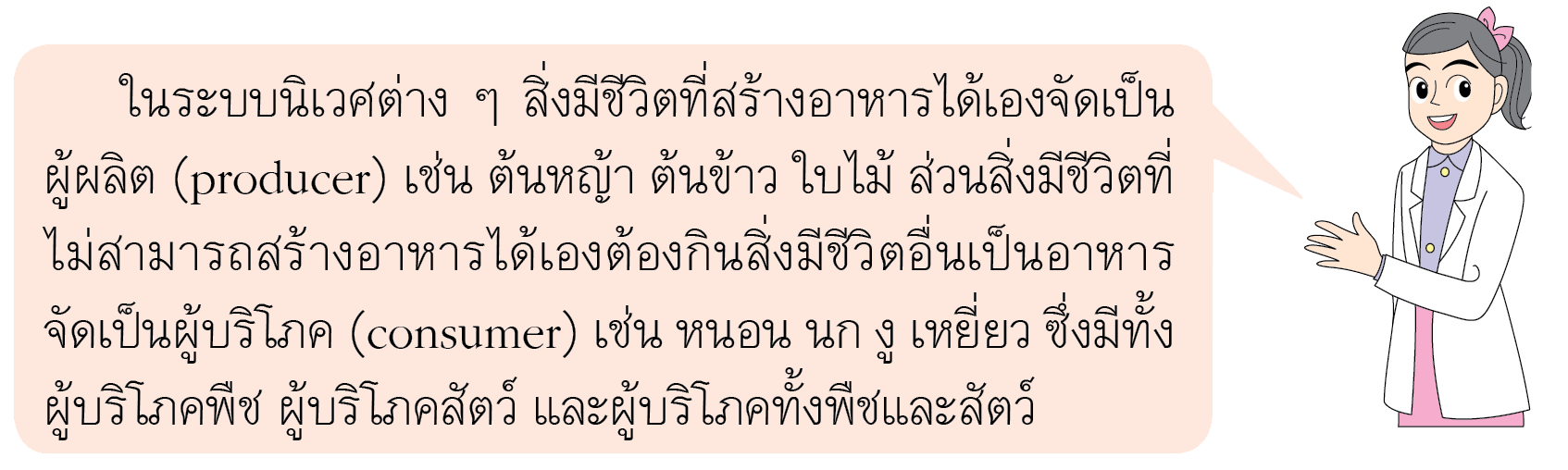 ในระบบนิเวศต่าง ๆ สิ่งมีชีวิตที่สร้างอาหารได้เองจัดเป็นผู้ผลิต (Producer) เช่น ต้นหญ้า ต้นข้าว ใบไม้ ส่วนสิ่งมีชีวิตที่ไม่สามารถสร้างอาหารได้เองต้องกินสิ่งมีชีวิตอื่นเป็นอาหาร จัดเป็นผู้บริโภค (Consumer) เช่น หนอน นก งูเหยี่ยว ซึ่งมีทั้งผู้บริโภคพืช ผู้บริโภคสัตว์ และผู้บริโภคทั้งพืชและสัตว์
วิทยาศาสตร์และเทคโนโลยี
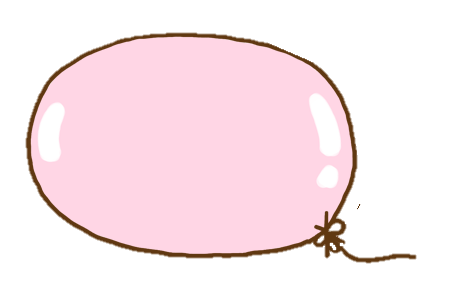 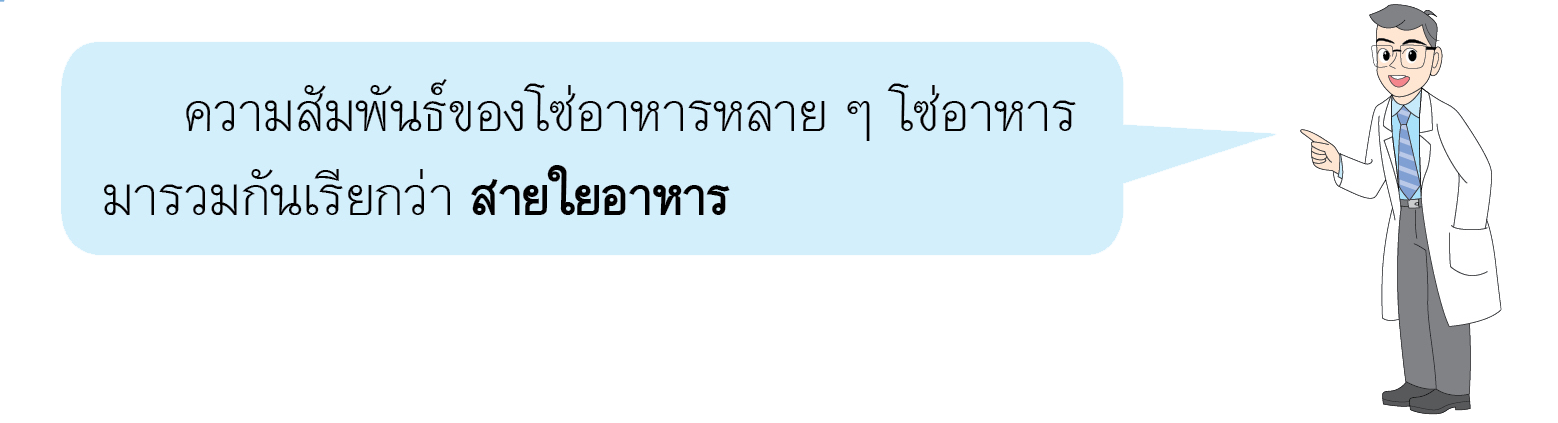 ความสัมพันธ์ของโซ่อาหารหลาย ๆ โซ่อาหาร มารวมกันเรียกว่า สายใยอาหาร
สายใยอาหาร หมายถึง ความสัมพันธ์ของโซ่อาหารหลาย ๆ โซ่อาหาร ในธรรมชาติโซ่อาหารจะสัมพันธ์กันอย่างซับซ้อนในรูปของสายใยอาหาร
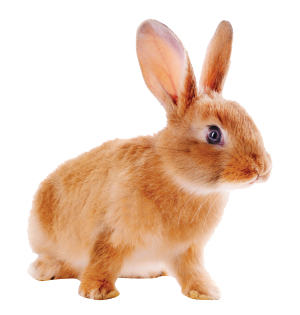 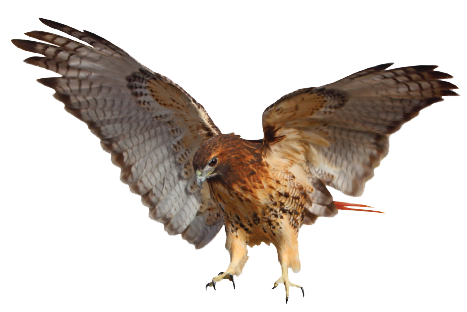 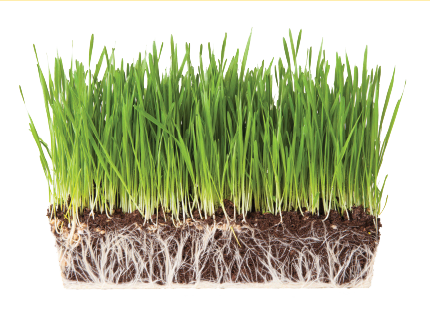 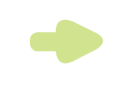 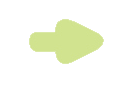 กระต่าย
เหยี่ยว
หญ้า
แผนภาพ โซ่อาหาร ๑
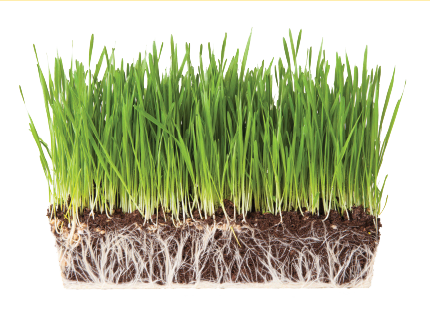 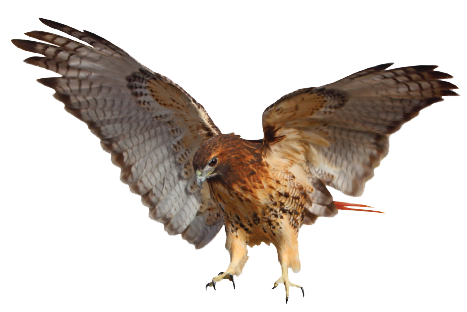 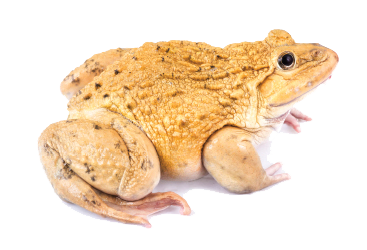 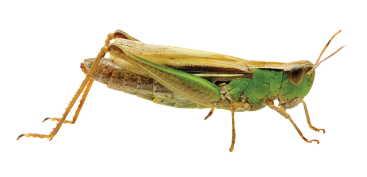 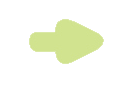 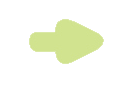 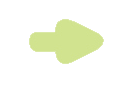 ตั๊กแตน
หญ้า
กบ
เหยี่ยว
แผนภาพ โซ่อาหาร ๒
เมื่อนำโซ่อาหาร ๑ และ ๒ มาสัมพันธ์กัน สามารถเขียนเป็นสายใยอาหารได้ ดังนี้
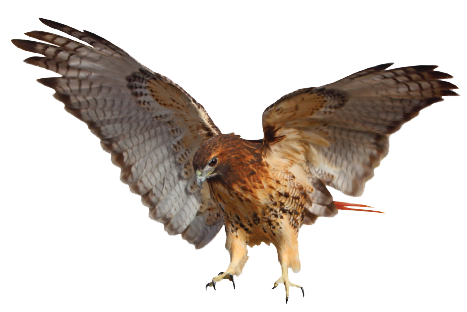 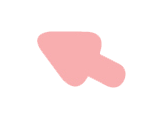 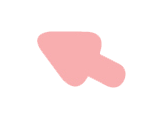 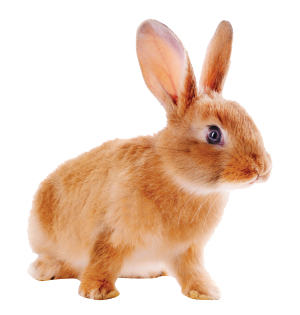 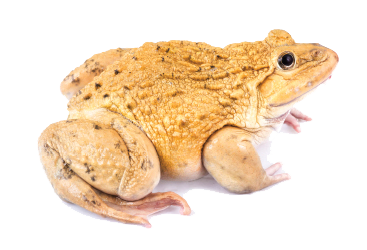 เหยี่ยว
กบ
กระต่าย
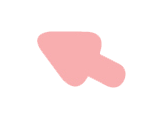 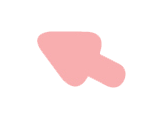 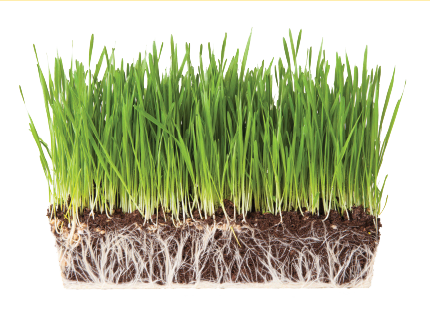 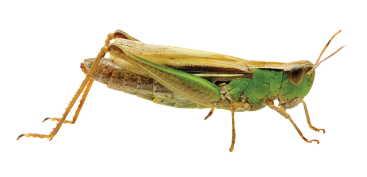 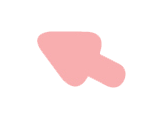 ตั๊กแตน
หญ้า
แผนภาพ โซ่อาหาร ๓
38
นอกจากผู้ผลิตและผู้บริโภคแล้ว ยังมีสิ่งมีชีวิตอีกกลุ่มหนึ่งทำหน้าที่ย่อยสลาย ซากสิ่งมีชีวิตที่ตายแล้ว เช่น ย่อยสลายสุนัขที่ตายแล้วเหลือซากกระดูก ย่อยสลาย ต้นไม้ที่ตายแล้วเหลือขอนไม้ผุ เรียกสิ่งมีชีวิตกลุ่มนี้ว่า ผู้สลายสารอินทรีย์ เช่น เห็ด รา จุลินทรีย์ต่าง ๆ
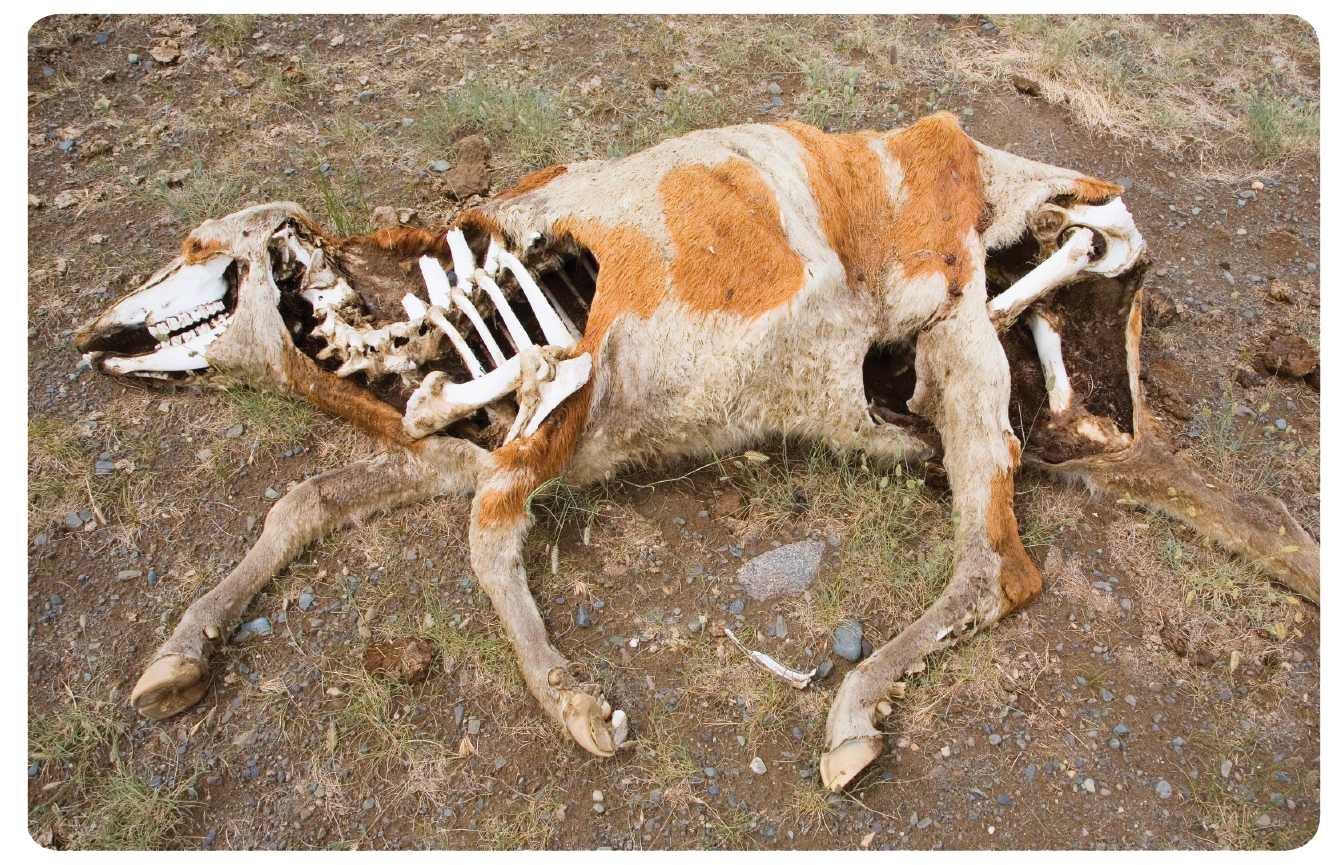 ซากสัตว์ที่เน่าเปื่อยที่เกิดจากผู้สลายสารอินทรีย์
การมีส่วนร่วมในการดูแลรักษาสิ่งแวดล้อม
ช่วยกันลดปริมาณขยะ โดยคัดแยก และนำขยะประเภทพลาสติก แก้ว กระดาษ และโลหะ กลับมาใช้ประโยชน์ใหม่อีกครั้งซึ่งเรียกว่า รีไซเคิล และกำจัดขยะอันตราย 
ได้อย่างเหมาะสมและปลอดภัย
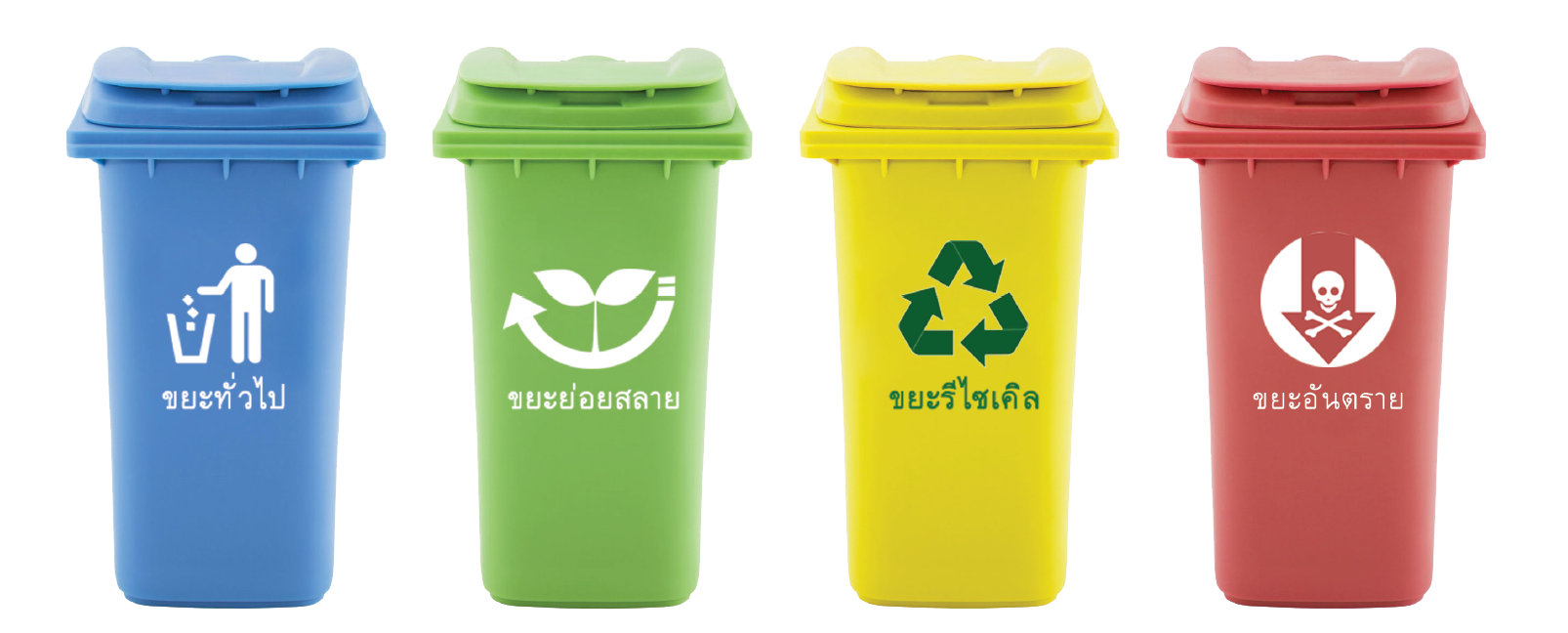 ถังขยะสำหรับคัดแยกขยะเฉพาะอย่าง
ใช้พลังงานลม พลังงานแสงอาทิตย์ พลังงานน้ำ เข้ามาทดแทนพลังงานจากเชื้อเพลิง
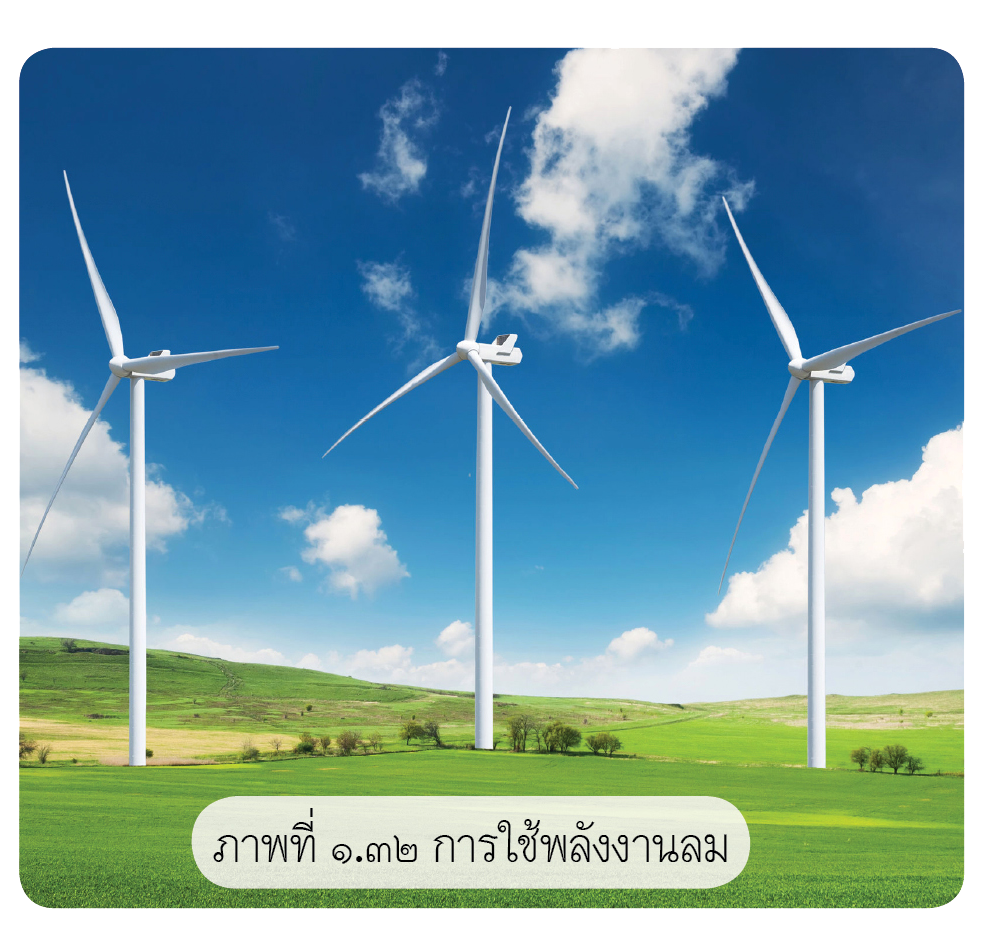 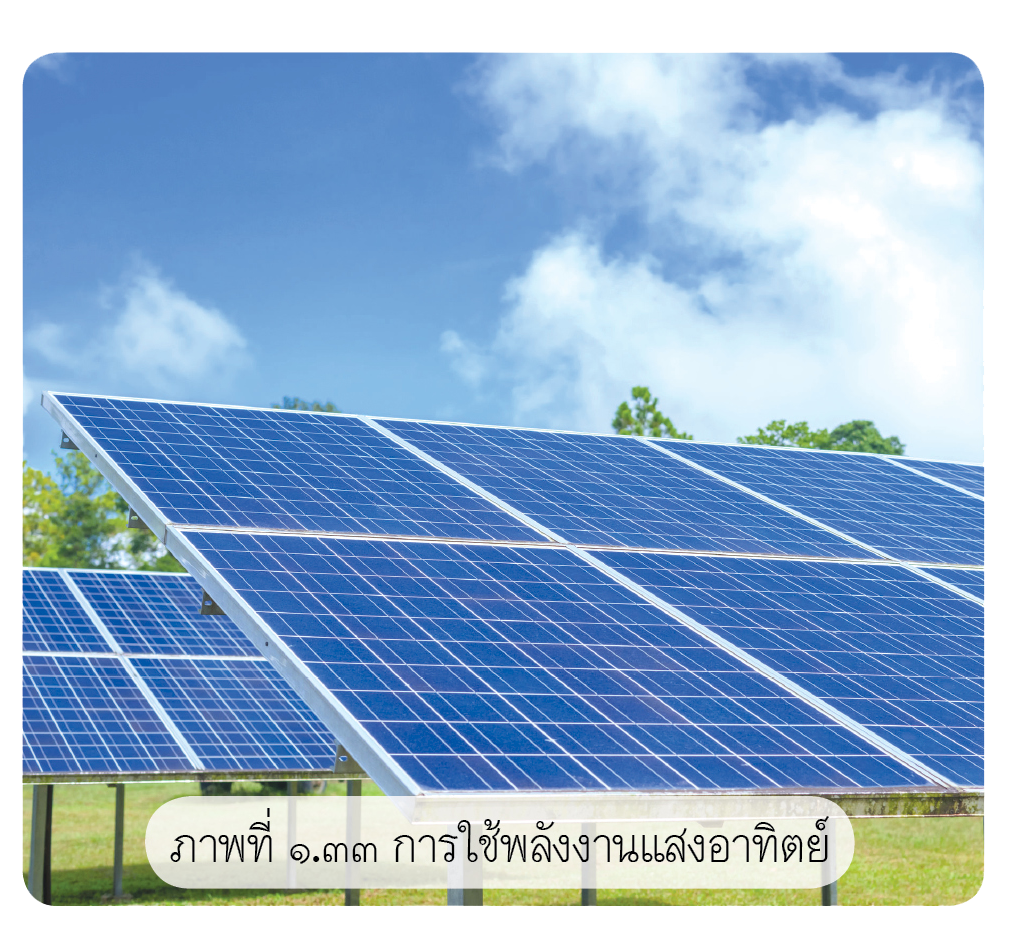 การใช้พลังงานลม
การใช้พลังงานแสงอาทิตย์
ใช้พลังงานไฟฟ้า เชื้อเพลิง และน้ำอย่างประหยัด
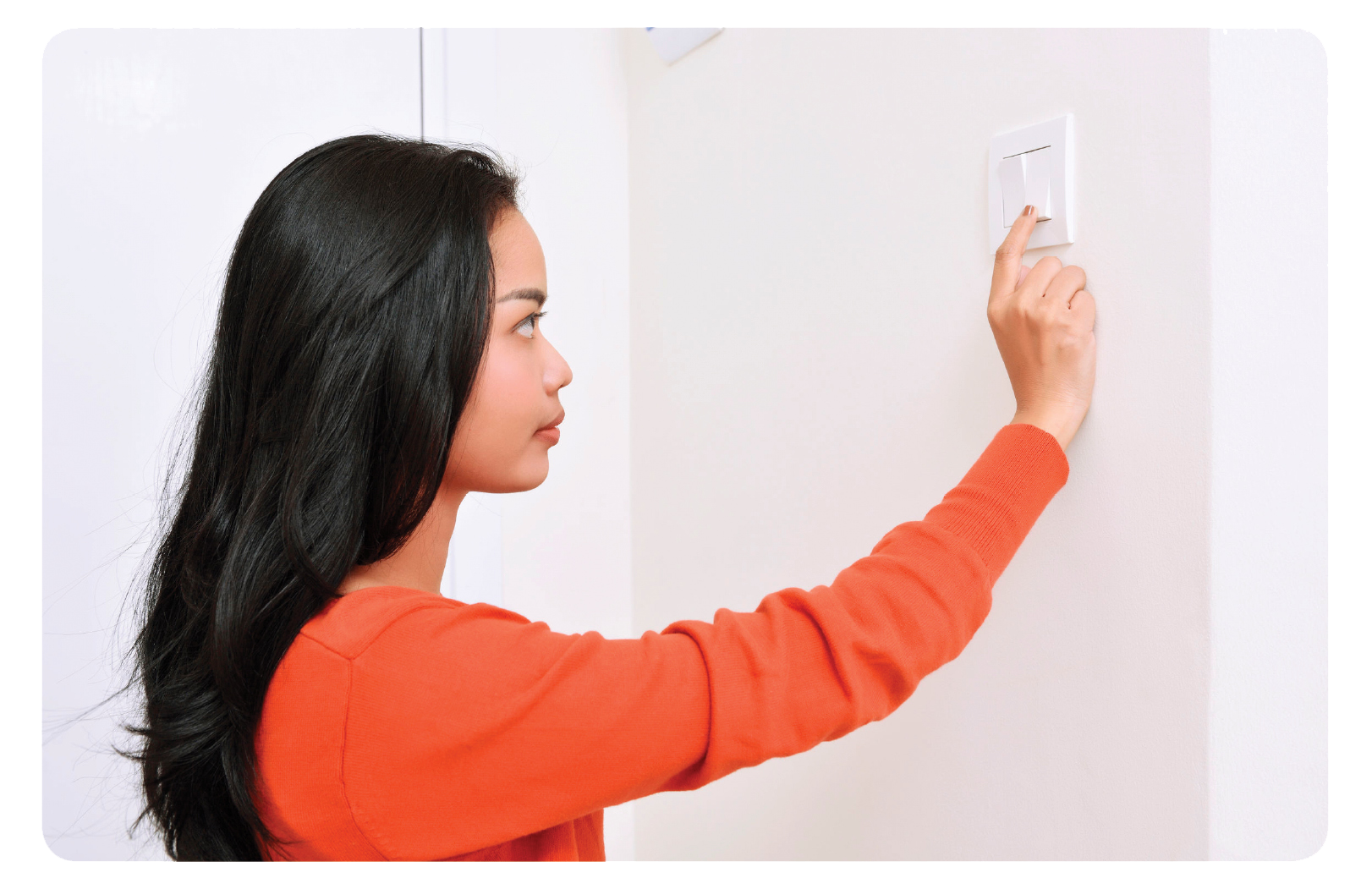 ประหยัดพลังงานไฟฟ้าด้วยการปิดสวิตช์ไฟฟ้าที่ไม่ใช้
ทำการเกษตร โดยปลูกผักกางมุ่ง หรือผักปลอดสารพิษ ลดการใช้สารเคมี 
ฆ่าแมลง เพื่อจะได้ไม่ทำลายโซ่อาหารในธรรมชาติ
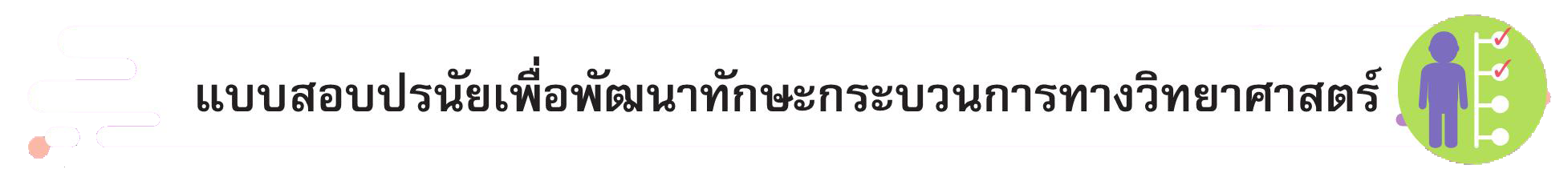 แบบทดสอบปรนัยเพื่อพัฒนาทักษะกระบวนการทางวิทยาศาสตร์
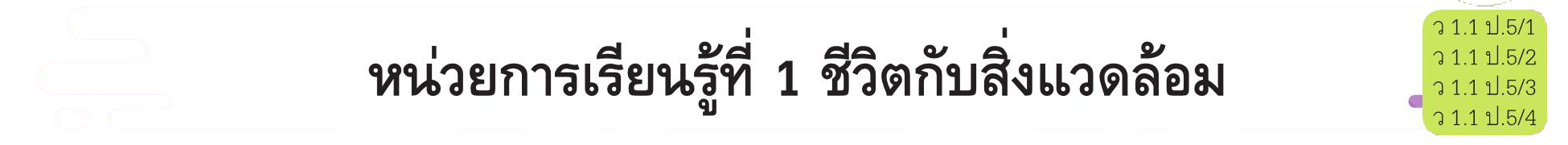 หน่วยการเรียนรู้ที่ ๑ ชีวิตกับสิ่งแวดล้อม
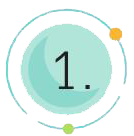 ๑.
ข้อใดเป็นสาเหตุที่สิ่งมีชีวิตมีการปรับตัวให้เข้ากับสิ่งแวดล้อม
๑
เพื่อให้สิ่งมีชีวิตสูญพันธุ์
๒
เพื่อให้สิ่งมีชีวิตเจริญเติบโตได้รวดเร็ว
๓
๓
เพื่อให้สิ่งมีชีวิตสามารถดำรงชีวิตอยู่ได้
๔
เพื่อให้สิ่งมีชีวิตชนิดอื่นสังเกตเห็นได้ง่าย
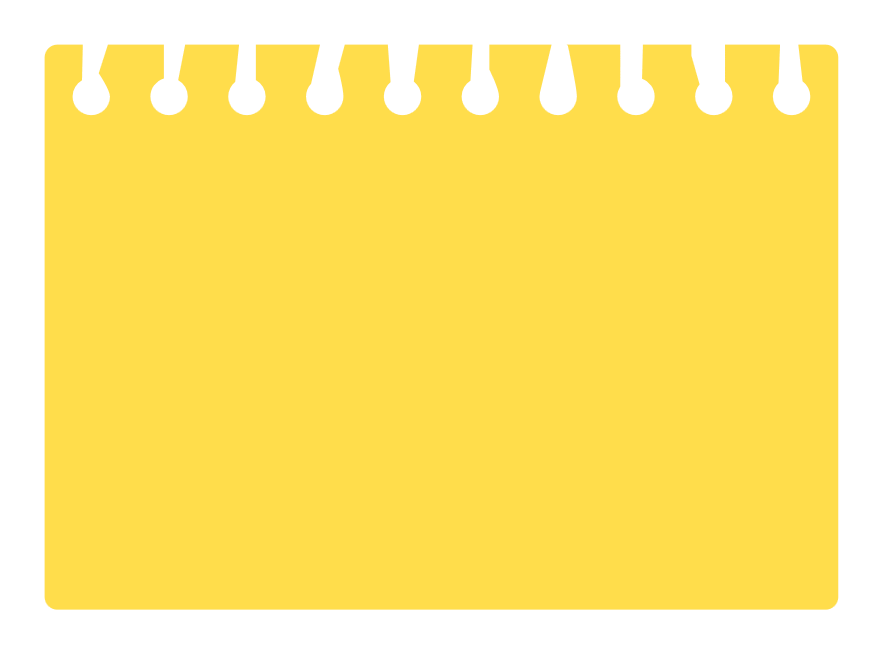 เฉลย	  เหตุผล สิ่งมีชีวิตมีการปรับตัวให้เข้ากับสิ่งแวดล้อมเพื่อให้สามารถดำรง
ชีวิต เจริญเติบโต และดำรงเผ่าพันธุ์ต่อไปได้
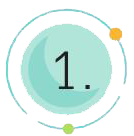 ๒.
ต้นกระบองเพชรที่เจริญเติบโตในทะเลทรายมีการปรับตัวอย่างไร 
เพื่อให้สามารถดำรงชีวิตอยู่ได้
๑
เปลี่ยนใบเป็นหนามเพื่อลดการคายน้ำ
๑
๒
เปลี่ยนดอกใหม่ขนาดใหญ่ขึ้นเพื่อรับแสงแดด
๓
เปลี่ยนลำต้นเป็นสีเขียวเพื่อลำเลียงน้ำได้มากขึ้น
๔
เปลี่ยนรากให้เจริญขึ้นเหนือพื้นดินเพื่อรับอากาศได้เพิ่มขึ้น
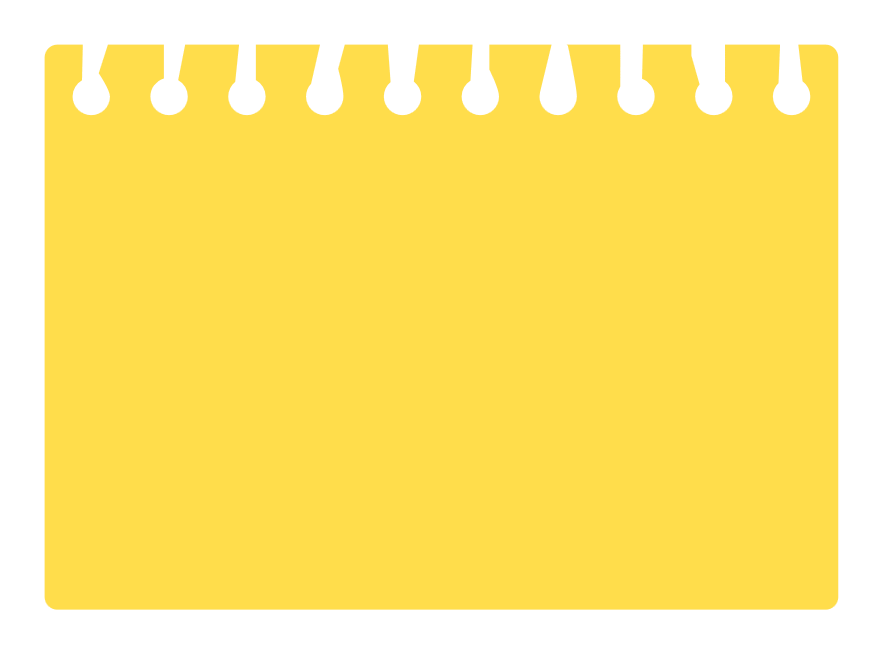 เฉลย	   เหตุผล ทะเลทรายเป็นบริเวณที่มีอุณหภูมิสูง เปลี่ยนใบเป็นหนาม
เพื่อลดการคายน้ำ ดังนั้น ต้นกระบองเพชรจึงต้องปรับตัว เพื่อให้ดำรงชีวิตอยู่
ในทะเลทรายได้โดยเปลี่ยนใบเป็นหนาม
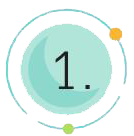 ๓.
สัตว์ชนิดใดอาศัยดินเป็นที่อยู่อาศัยและที่หลบภัย
๑
นก
๒
ผึ้ง
๓
ผีเสื้อ
๔
ไส้เดือนดิน
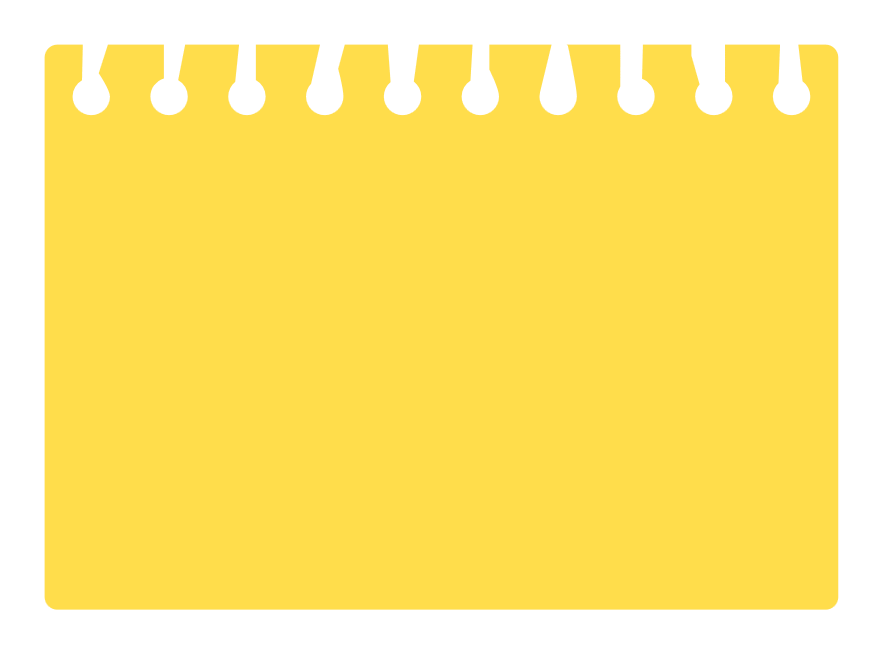 ๔
เฉลย	   เหตุผล ไส้เดือนดินเป็นสัตว์บก อาศัยอยู่ในพื้นดิน ดังนั้น ไส้เดือนดินจึงอาศัยดินเป็นที่อยู่อาศัยและที่หลบภัย
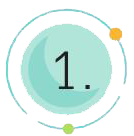 ๔.
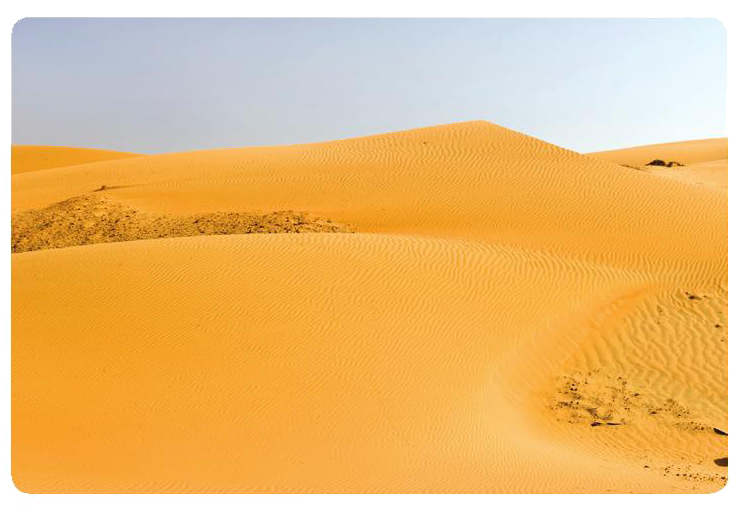 สิ่งมีชีวิตข้อใดมีความสัมพันธ์กับแหล่งที่อยู่ในภาพ
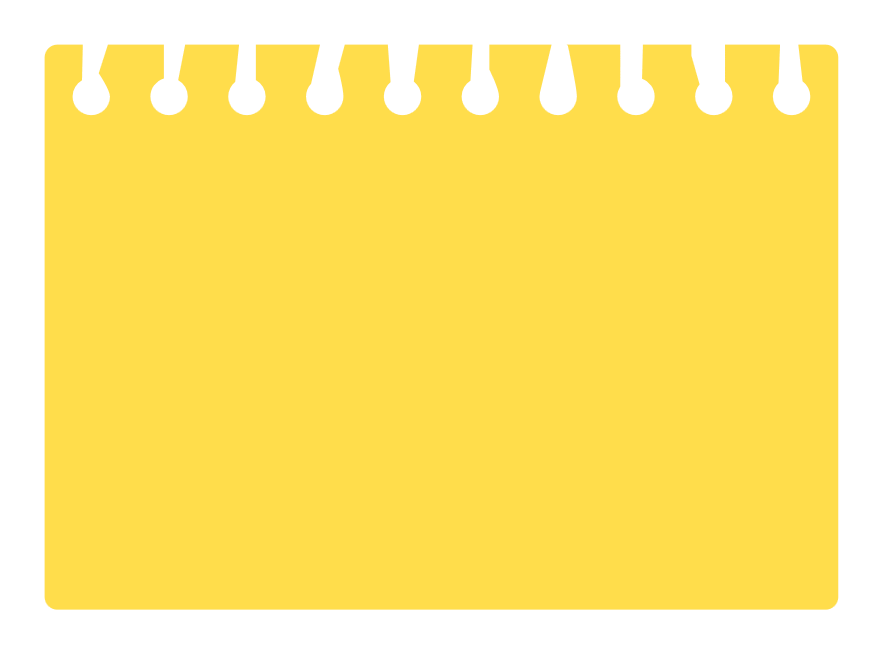 ๑
วาฬ
๒
เฉลย	   เหตุผล อูฐสามารถทนร้อนได้และดื่มน้ำได้มากกว่า ๑๐๐ ลิตรในครั้งเดียว เพื่อให้สามารถเดินทางในทะเลทรายได้โดยไม่ต้องดื่มน้ำอีกเลย
๒
อูฐ
๓
ลิง
๔
กบ
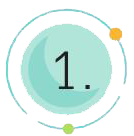 ๕.
ข้อใดเป็นความสัมพันธ์ระหว่างสิ่งมีชีวิตกับสิ่งแวดล้อม
เห็ดที่ขึ้นบนขอนไม้ผุ
๑
สิ่งไม่มีชีวิต
สิ่งไม่มีชีวิต
สิ่งไม่มีชีวิต
ลูกโป่งที่ลอยอยู่บนท้องฟ้า
๒
๓
เปลือกหอยที่อยู่บนชายหาด
หนังสือที่อยู่ในกระเป๋านักเรียน
๔
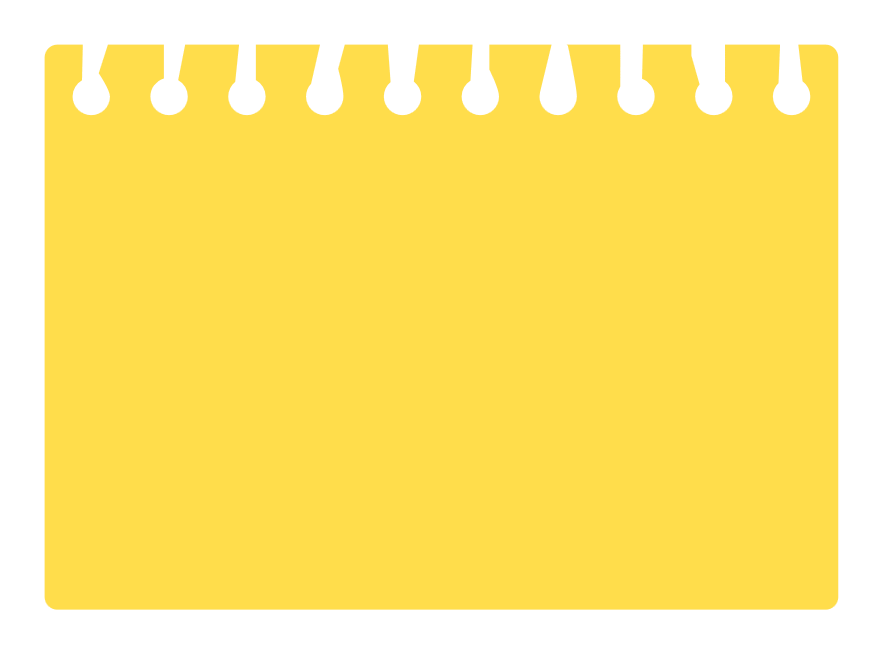 ๑
เฉลย	   เหตุผล เห็ดเป็นสิ่งมีชีวิตเจริญเติบโตในสิ่งแวดล้อมที่เหมาะสม
คือ ขอนไม้
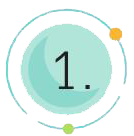 ๖.
สิ่งมีชีวิตในข้อใดมีความสัมพันธ์กันแบบภาวะการได้ประโยชน์ร่วมกัน
ความสัมพันธ์แบบภาวะล่าเหยื่อ
ความสัมพันธ์แบบภาวะปรสิต
ความสัมพันธ์แบบภาวะอิงอาศัย
๑
แมวและหนู
๒
ผึ้งและดอกไม้
๓
กาฝากและต้นไม้
๔
กล้วยไม้และต้นไม้
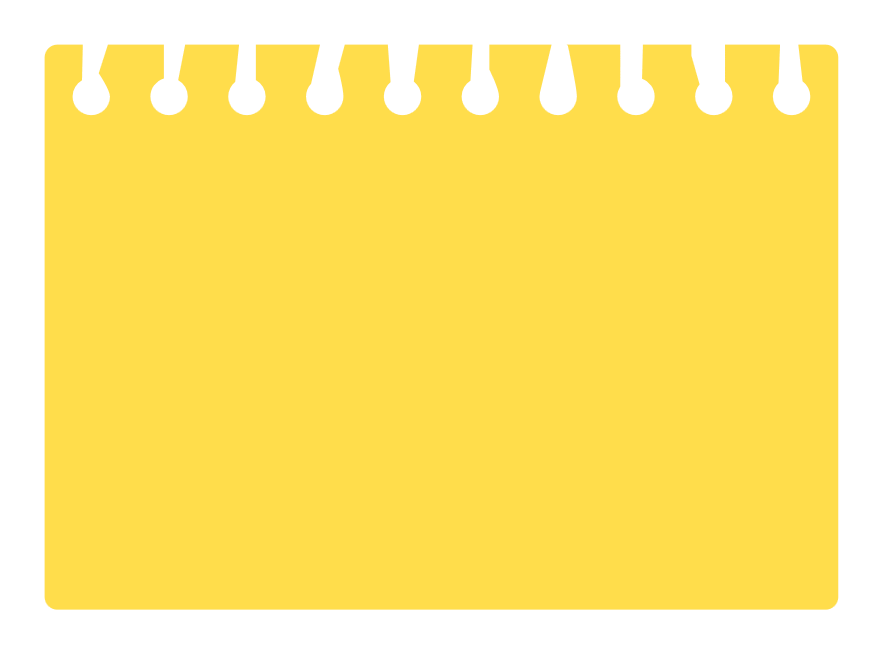 ๒
เฉลย	   เหตุผล ผึ้งดูดน้ำหวานจากดอกไม้ ดอกไม้ได้รับการผสมเกสรจากผึ้ง เป็นความสัมพันธ์แบบภาวะการได้ประโยชน์ร่วมกัน
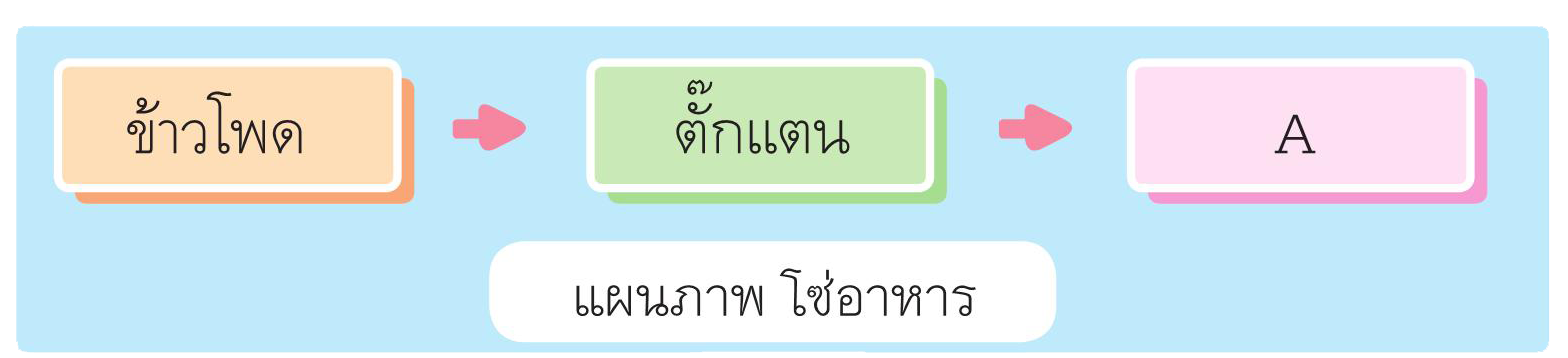 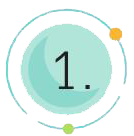 ๗.
A
ข้าวโพด
ตั๊กแตน
ผู้ผลิต
ผู้ล่า เหยื่อ
ผู้ล่า
ไม่กินตั๊กแตนเป็นอาหาร จึงไม่อยู่ในโซ่อาหารดังกล่าว
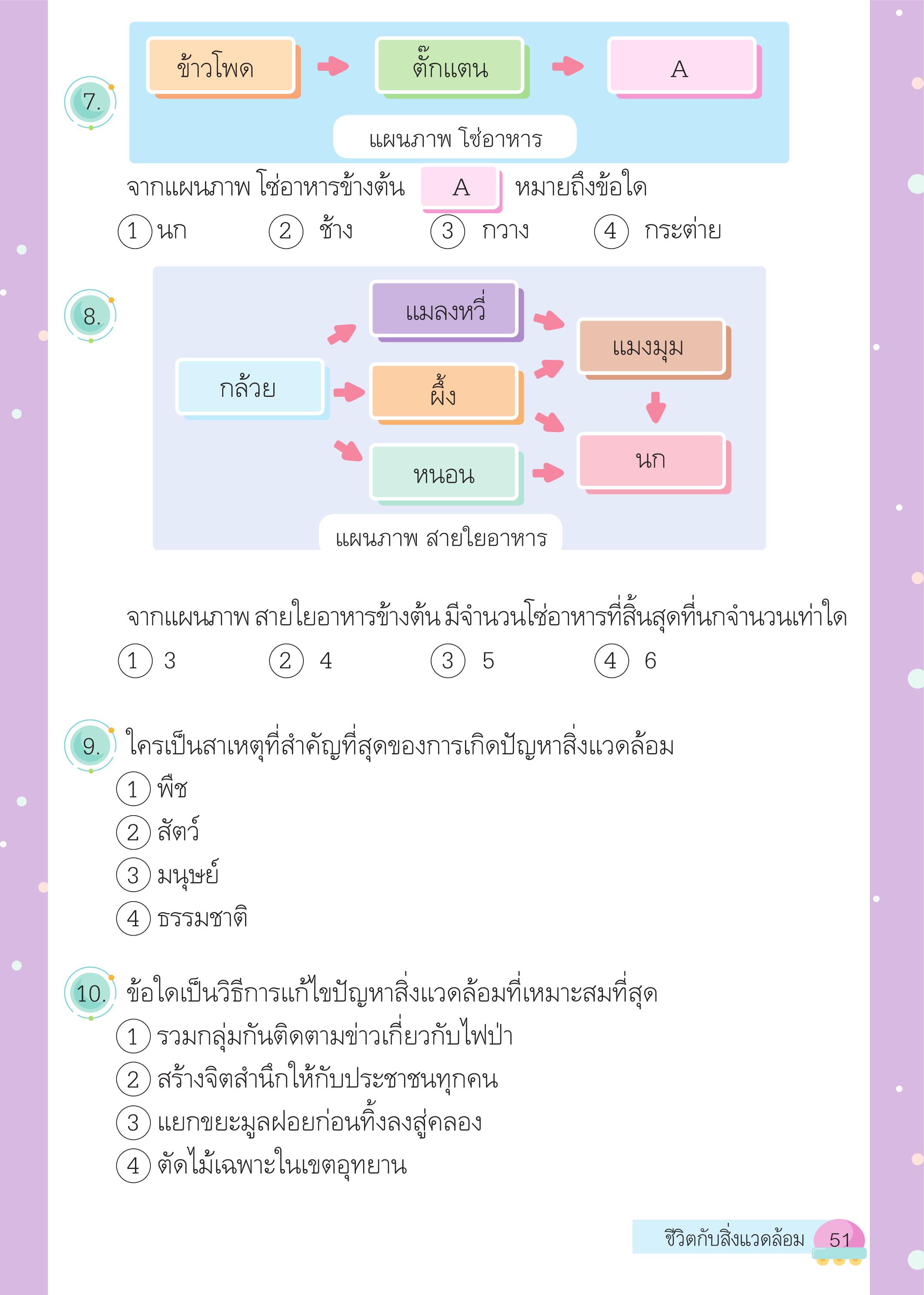 จากแผนภาพโซ่อาหารข้างต้น		   หมายถึงข้อใด
๔
นก
๑
๓
๒
กวาง
ช้าง
กระต่าย
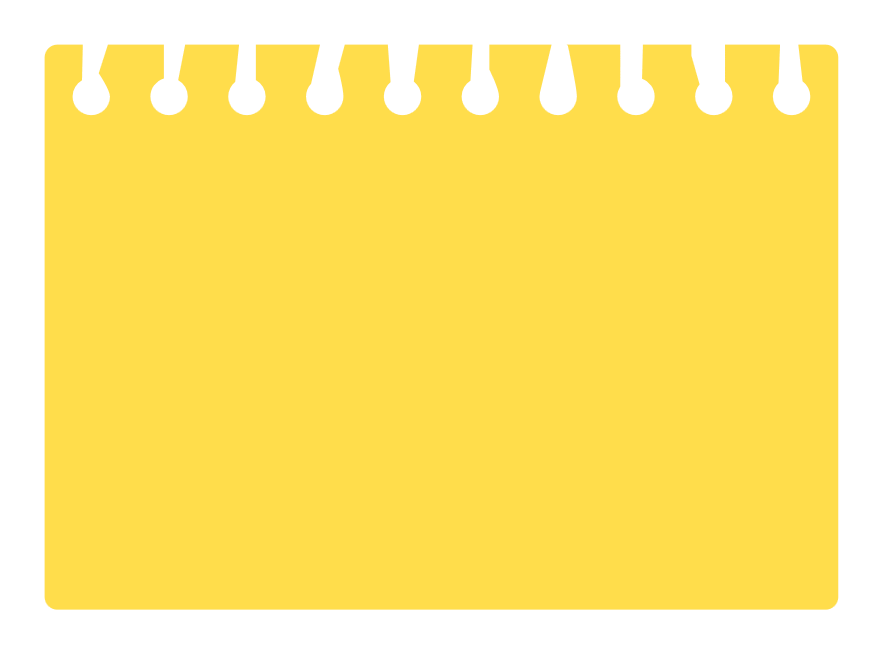 ๑
เฉลย	   เหตุผล นกกินตั๊กแตน ตั๊กแตนเป็นเหยื่อ นกเป็นผู้ล่า
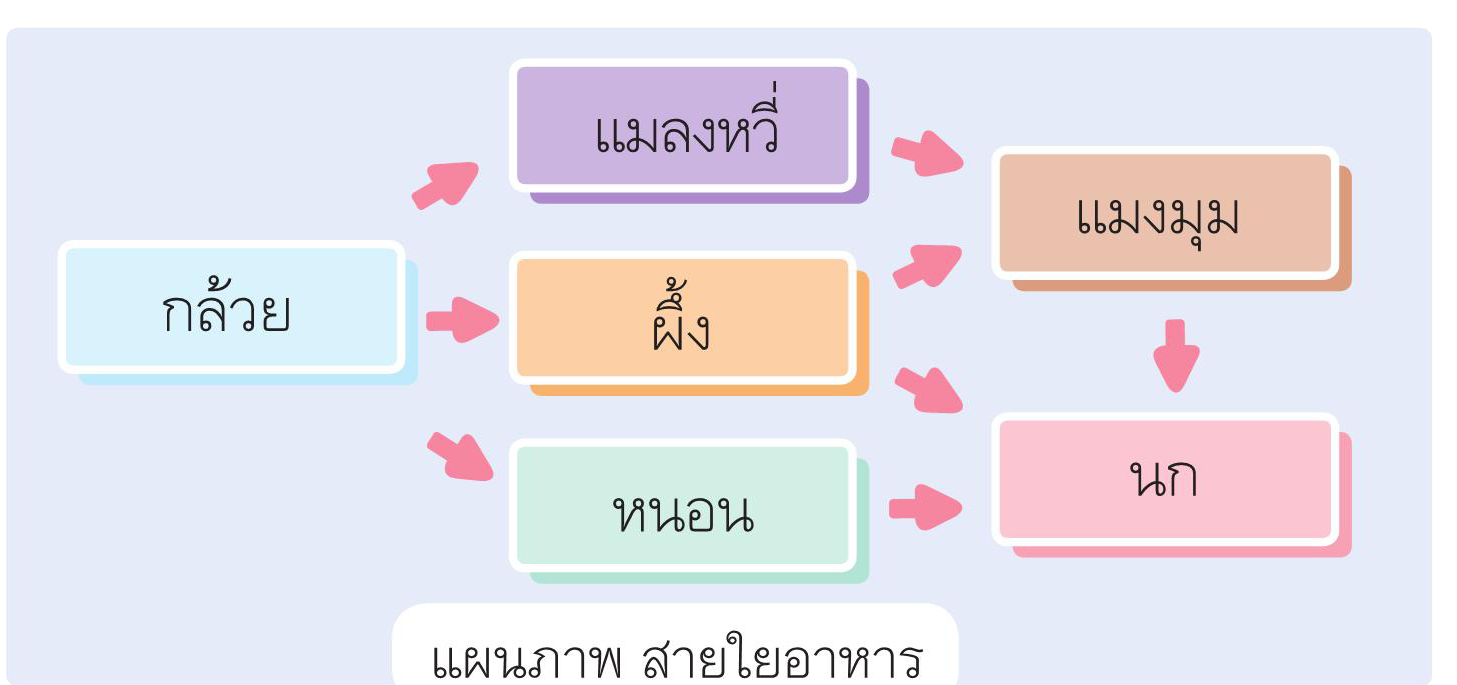 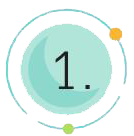 ๘.
จากแผนภาพ สายใยอาหารข้างต้น มีจำนวนโซ่อาหารที่สิ้นสุด
ที่นกจำนวนเท่าใด
๔
๑
๓
๒
๓
๔
๕
๖
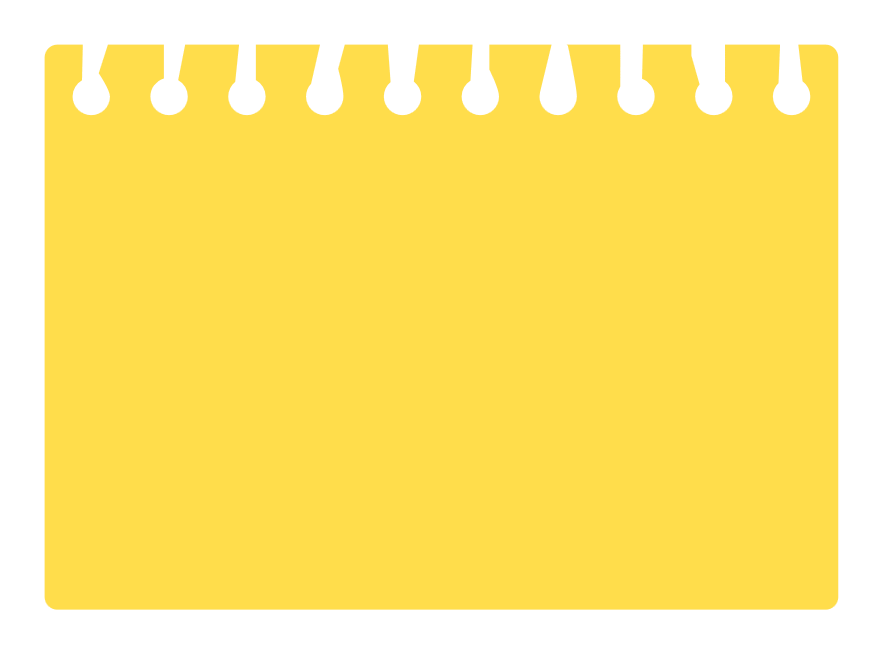 ๒
เฉลย	  เหตุผล โซ่อาหารที่ ๑-๔ ได้แก่
- กล้วย	   แมลงหวี่	 แมงมุม	   นก 
- กล้วย	   ผึ้ง	แมงมุม	  นก
- กล้วย	   ผึ้ง	นก 
- กล้วย	   หนอน	    นก
ดังนั้นสายใยอาหารจึงมีจำนวนโซ่อาหารสิ้นสุดที่นก จำนวน ๔ โซ่อาหาร
51
21/12/62
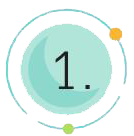 ๙.
ใครเป็นสาเหตุที่สำคัญที่สุดของการเกิดปัญหาสิ่งแวดล้อม
๑
พืช
๒
สัตว์
๓
มนุษย์
๔
ธรรมชาติ
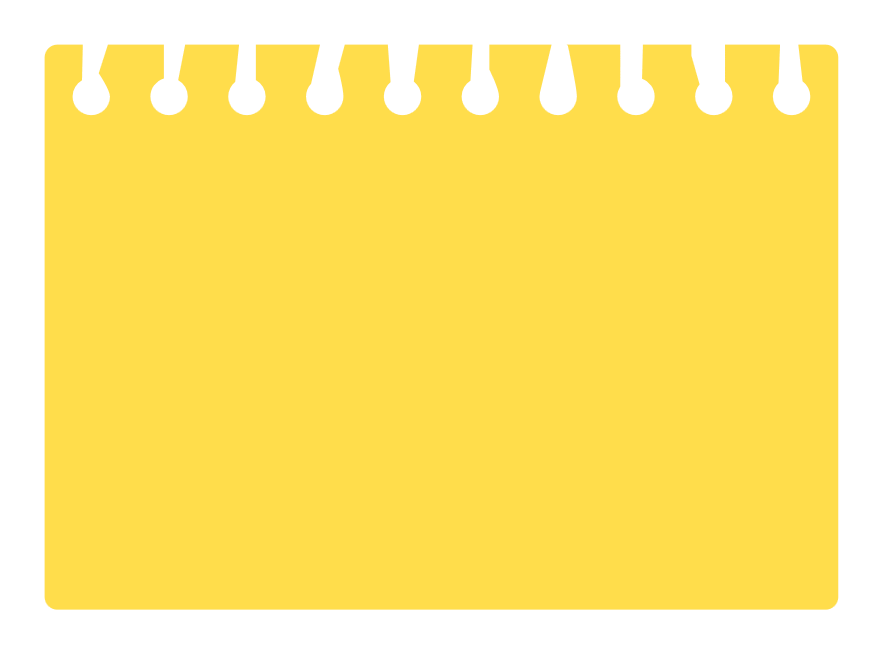 ๓
เฉลย	   เหตุผล มนุษย์เป็นผู้ก่อให้เกิดปัญหาสิ่งแวดล้อมมากที่สุด เนื่องจากจำนวนประชากรเพิ่มขึ้น ทำให้การใช้ทรัพยากรธรรมชาติเป็นไปอย่างรวดเร็ว และมีการตัดไม้ทำลายป่า การใช้สารเคมีกำจัดศัตรูพืชในไร่ มนุษย์ นา สวน 
การทิ้งขยะมูลฝอย สิ่งสกปรกลงในแหล่งน้ำ ทำให้เกิดมลพิษ
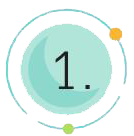 ๑๐.
ข้อใดเป็นวิธีการแก้ไขปัญหาสิ่งแวดล้อมที่เหมาะสมที่สุด
๑
รวมกลุ่มกันติดตามข่าวเกี่ยวกับไฟป่า
๒
สร้างจิตสำนึกให้กับประชาชนทุกคน
๓
แยกขยะมูลฝอยก่อนทิ้งลงสู่คลอง
๔
ตัดไม้เฉพาะในเขตอุทยาน
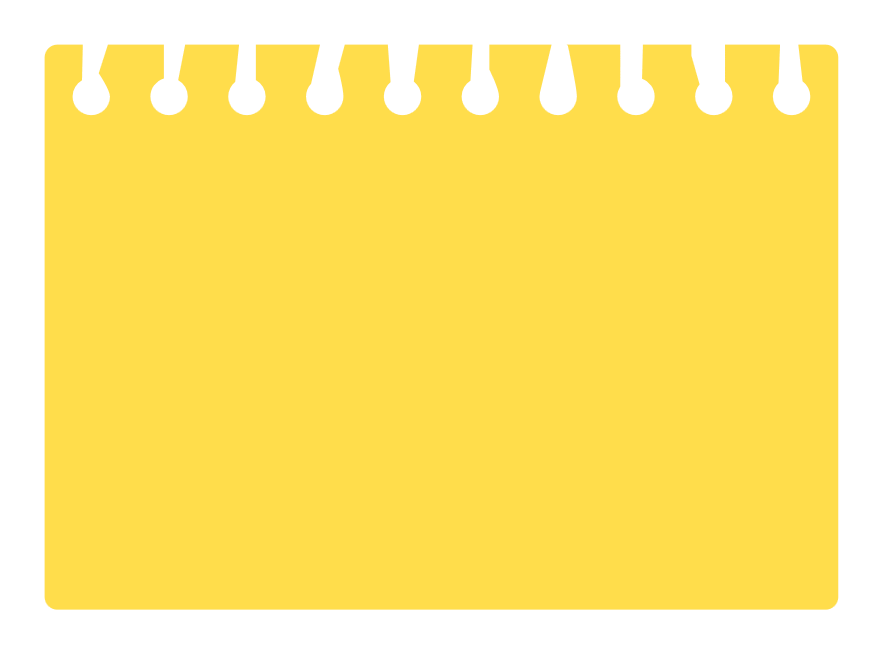 ๒
เฉลย	   เหตุผล การแก้ไขปัญหาสิ่งแวดล้อมที่เหมาะสมที่สุด คือ การสร้างจิตสำนึกที่ดีให้กับประชาชน เพราะเป็นหน้าที่ที่ทุกคนพึงกระทำ